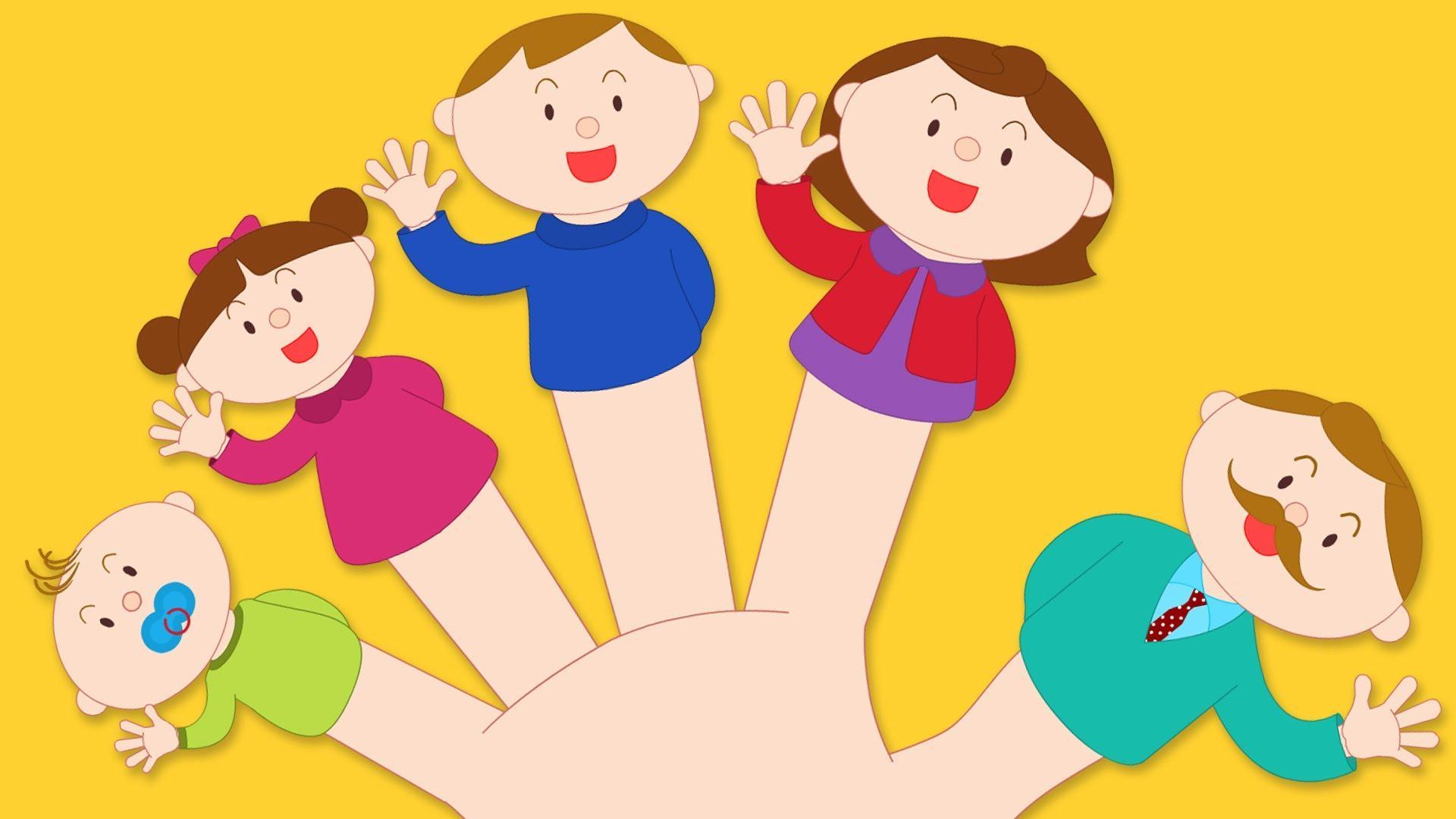 Муниципальное казенное дошкольное образовательное учреждение
детский сад № 8 г.Приволжска
Презентация 
кейса  для младшего дошкольного возраста
«Пальчиками играем- речь развиваем »
Выполнила воспитатель
Санатарева А.А.
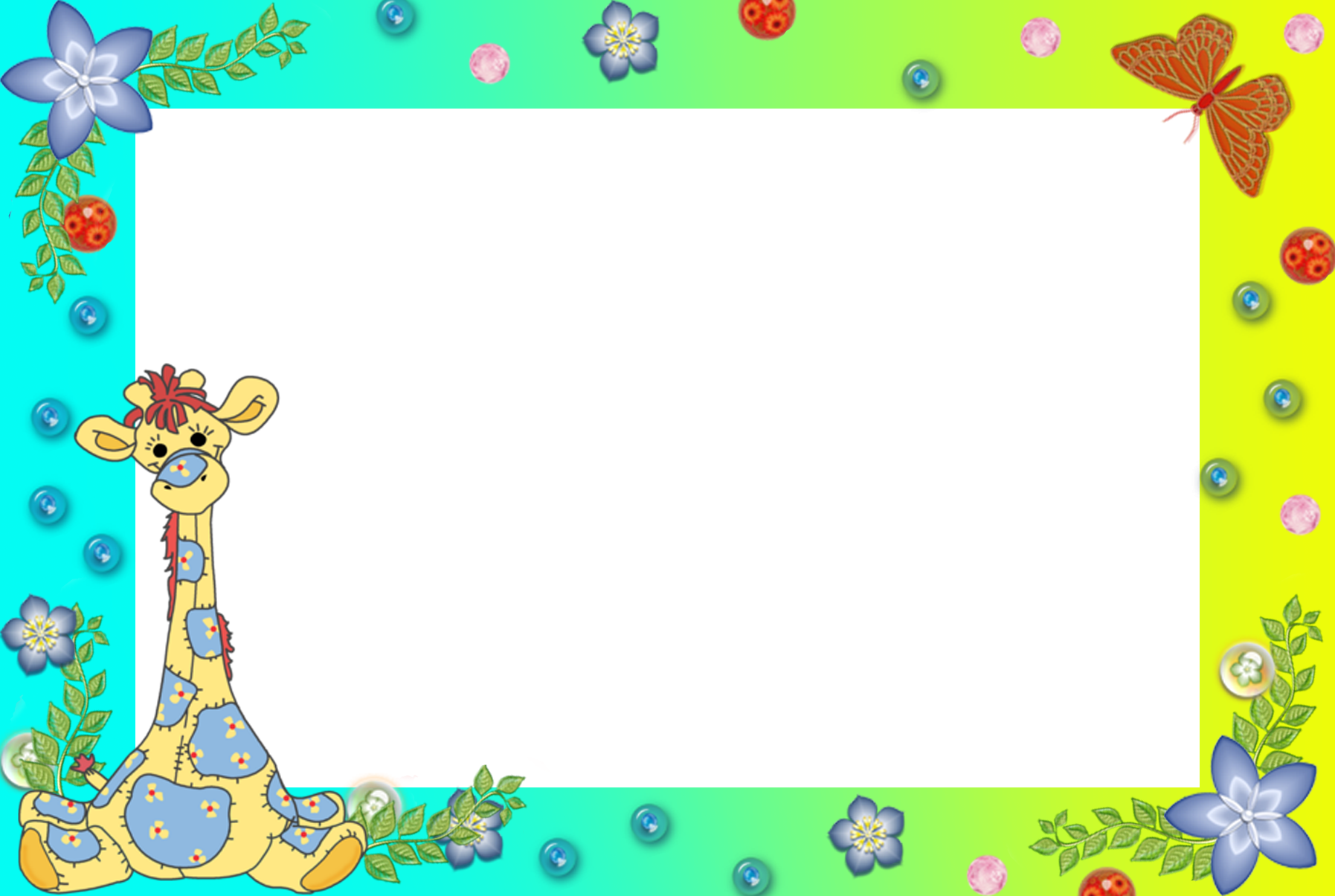 «Движение руки всегда тесно связано с речью и способствует ее развитию» 
В.М. Бехтерев
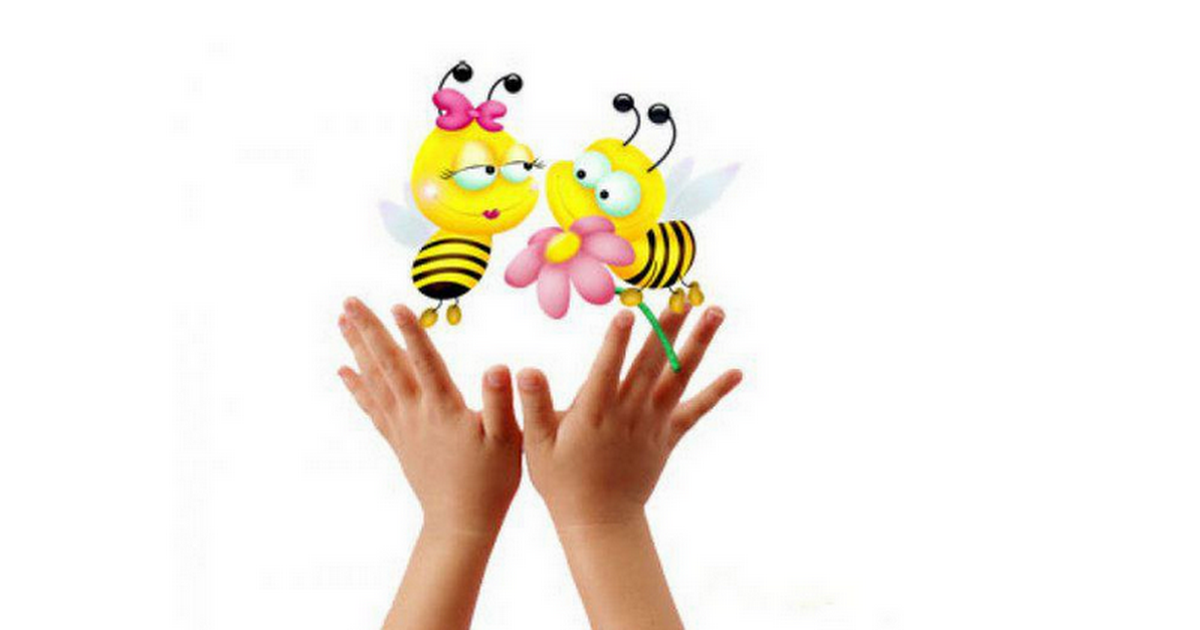 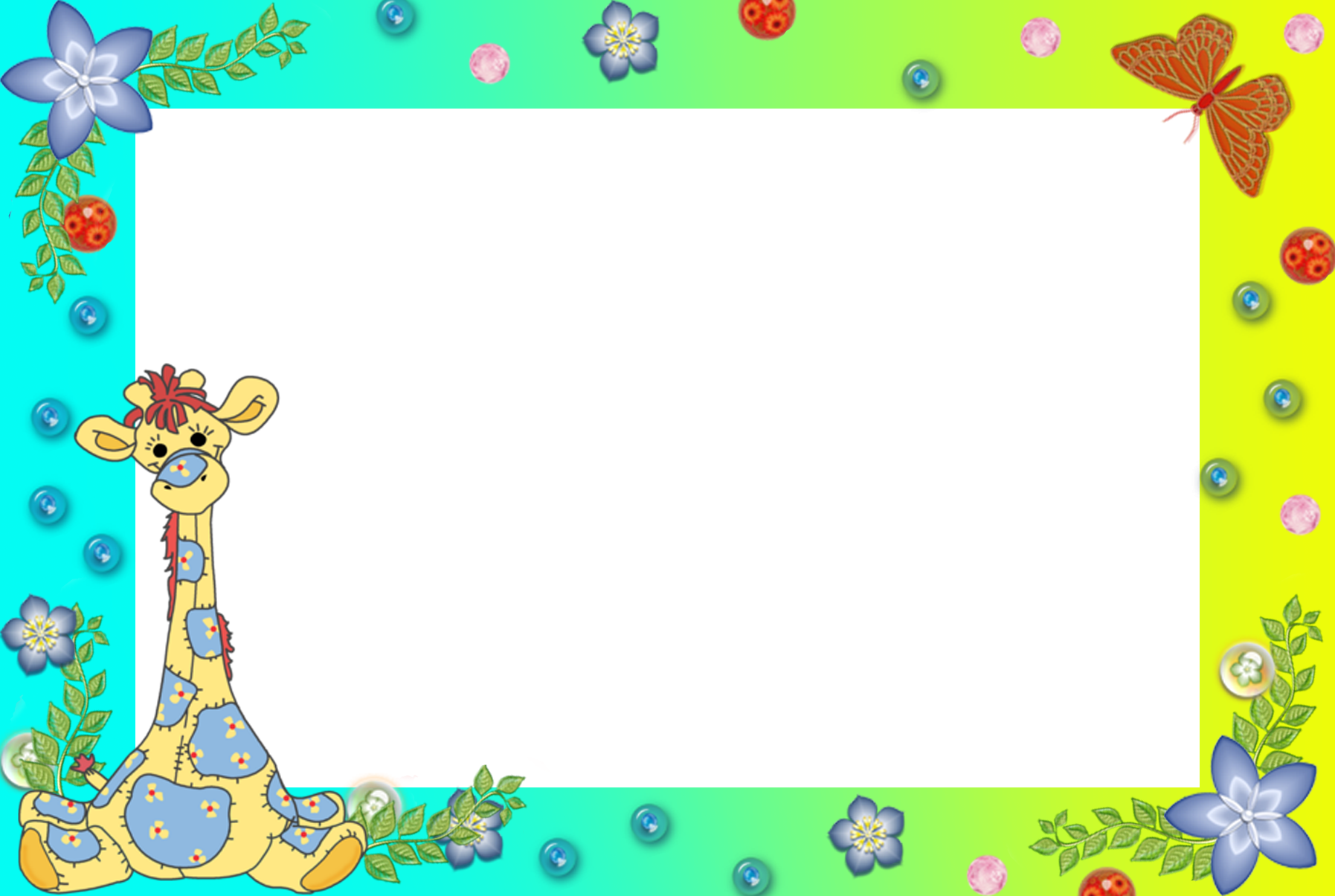 «Рука-это инструмент всех инструментов» 
Аристотель
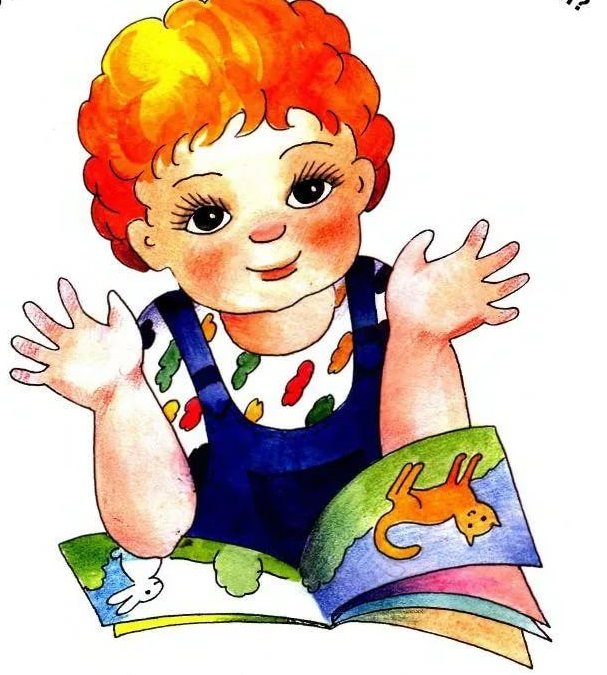 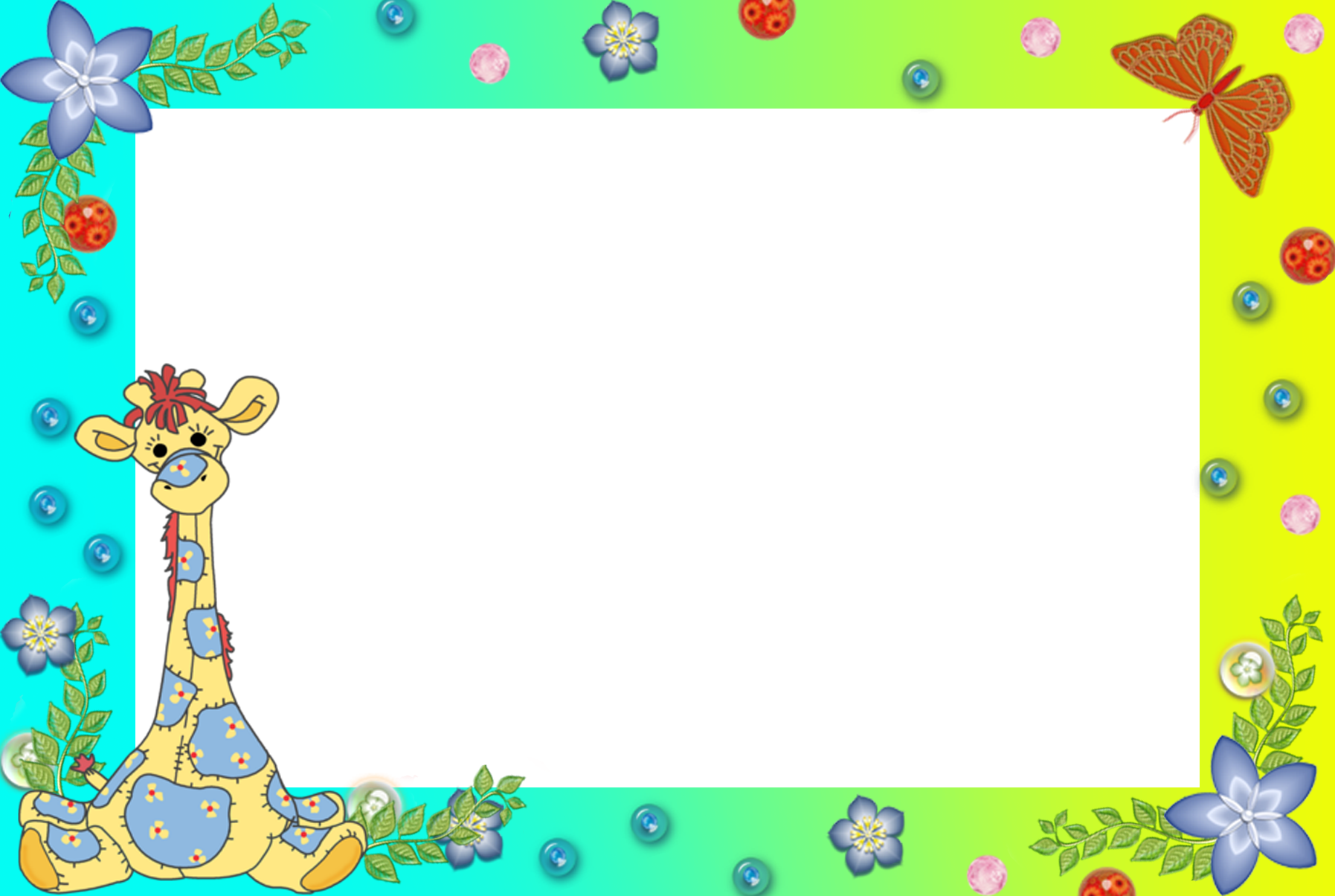 «Пальцы помогают говорить» 
М.Монтессори
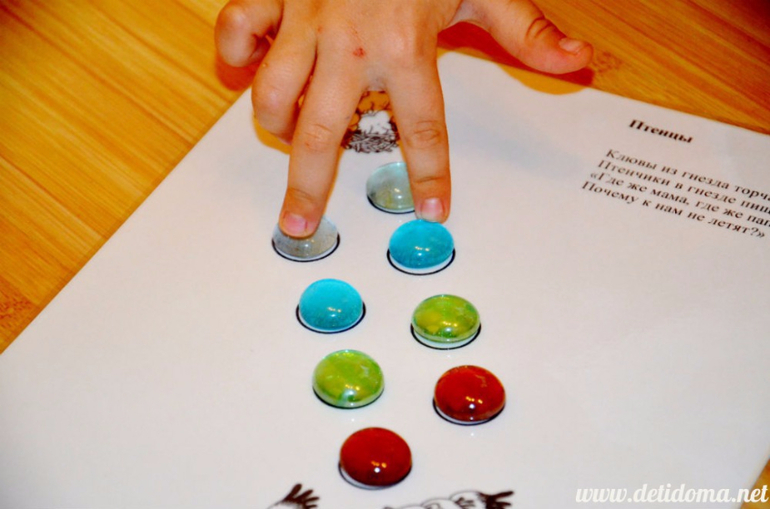 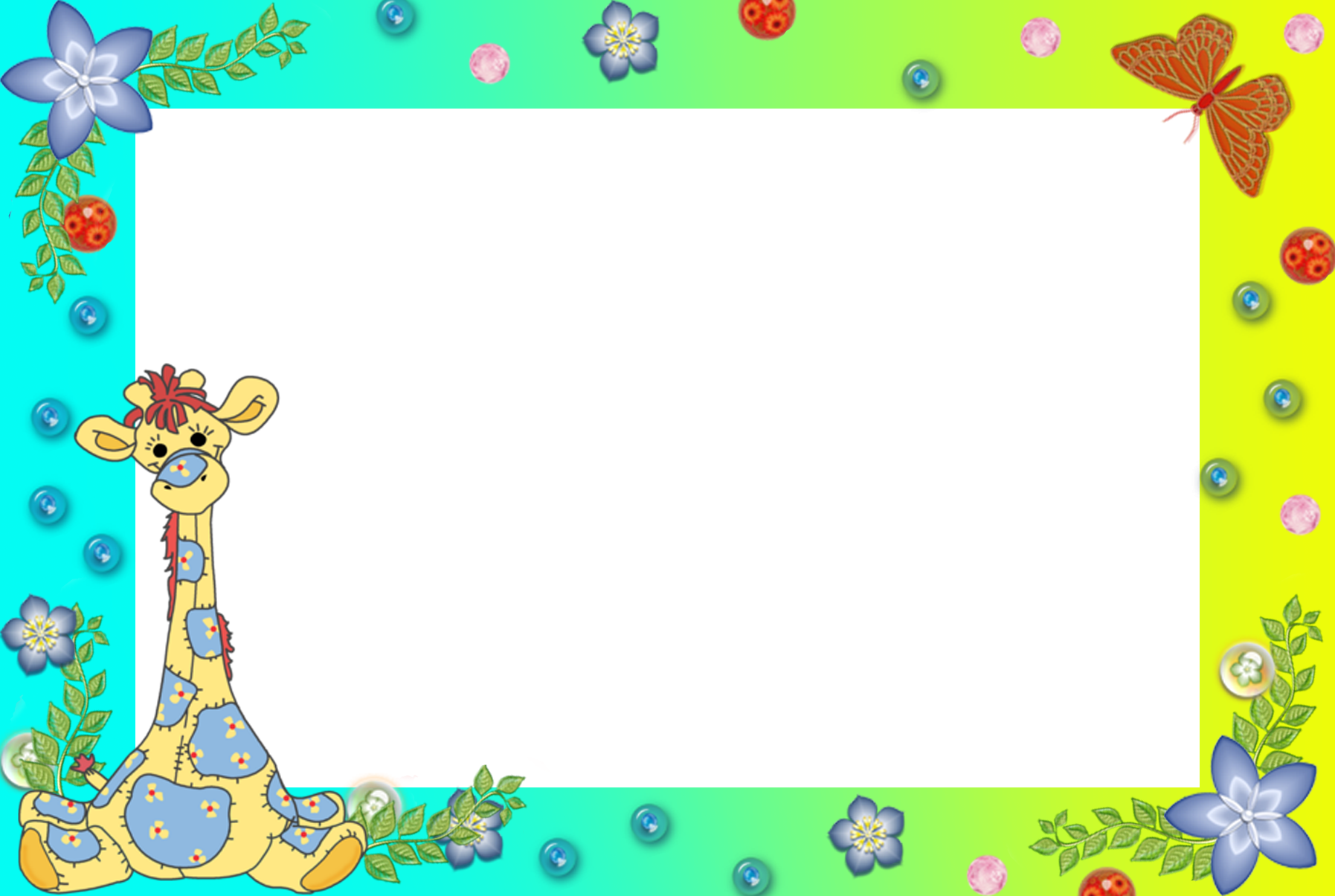 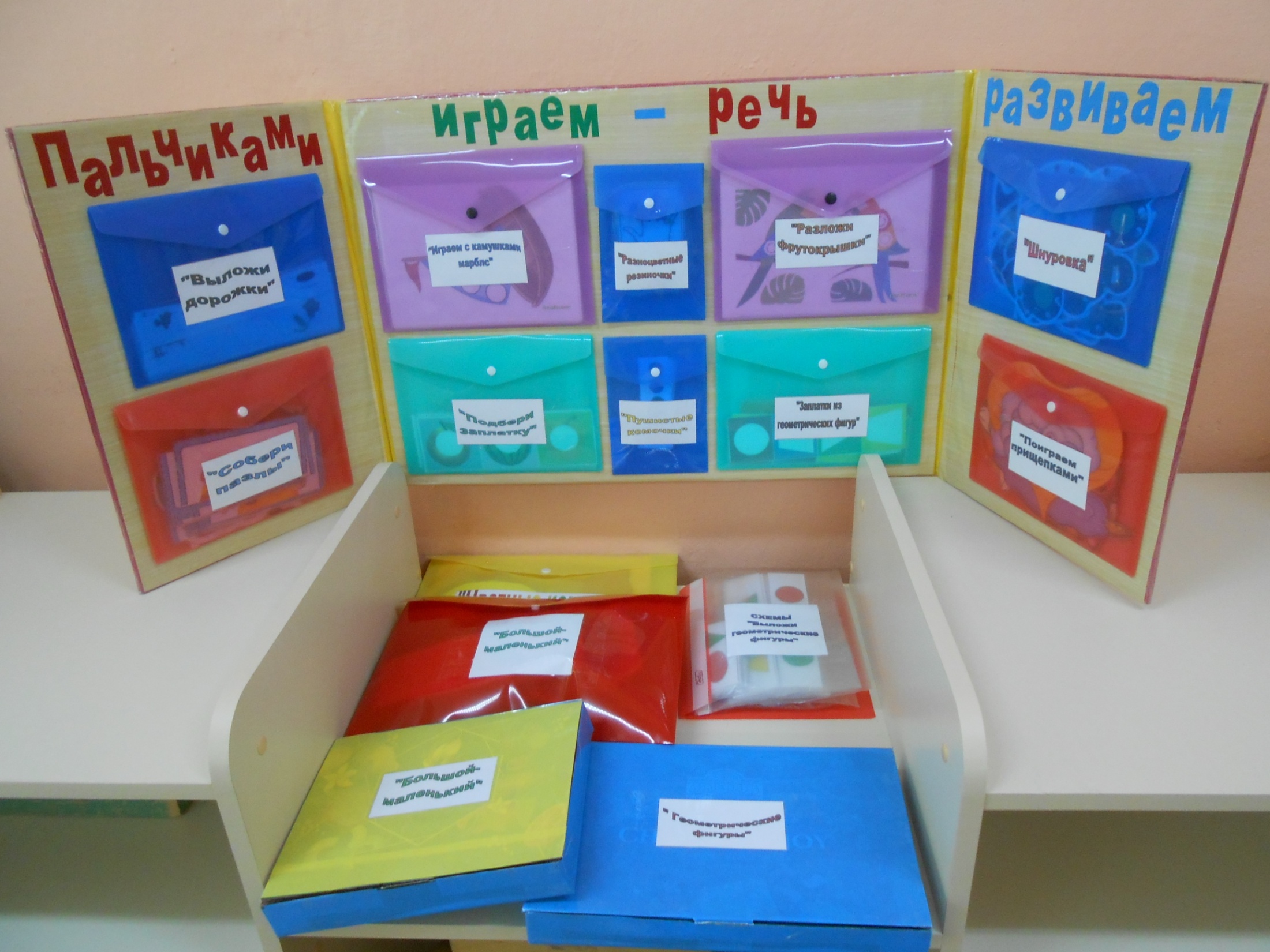 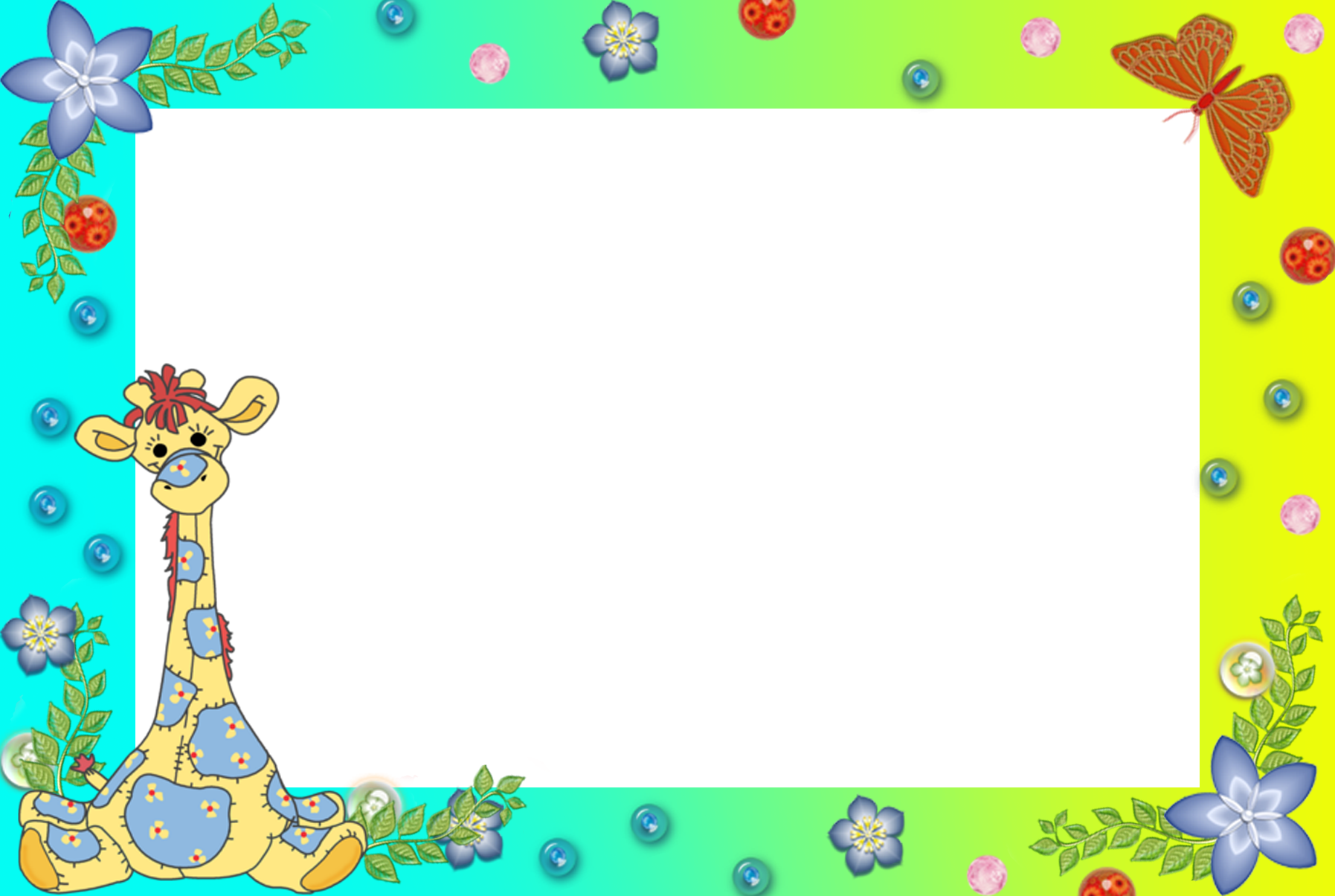 «Играем с прищепками»
Цель: развитие мелкой моторики рук, закрепление сенсорных навыков и пространственных представлений, развитие воображения, речи.
Оборудование: шаблоны разных предметов, прищепки.
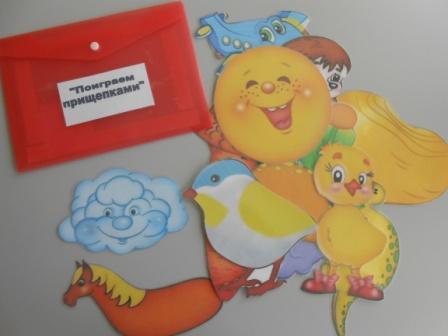 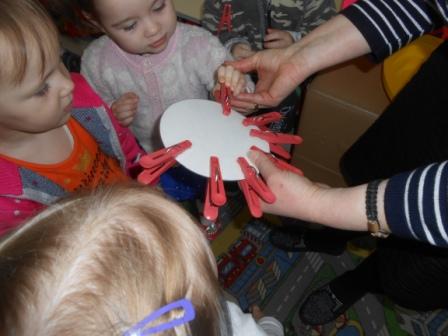 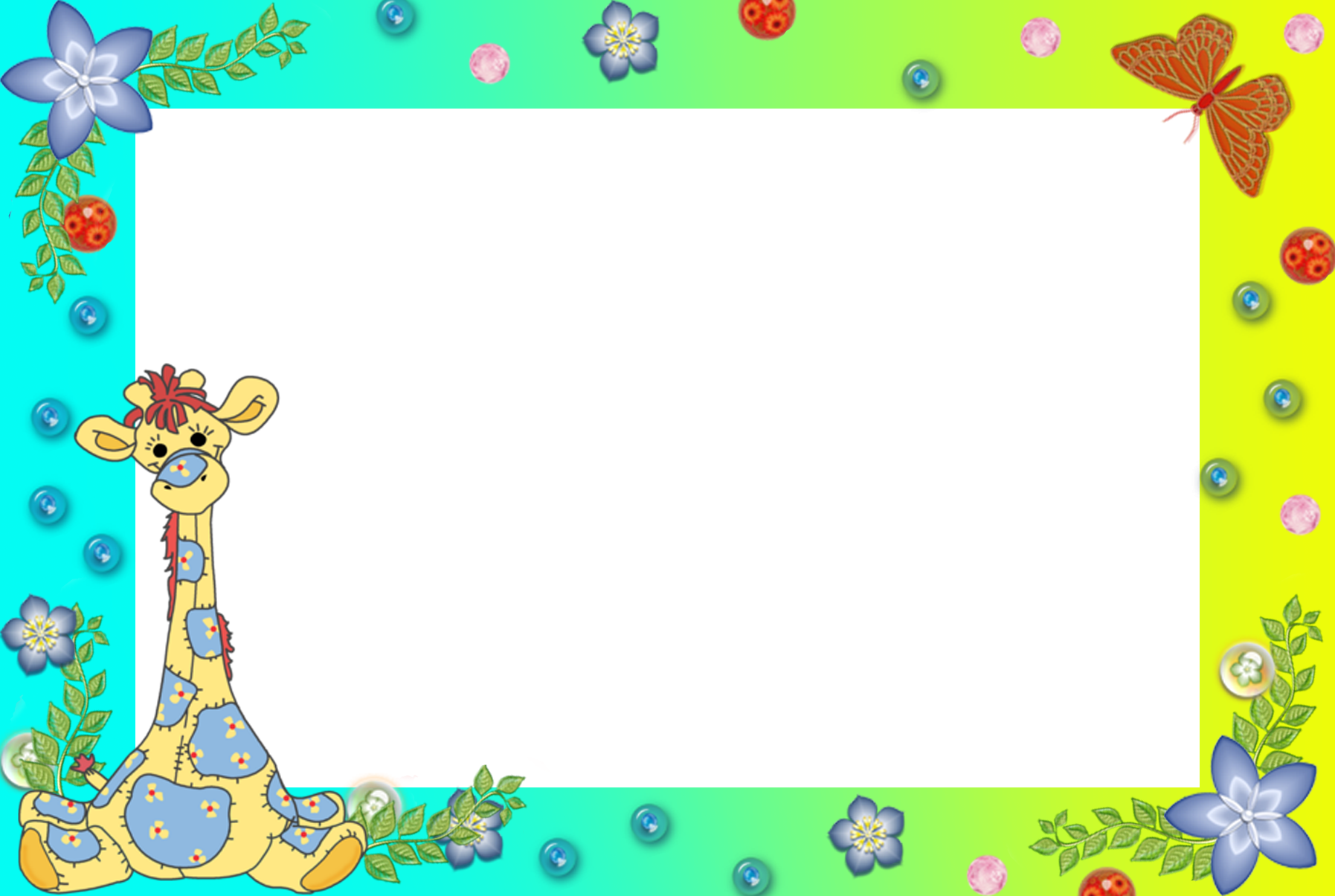 Игра «Шнуровка»
Цель: повышение ловкости и подвижности пальцев и кистей, улучшение сенсомоторных способностей и речевых навыков.
Оборудование: шаблоны, шнурки основных цветов (синие, красные, зеленые, желтые).
Как играть: заполнить шнуром каждую дырочку в шаблоне.
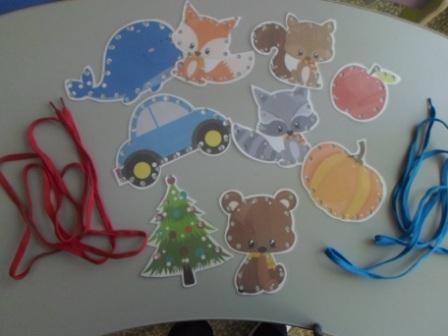 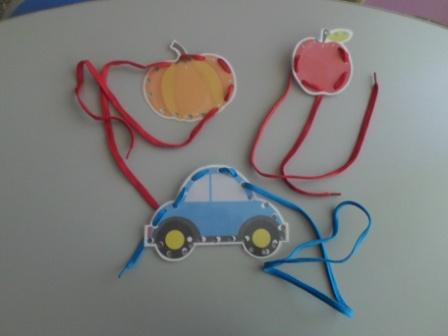 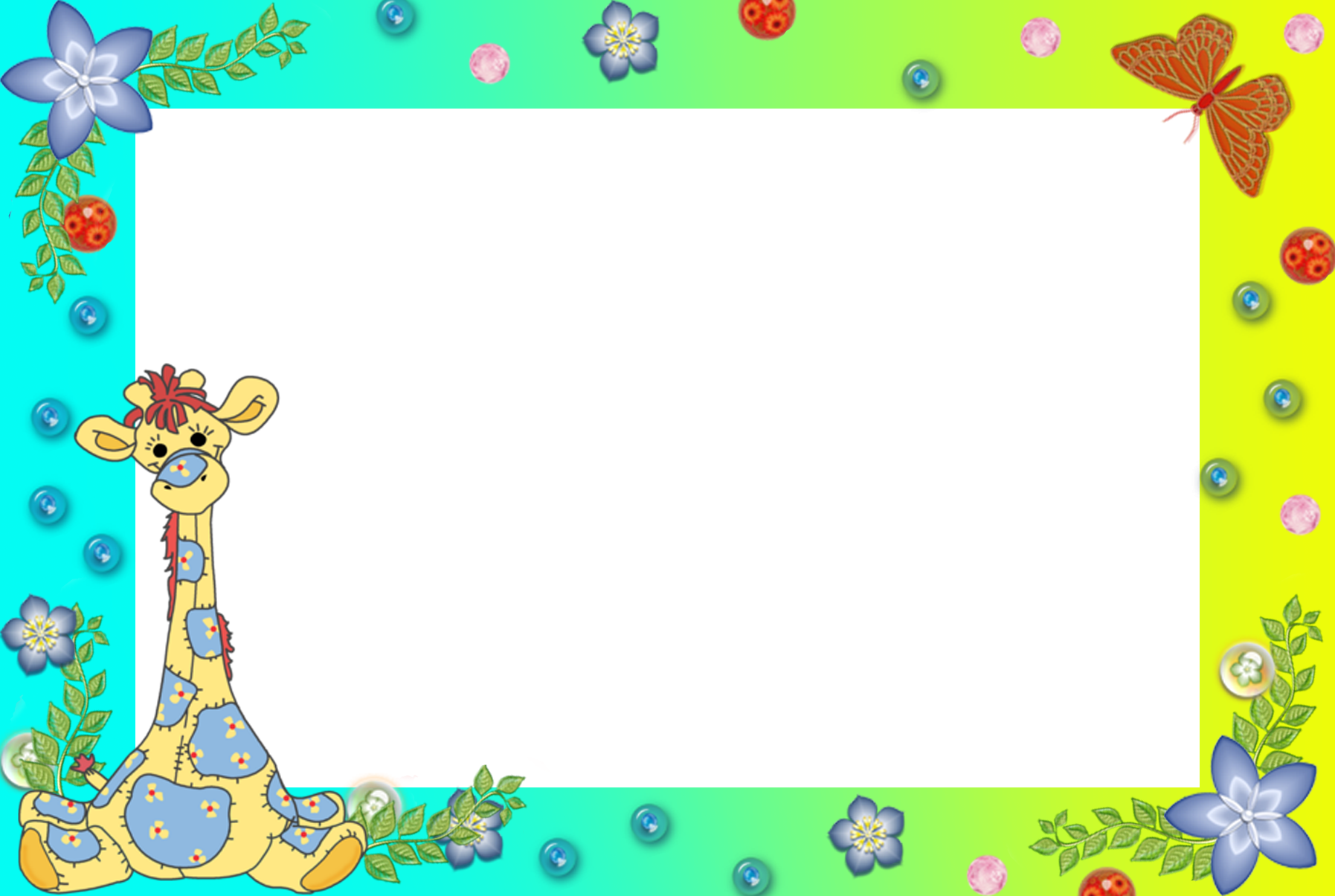 «Играем с камешками марблс»
Цель: развитие  мелкой моторики рук, развитие сенсорного восприятия, развитие тактильных ощущений, развитие зрительного внимания, памяти, мышления, воображения, речи.
Оборудование: рисунки с разными изображениями,  камешки.
Как играть: выложить  камешками изображения предметов.
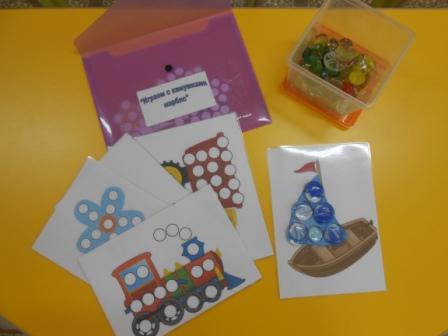 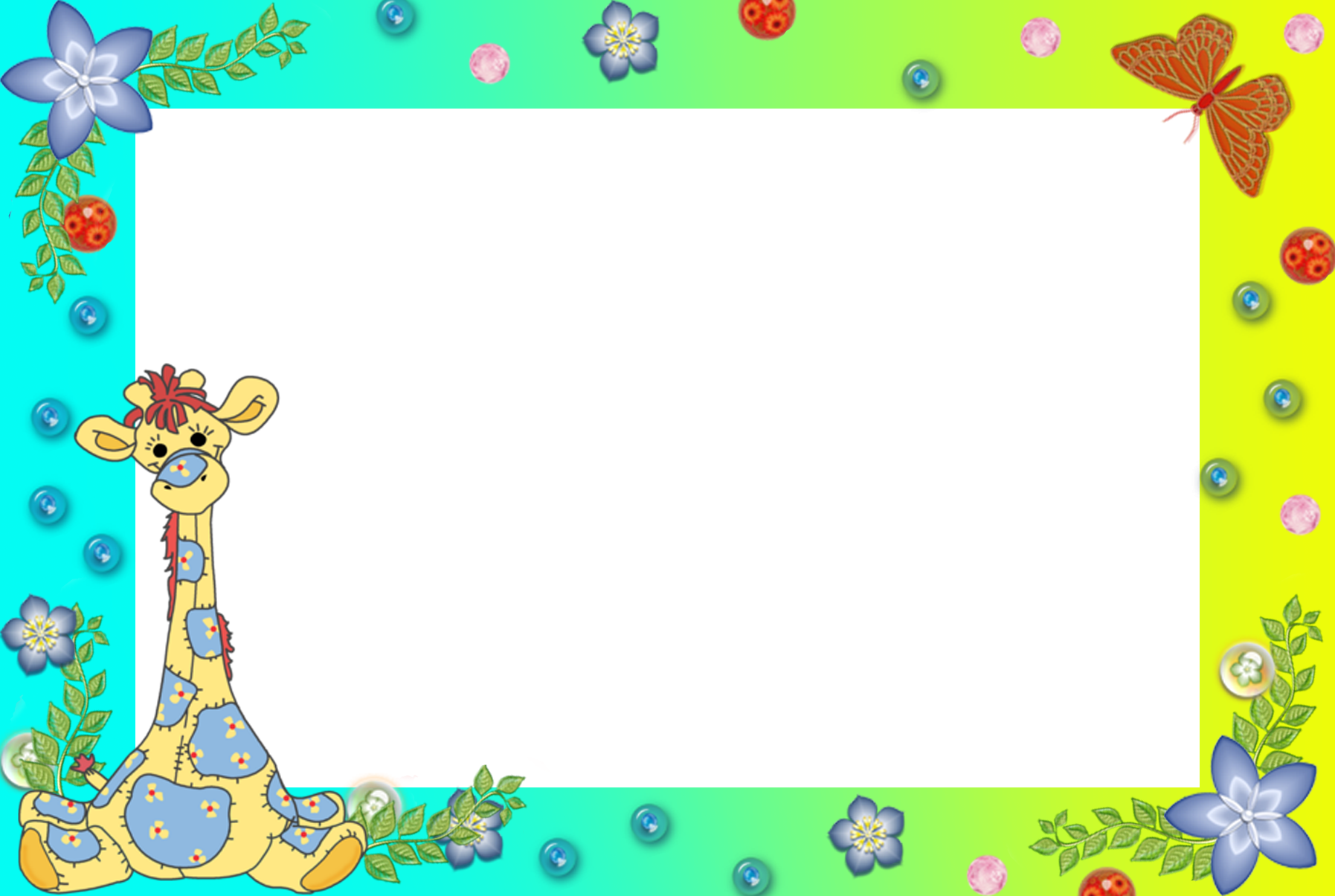 Игра «Собери  пазлы»
Цель: развитие мелкой моторики рук, умений соединять части предметов в одно целое.
Оборудование: разрезные картинки.
Как играть: составить из 2-3 элементов  целое изображение.
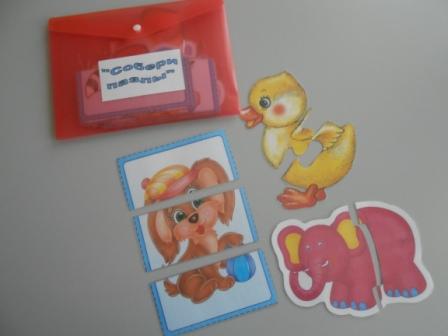 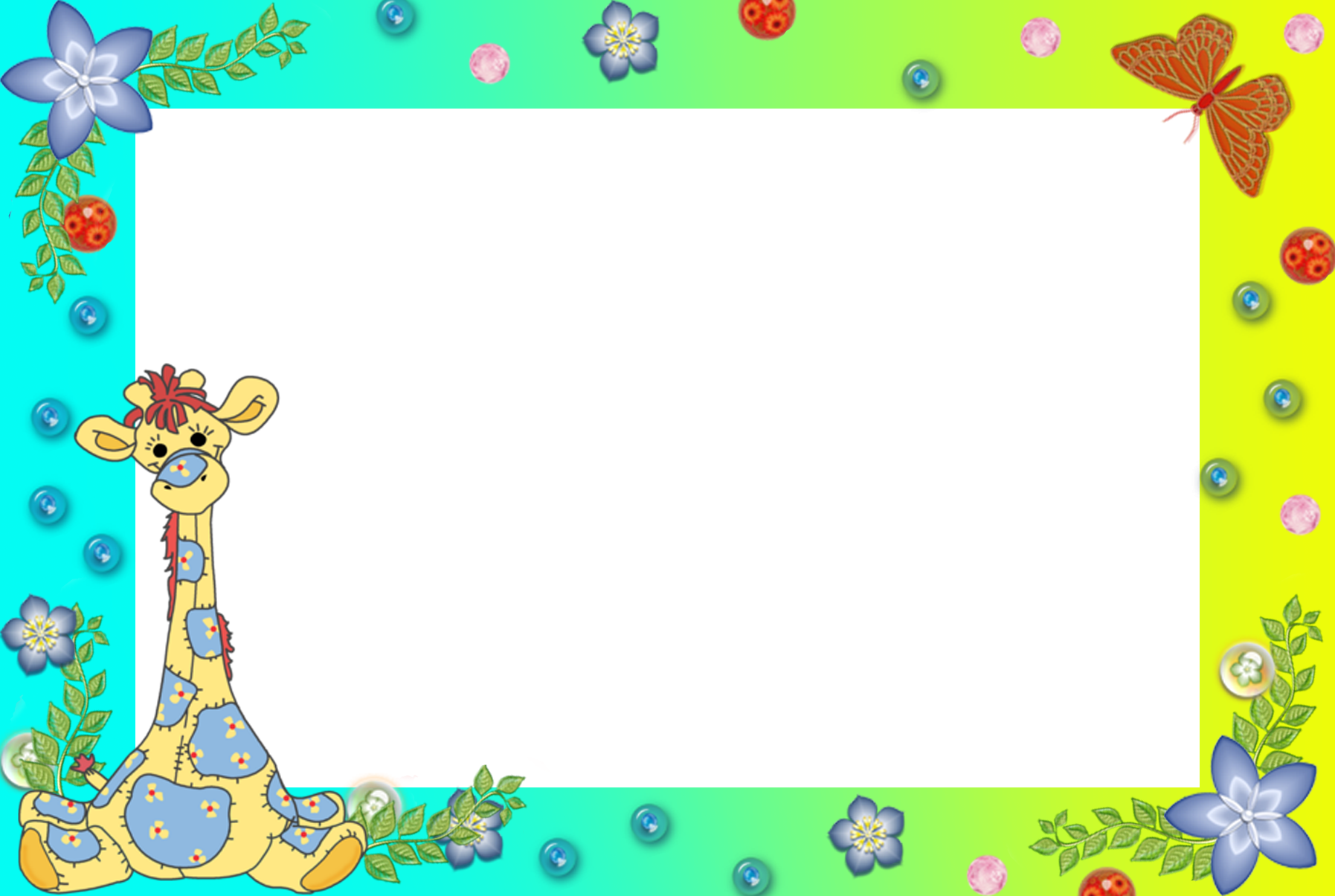 Игра «Разложи фрутокрышки»
Цель: развитие мелкой моторики, координации, пространственного мышления,  сенсорных ощущений, творческого воображения, внимания, памяти, фантазии.
Оборудование: крышки разного цвета, шнурки, образцы картинок.
Как играть: 1) нанизывать крышечки на веревочку, чтобы получились разноцветные бусы;
                          2) дорисовать картину фрутокрышками, правильно расположив их на картинке.
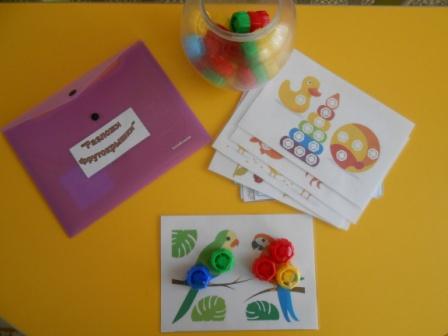 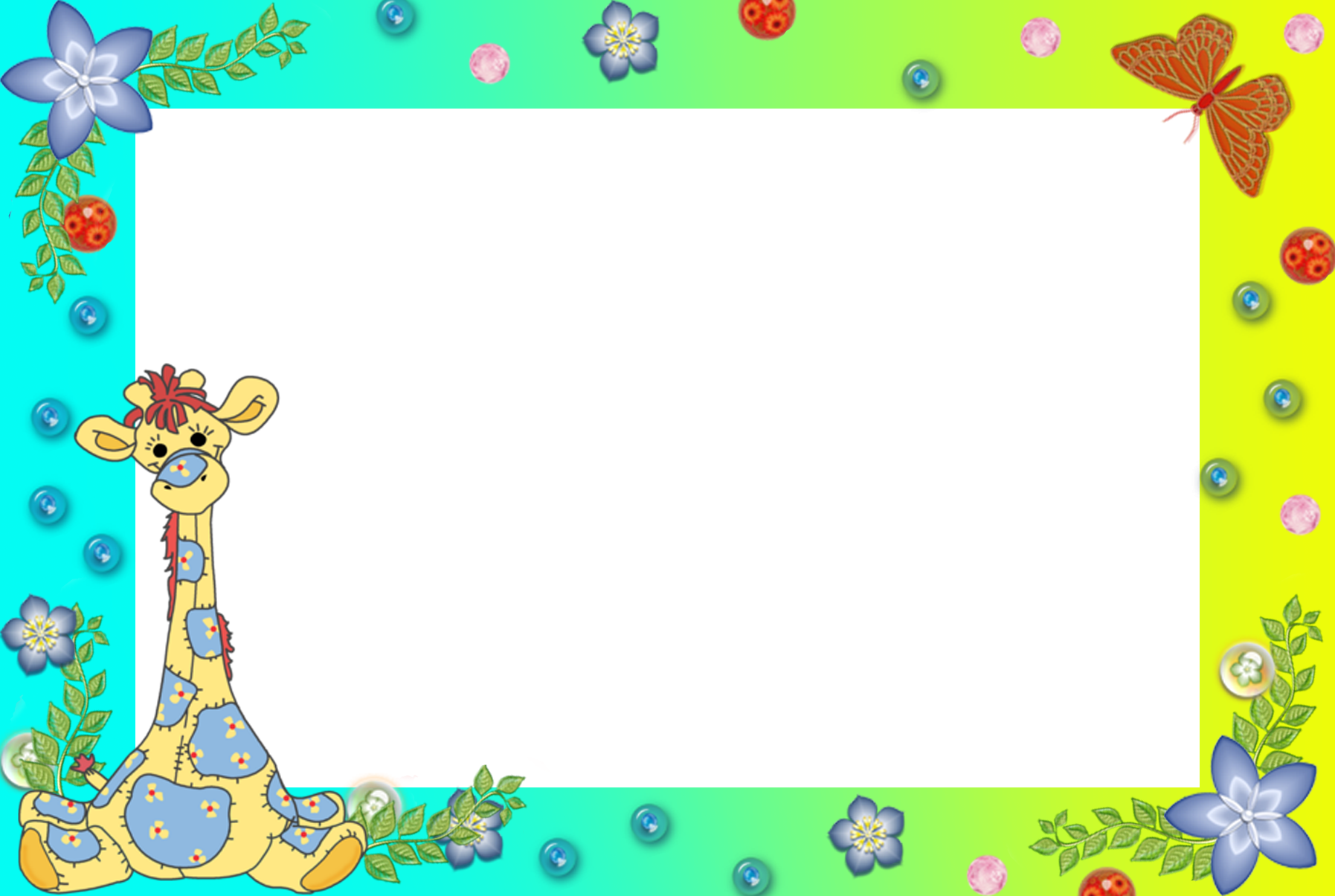 Игра «Подбери заплатки»
Цель: развивать мелкую моторику рук, учить различать цвета, развивать зрительную память, пространственное  и логическое мышление, внимание.
Оборудование: цветные  картинки, заплатки – небольшие куски круглой или квадратной формы.
Как играть:  подобрать  недостающий кусок изображения на картинке.
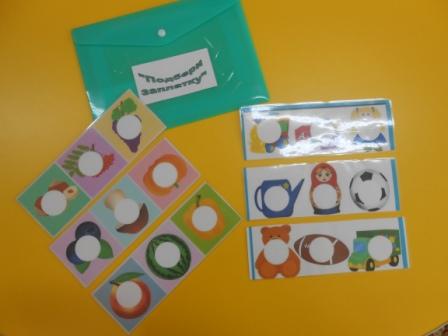 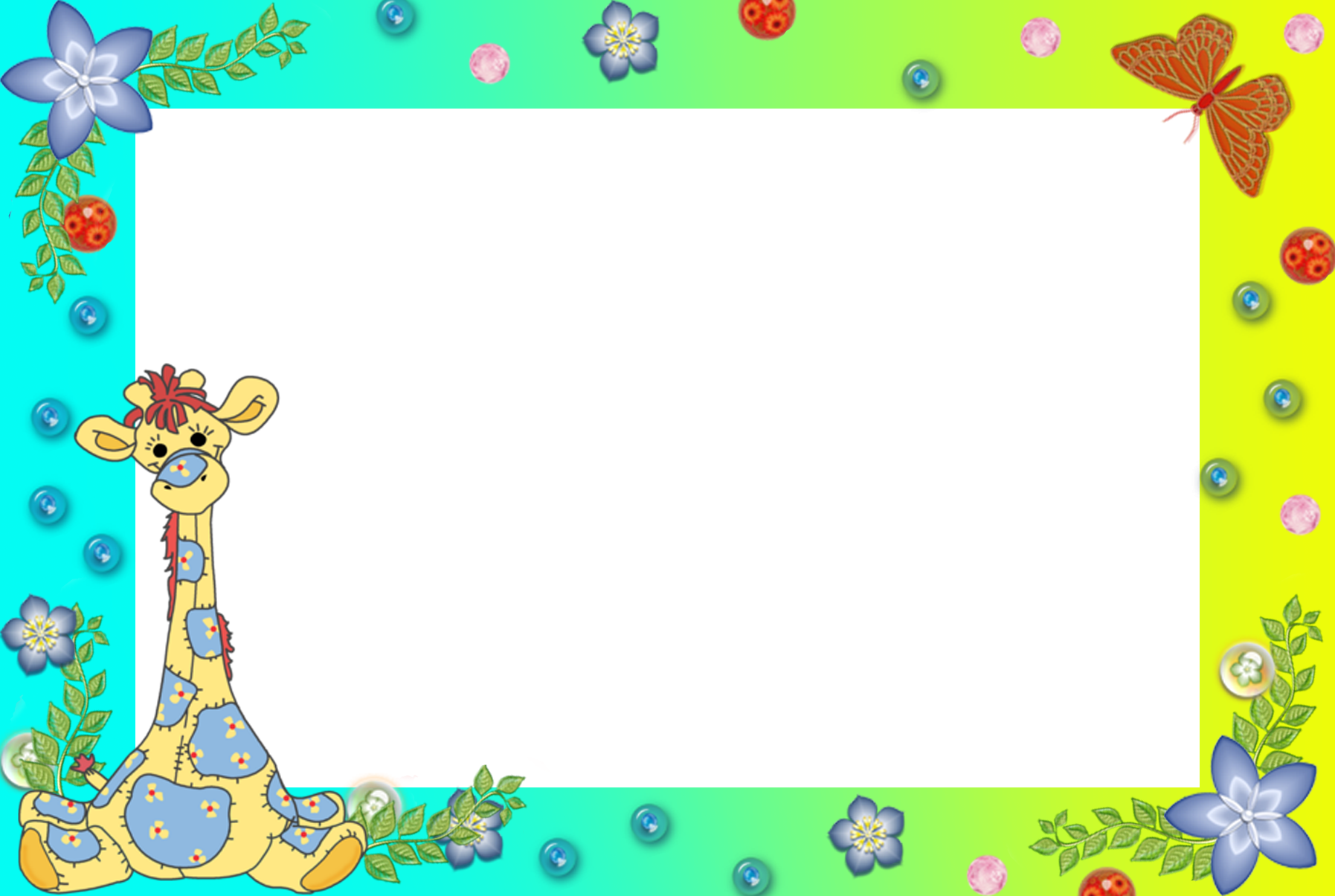 Игра «Заплатки из геометрических фигур»
Цель: развивать мелкую моторику рук, учить различать  геометрические фигуры, развивать зрительную память, пространственное  и логическое мышление, внимание.
Оборудование: цветные  картинки, заплатки – небольшие куски  геометрической формы.
Как играть:  подобрать  недостающий кусок изображения геометрической формы  на картинке.
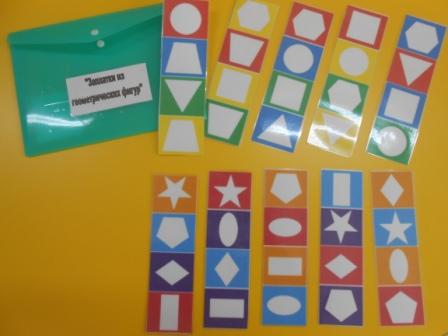 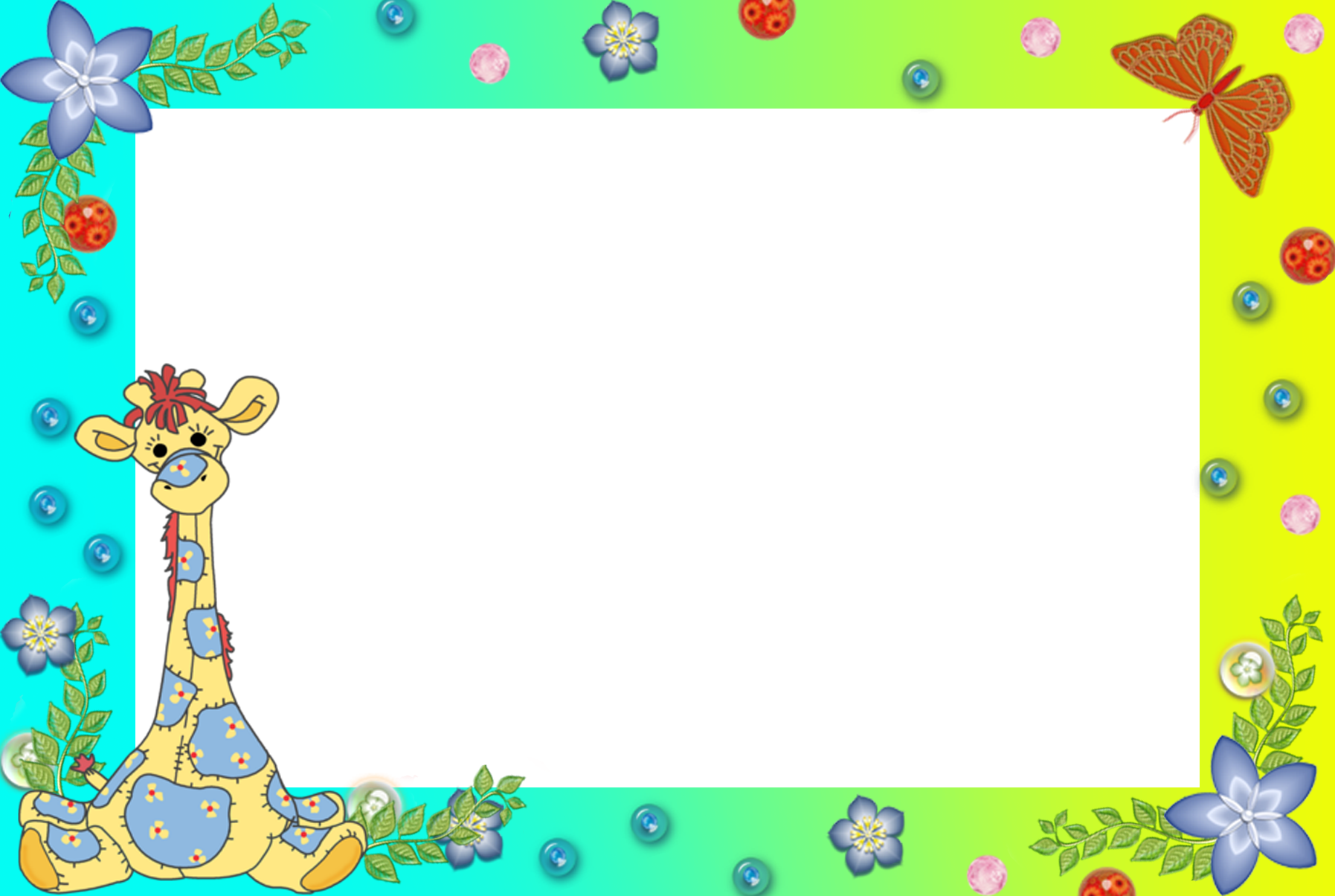 Игра «Разноцветные клубочки»
Цель: учить выкладывать изображение по образцу из клубочков ниток основных цветов- синего, зеленого, красного, желтого; развивать мелкую моторику пальцев рук, память, внимание и речь.
Оборудование: карточки с изображением кружков основных цветов.
Как играть:  по образцу выстроить порядок клубочков из ниток основных  цветов.
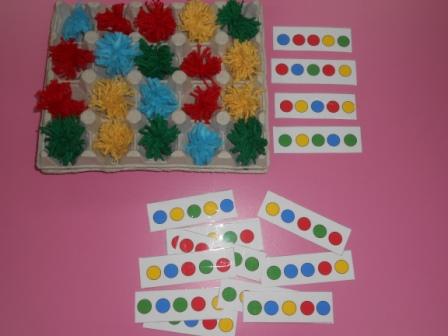 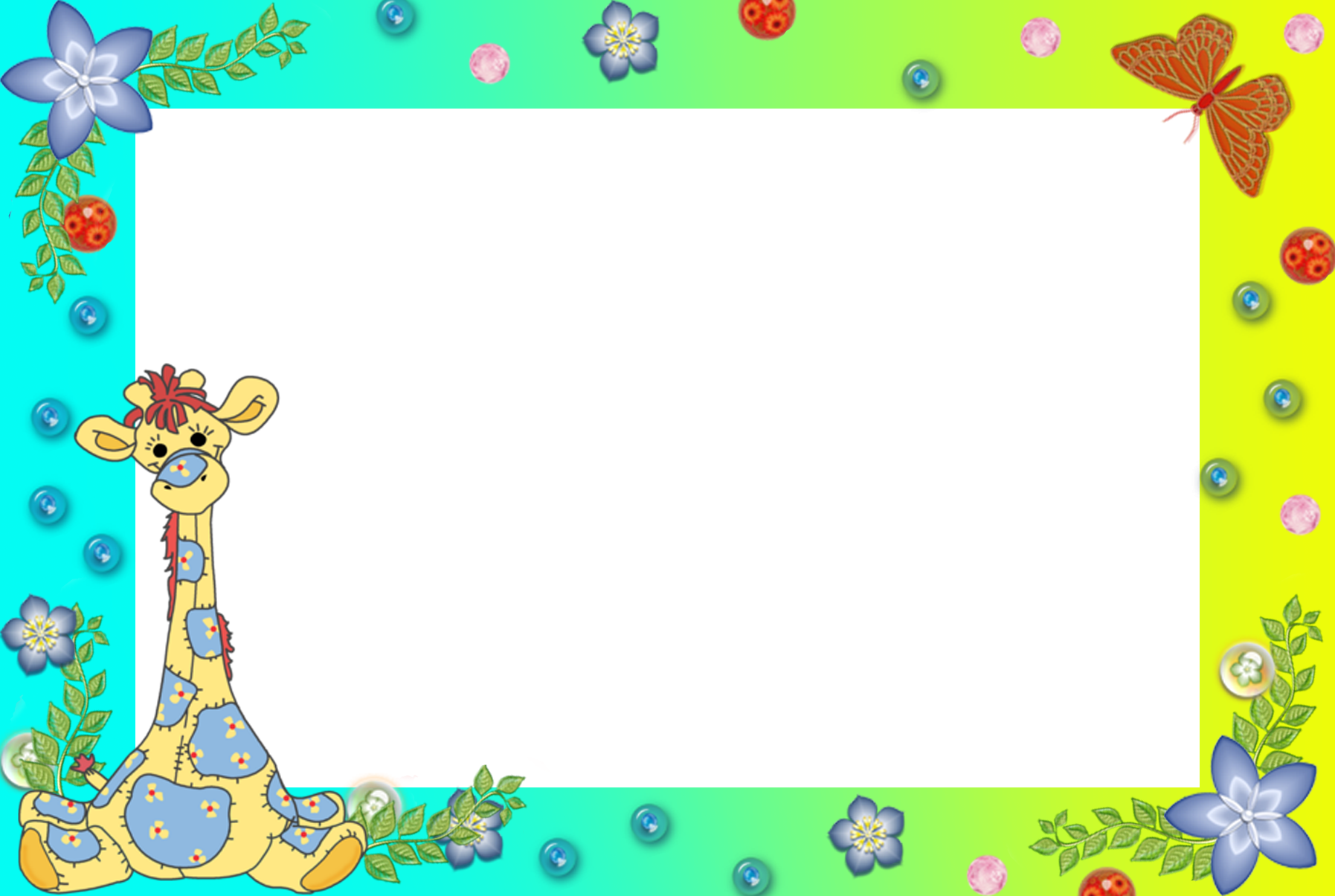 Игра «Большой -маленький»
Цель: учить находить предметы большого и маленького размера, прикреплять их с помощью липучек и пуговиц на фон; развивать мелкую моторику пальцев рук, память, внимание и речь.
Оборудование: предметы, выполняющие фон (баночки,  тарелки, дорога, коробочки)  красного, желтого, зеленого, синего цветов и другие элементы (листочки, овощи, фрукты, цветы, машины, бабочки, посуда, грибочки и т.д.)  тоже основных цветов
Как играть: прикреплять большие и маленькие предметы с помощью липучек и пуговиц на фон (баночки, тарелки, дорогу, коробочки)
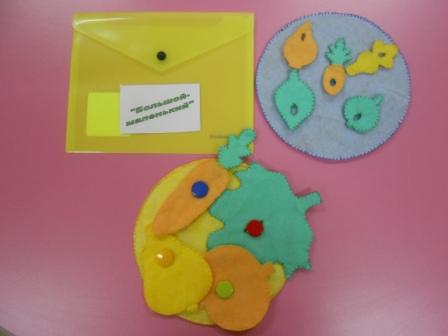 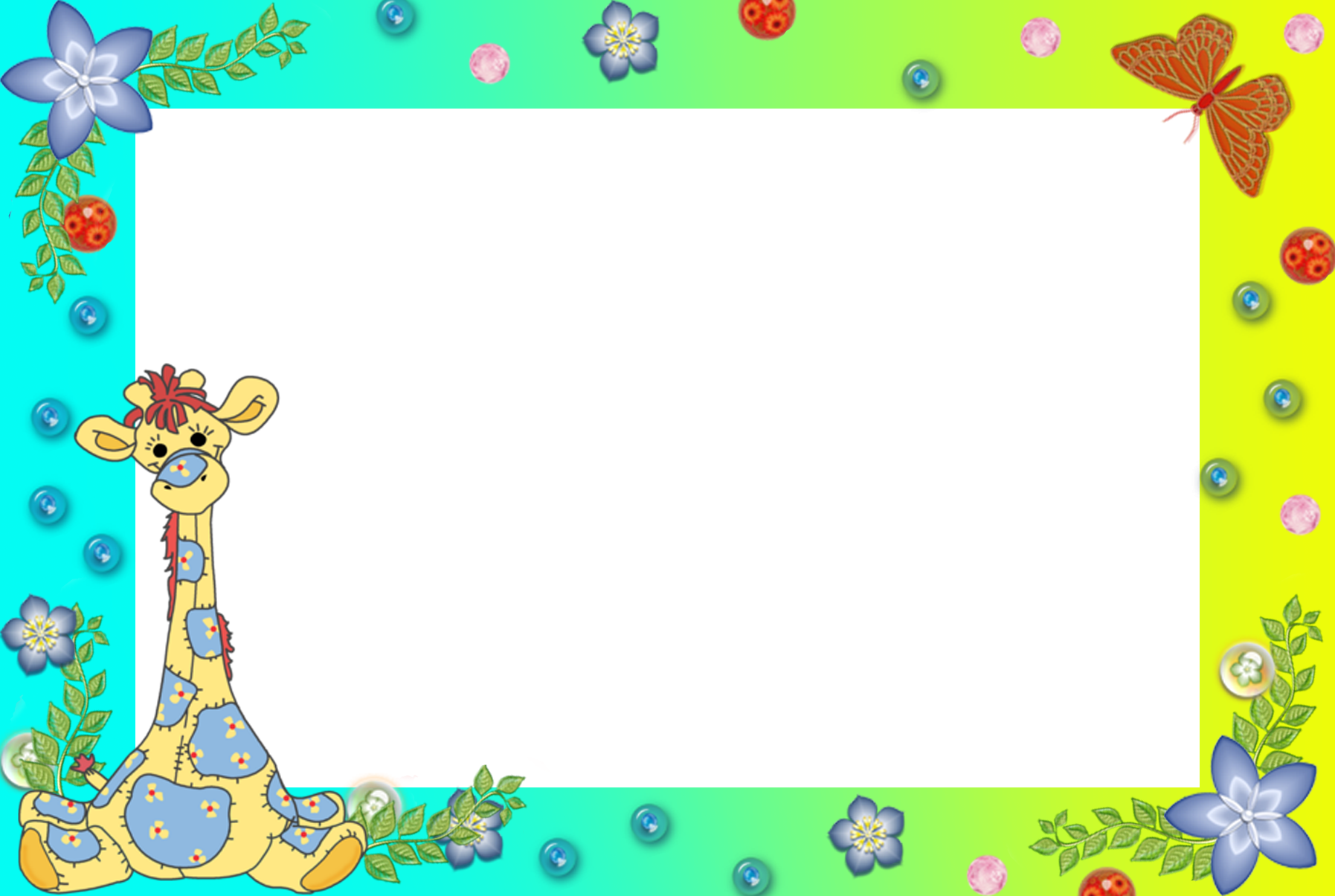 «Большой-маленький»      «Неваляшки»
«Расставь от большого до маленького»
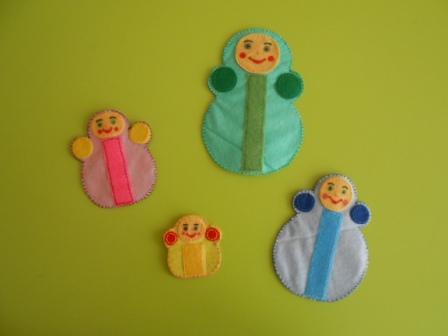 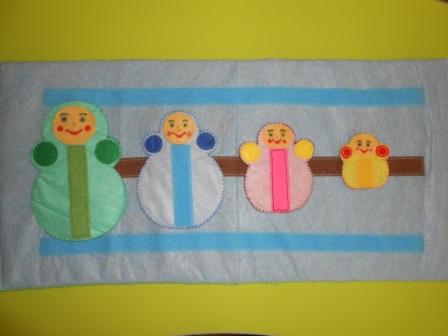 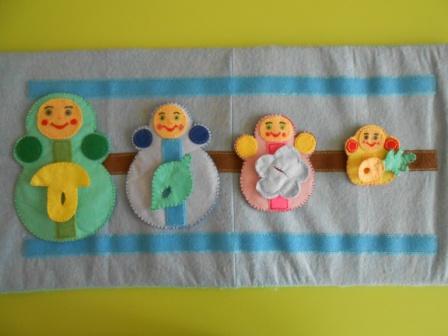 «Укрась сарафанчик неваляшки»
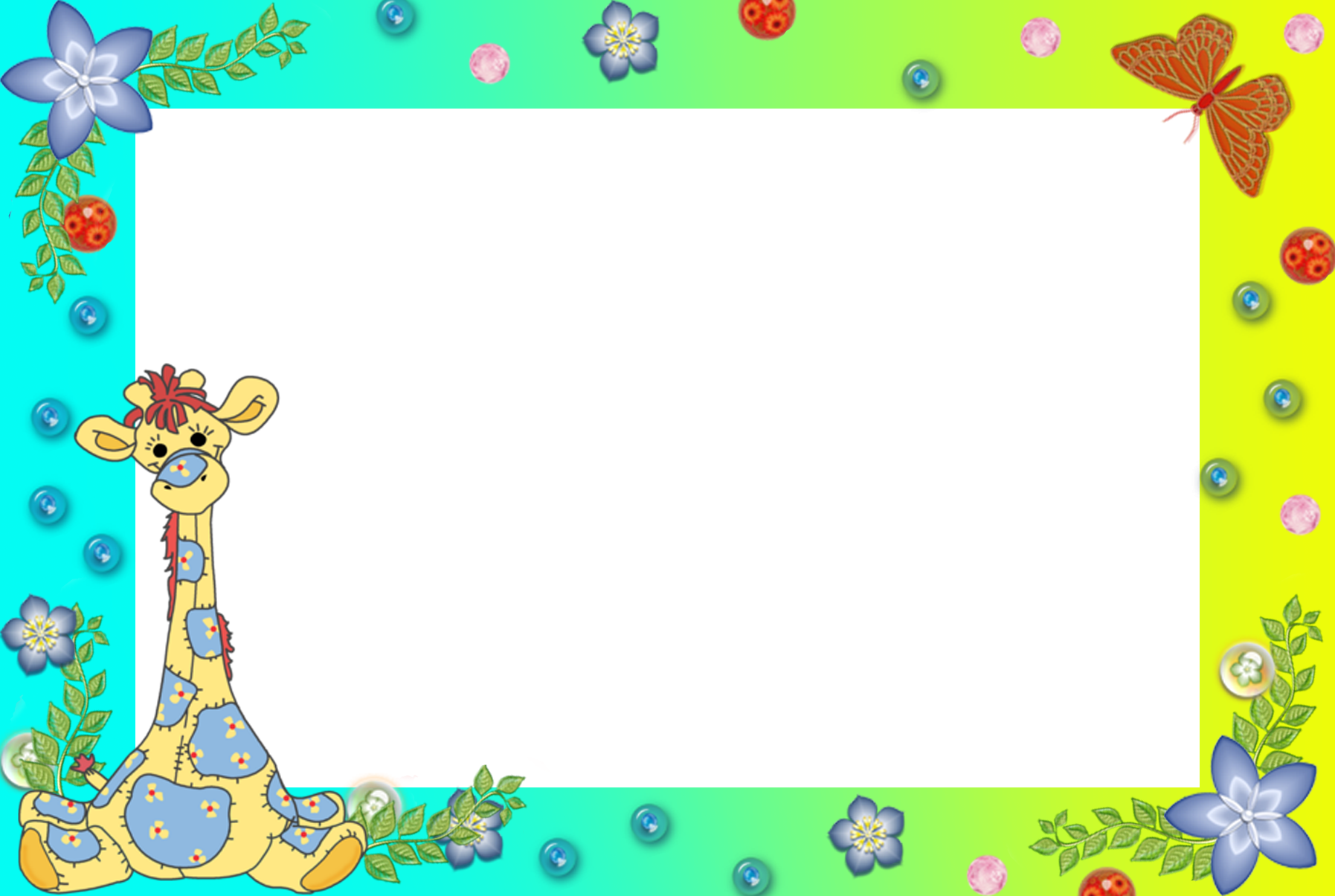 «Большой-маленький»      «Цветные автомобили»
«Расставь от большого до маленького»
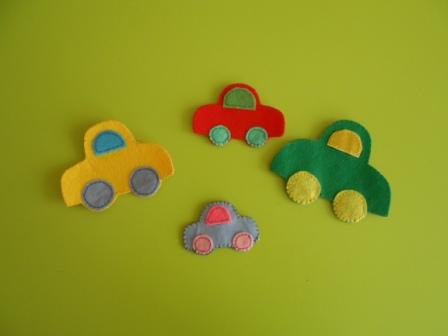 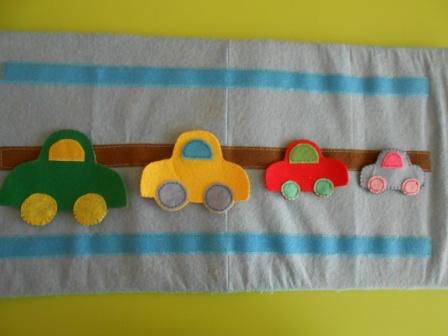 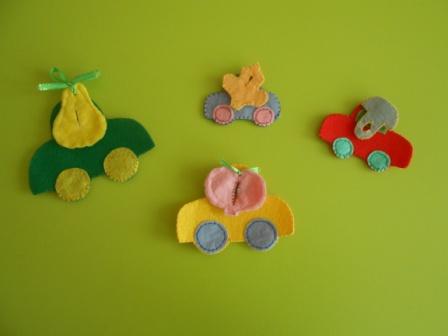 «Рассади предметы по машинкам»
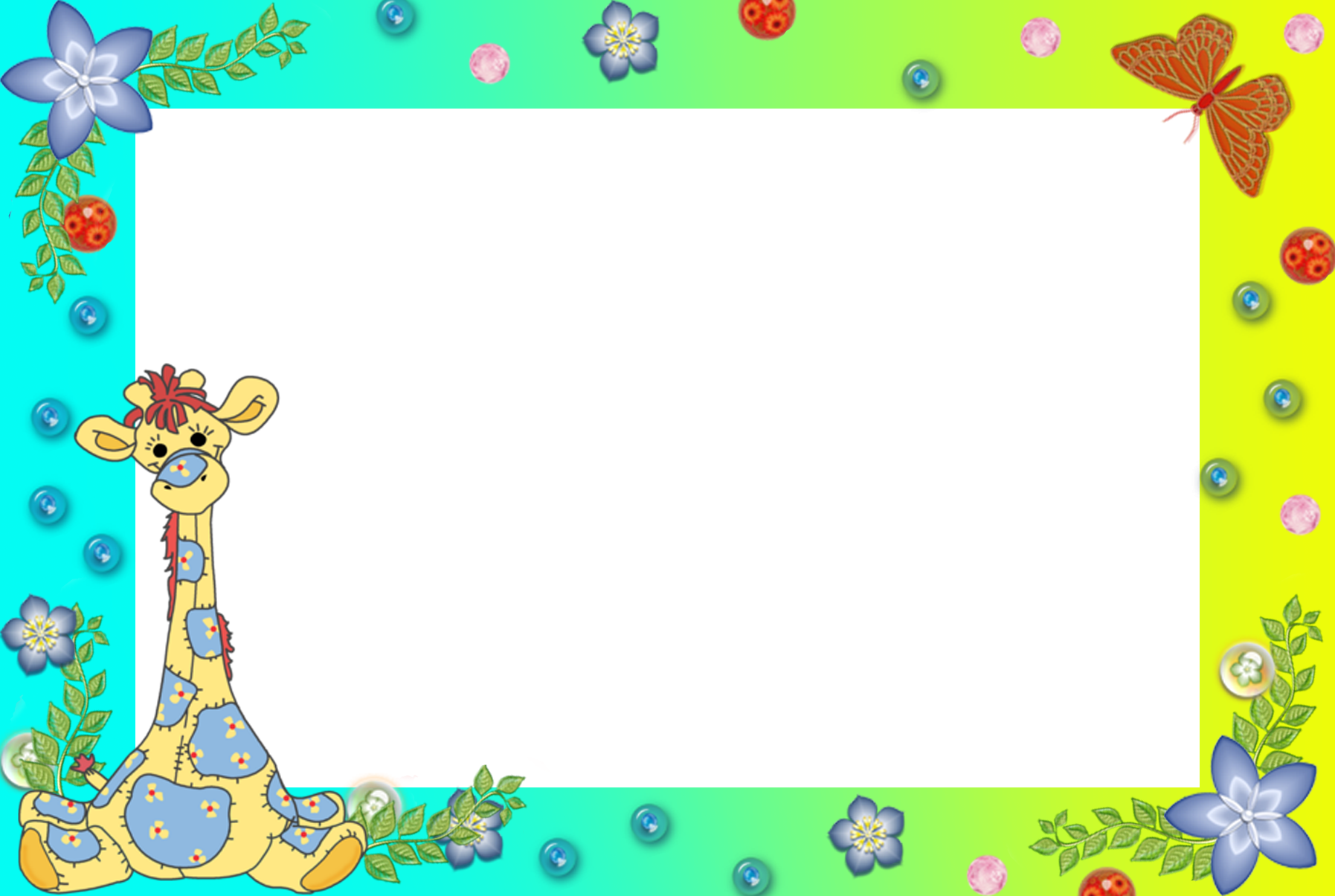 «Большой-маленький»     «Цветной поезд»
«Расставь от большого до маленького»
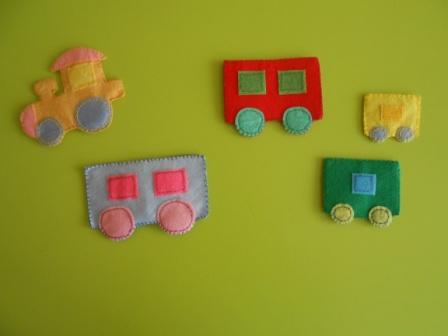 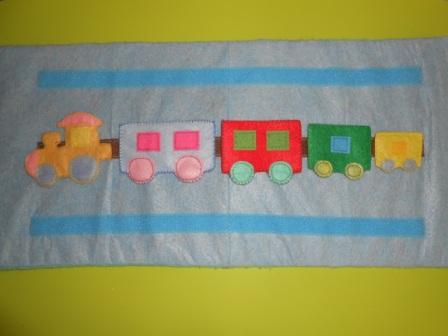 «Рассади предметы по вагонам»
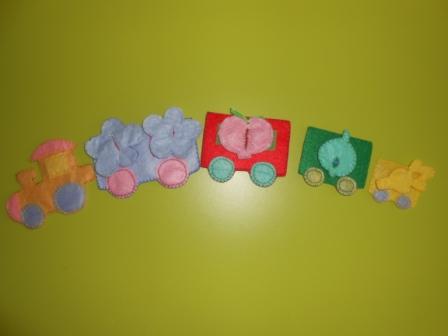 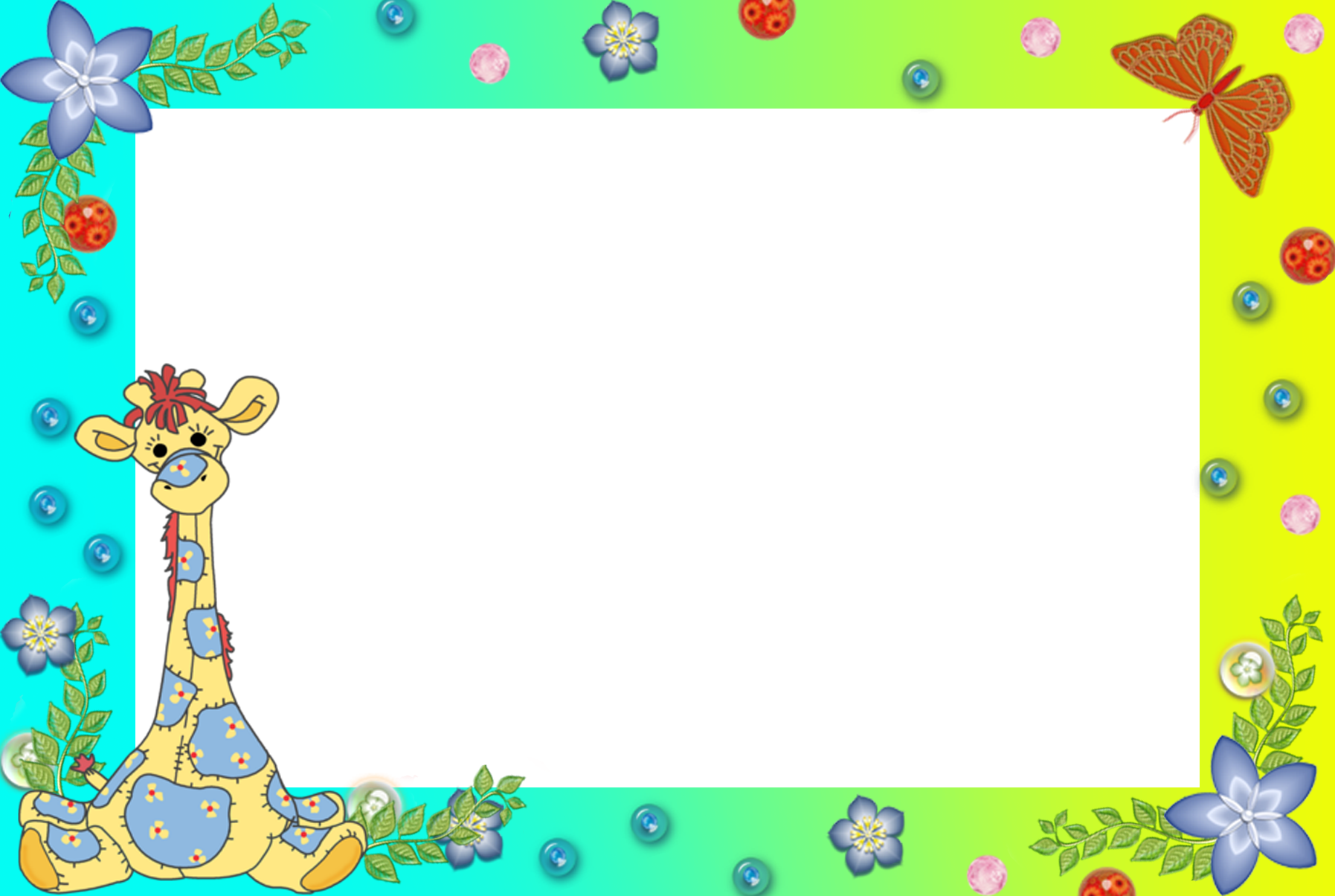 «Большой-маленький»   «Чайнички»
«Расставь от большого до маленького»
«Поставь крышки  на чайники в зависимости от размера»
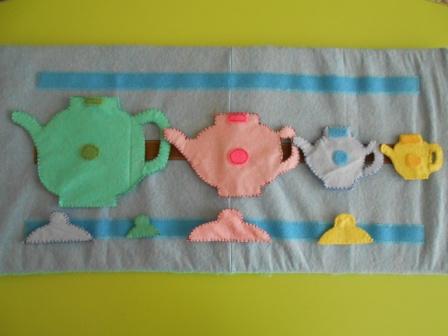 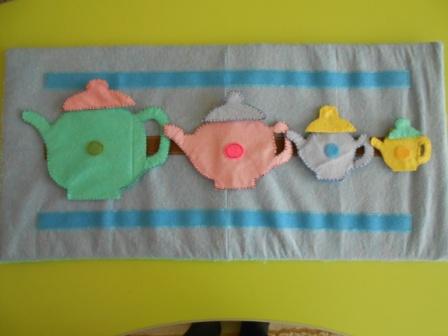 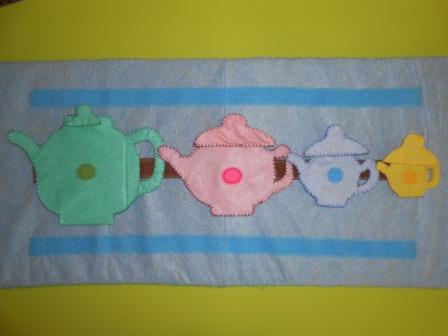 «Поставь крышки на чайники  в зависимости от  цвета»
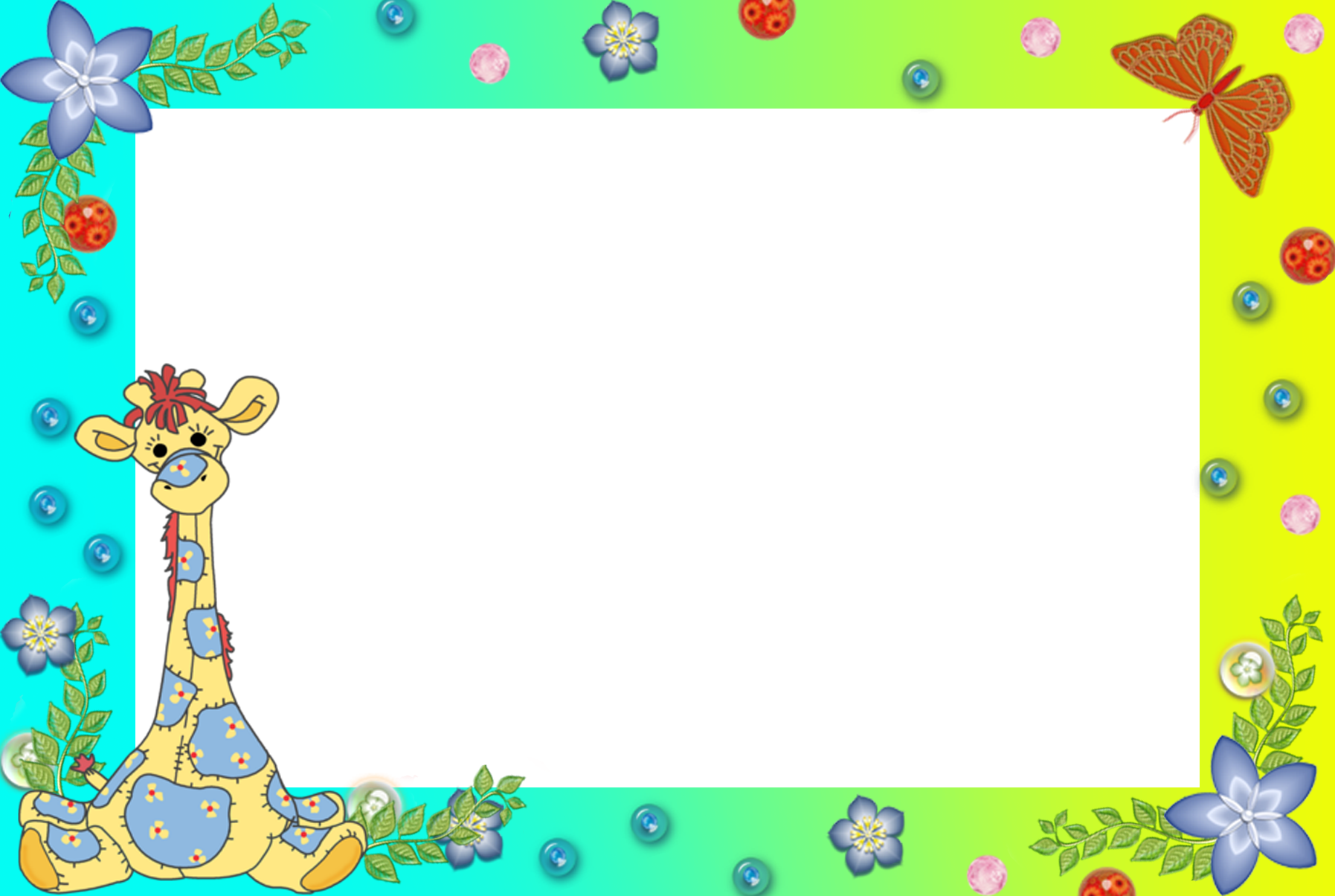 «Большой-маленький»       «Разноцветные рыбки»
«Расставь от большого до маленького»
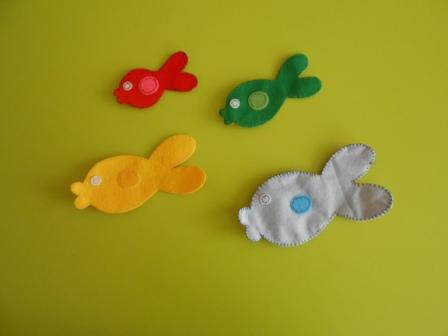 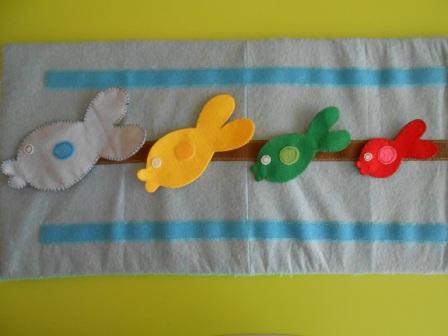 «Расставь от маленького до большого»
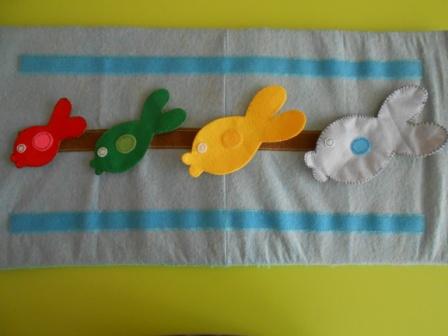 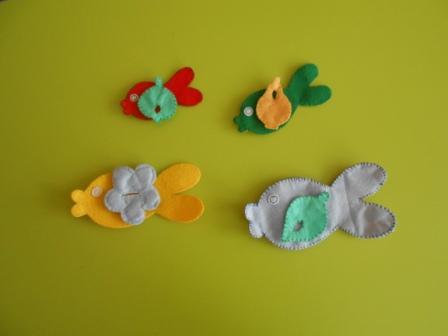 «Что скушала рыбка»
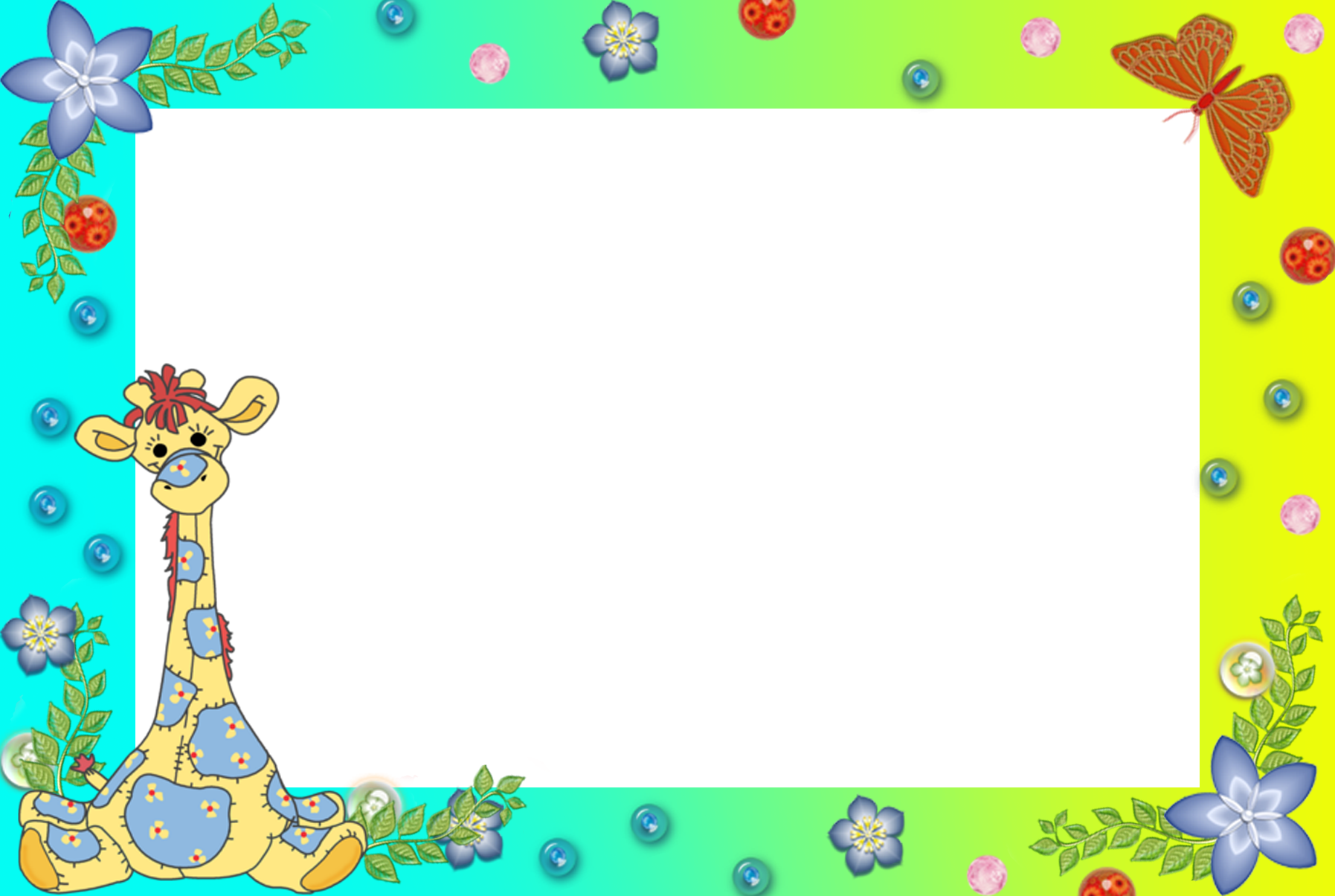 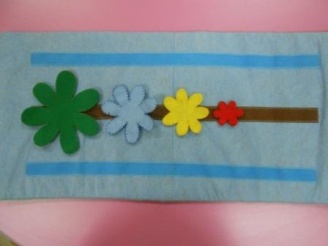 «Большой- маленький»   «Цветы и бабочки»
                                                           « Чашки и тарелочки»
«Посади бабочек на цветы в зависимости от размера»
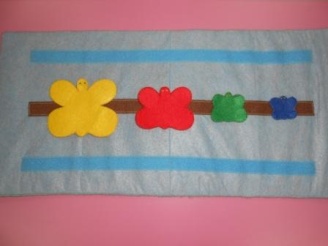 «Разложи от большого до маленького»
«Посади бабочек на цветы в зависимости от цвета»
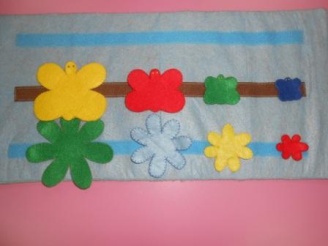 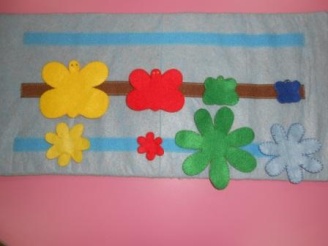 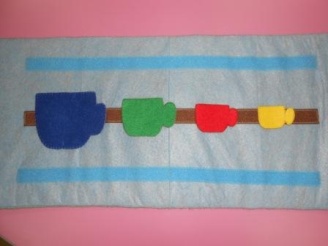 «Поставь чашки на блюдца в зависимости от размера»
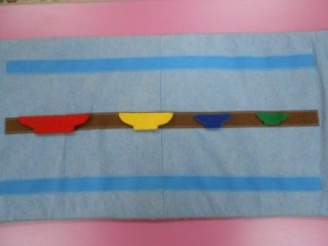 «Поставь чашки на блюдца в зависимости от  цвета»
«Расставь от большого до маленького»
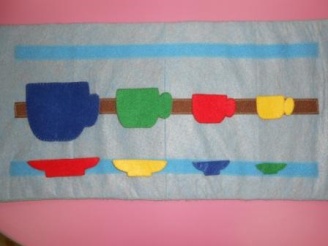 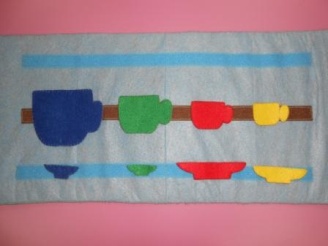 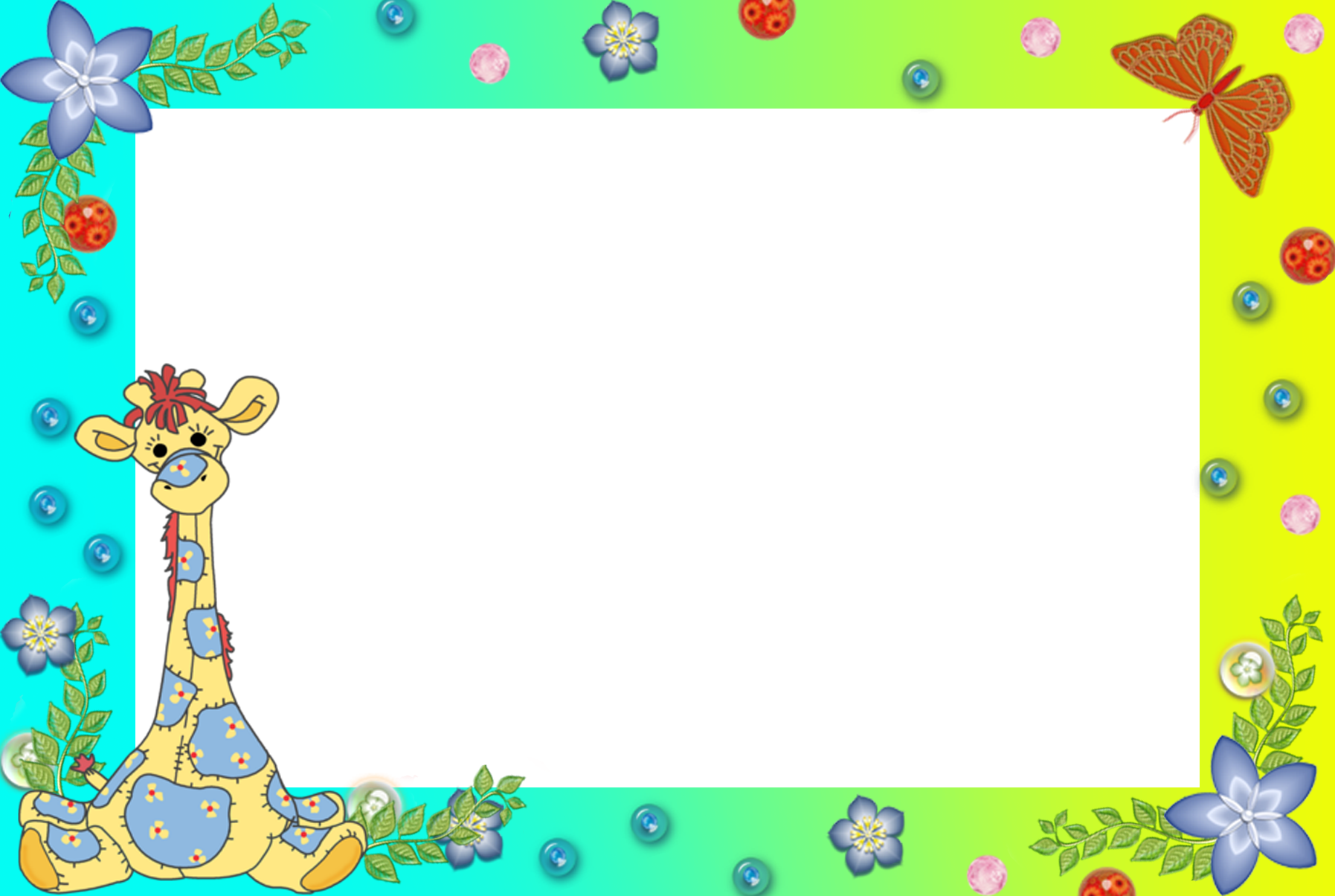 «Баночки»
«Разложи предметы  в баночки в зависимости от размера»
«Расставь по величине»
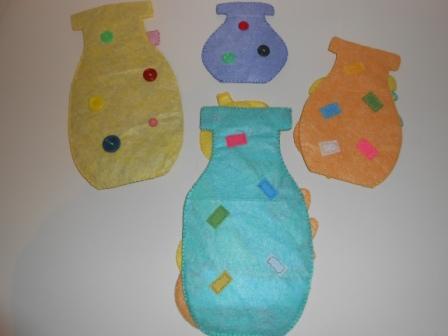 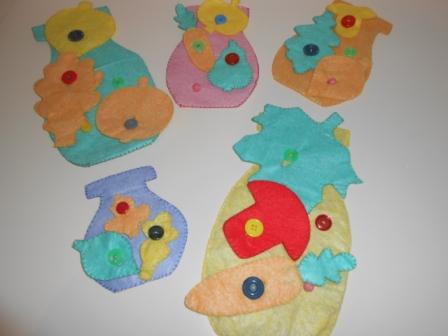 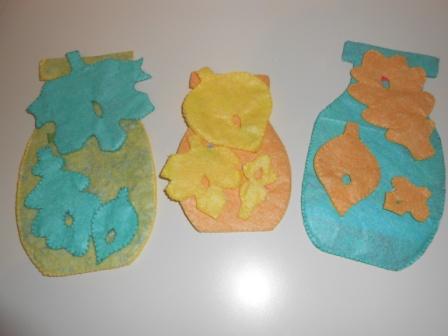 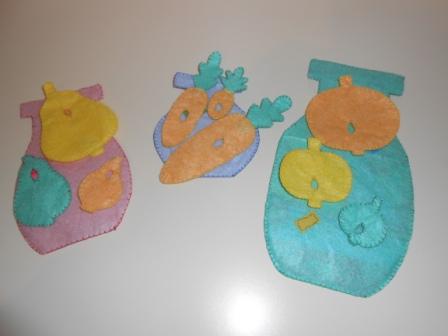 «Разложи предметы  в баночки в зависимости от цвета»
«Разложи  все одинаковые предметы  в  одну баночки »
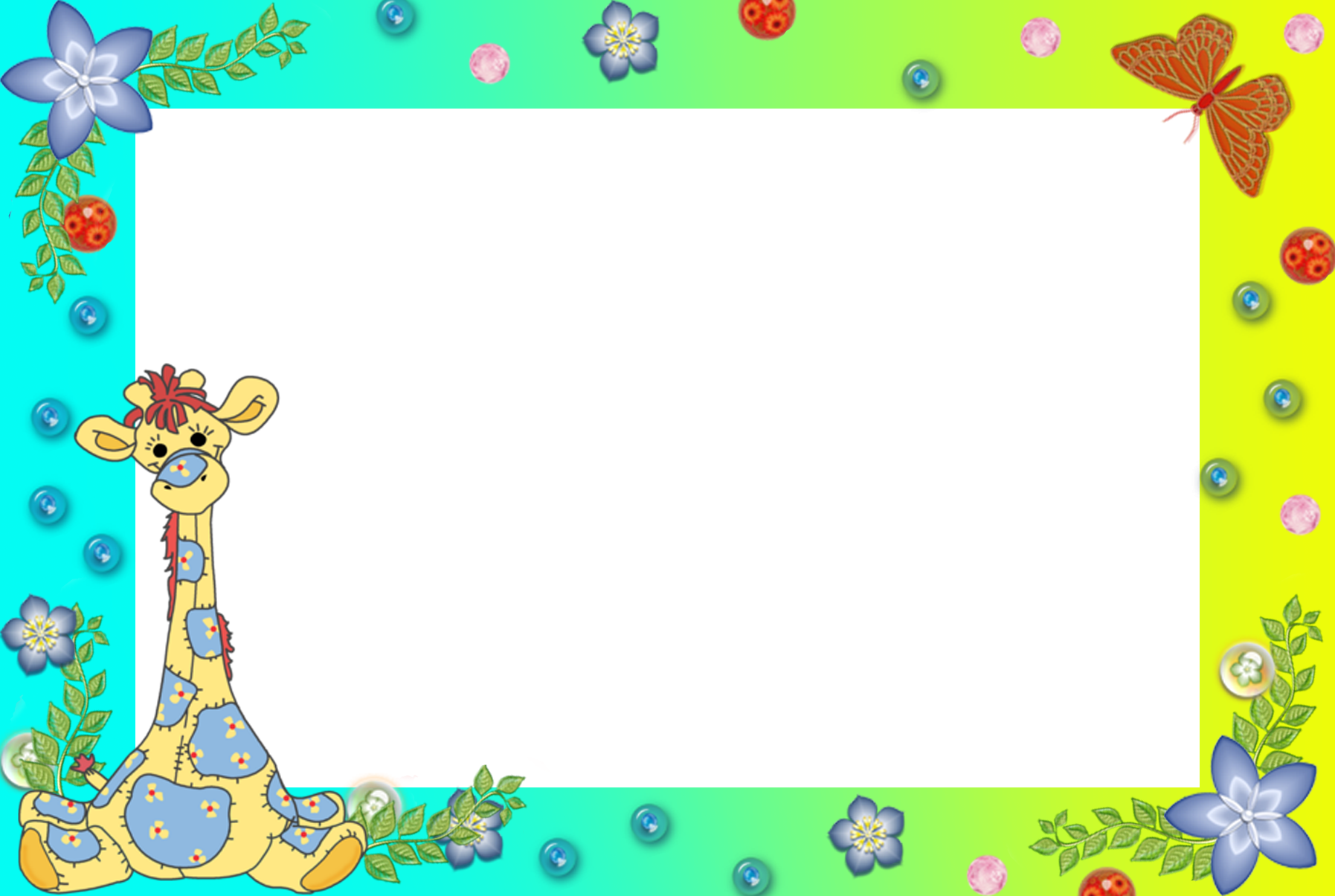 «Тарелочки»
«Прикрепи большие и маленькие предметы»
«Прикрепи предмет определенного цвета на пуговку такого же цвета
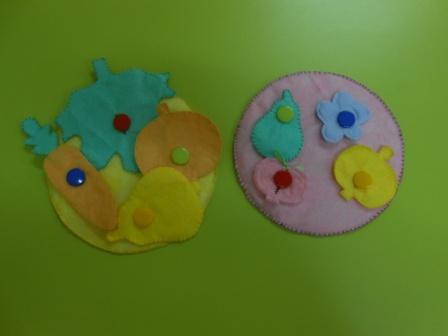 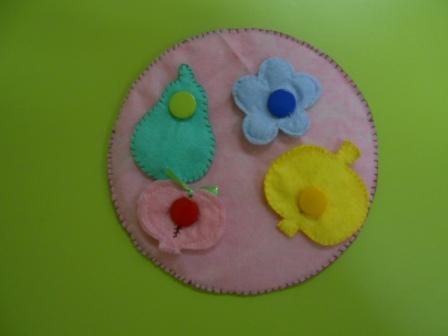 «Прикрепи  на тарелочку зеленого цвета предметы зеленого цвета, на красную- красного и т. д.
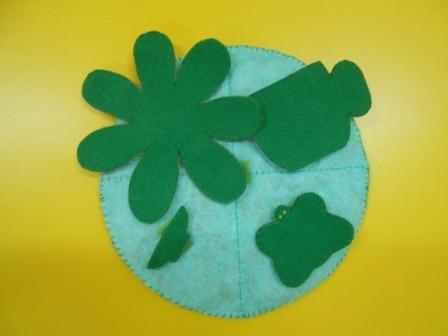 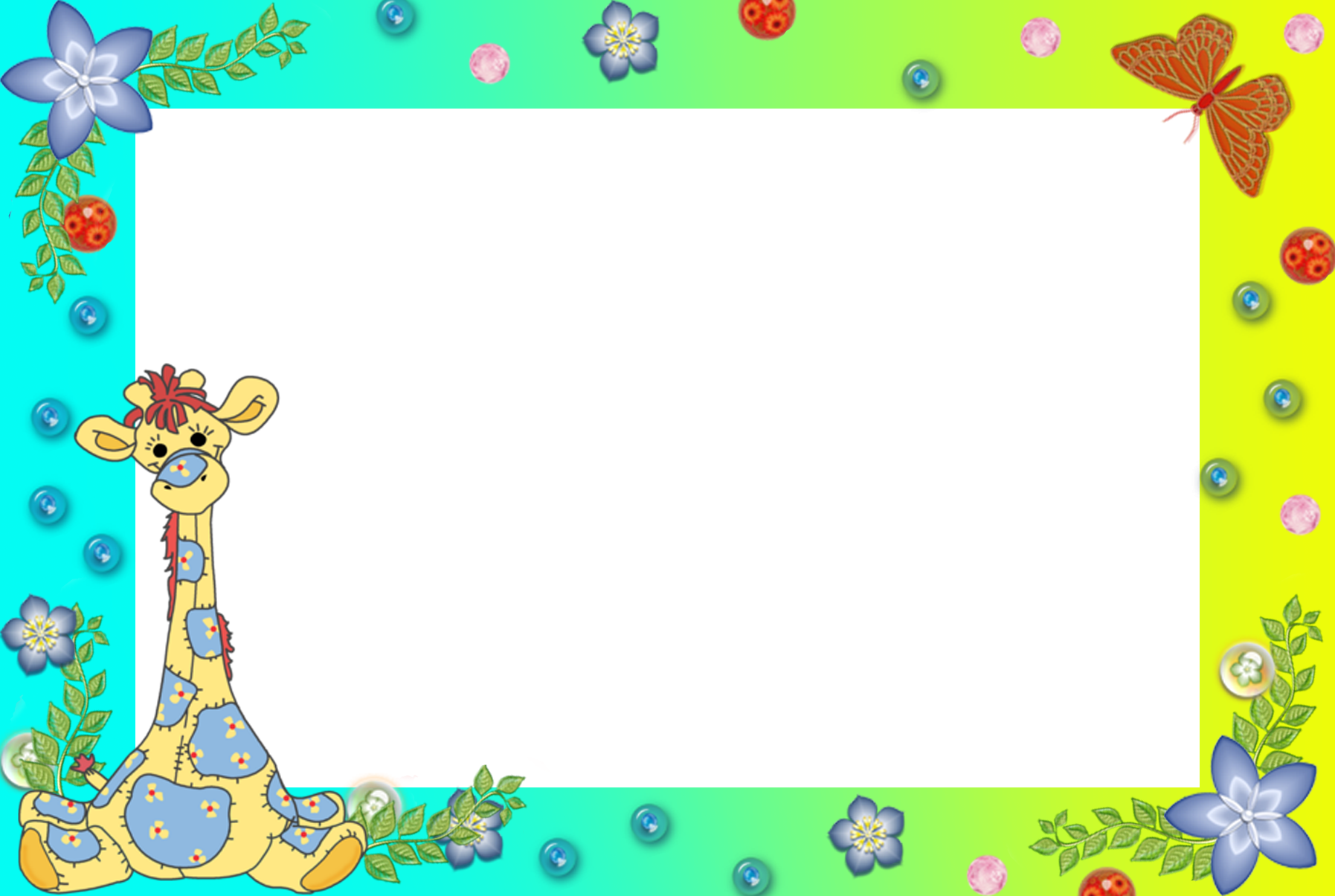 «Собери пирамидку»
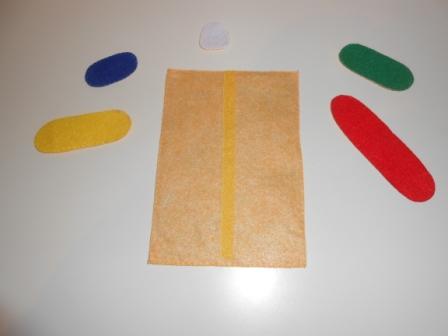 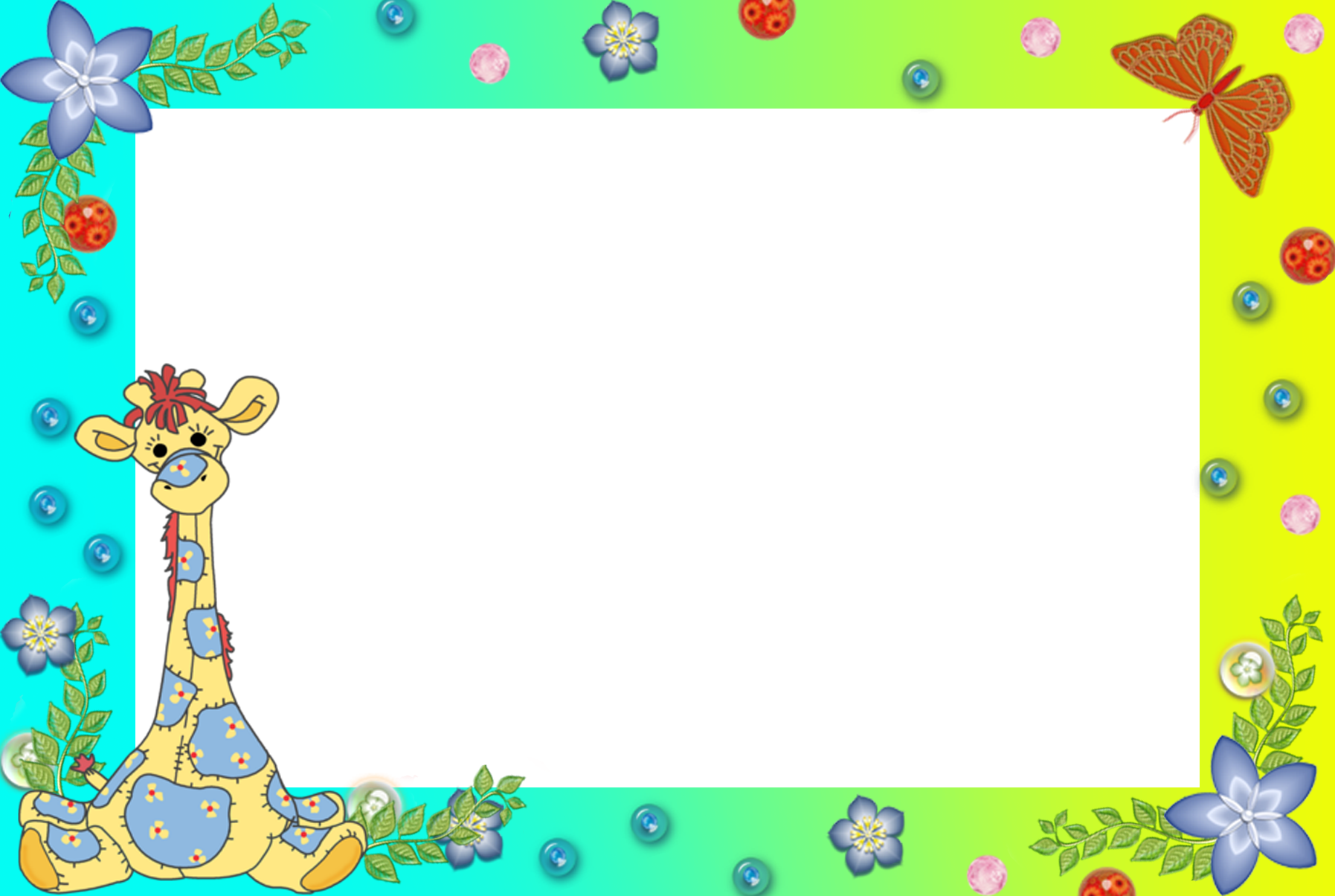 Игра «Выложи геометрические фигуры»
Цель: учить детей называть геометрическую форму и цвет, учить выкладывать изображение по образцу из нескольких геометрических фигур, развивать мелкую моторику пальцев рук, память, внимание и речь. 
Оборудование: карточки с заданиями, геометрические фигуры из фетра разного цвета и размера.
Как играть: по образцу на карточке выстроить порядок геометрических фигур такого же цвета и формы как на карточке.
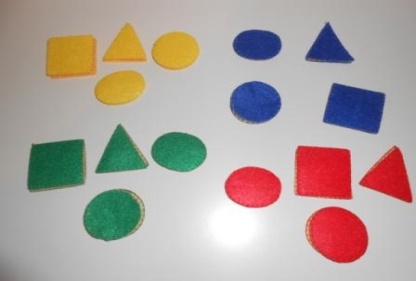 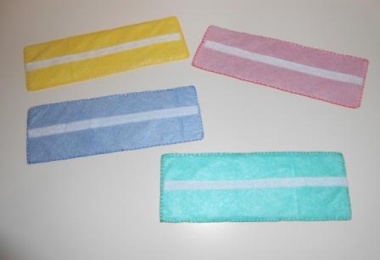 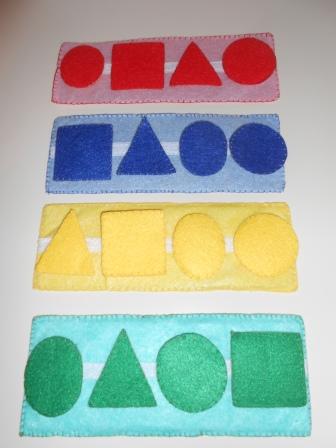 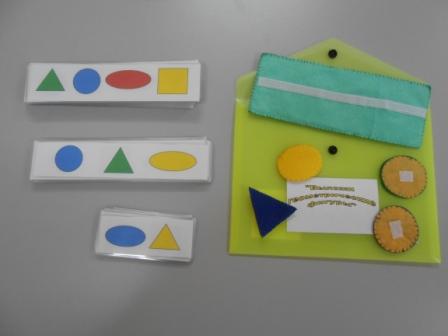 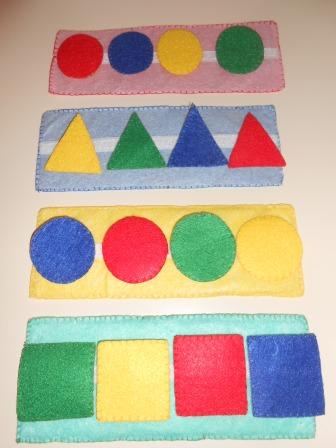 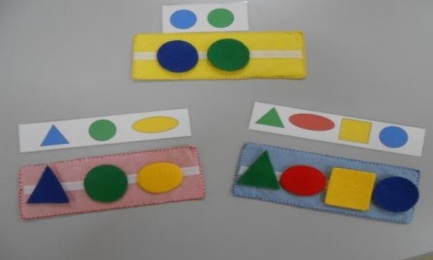 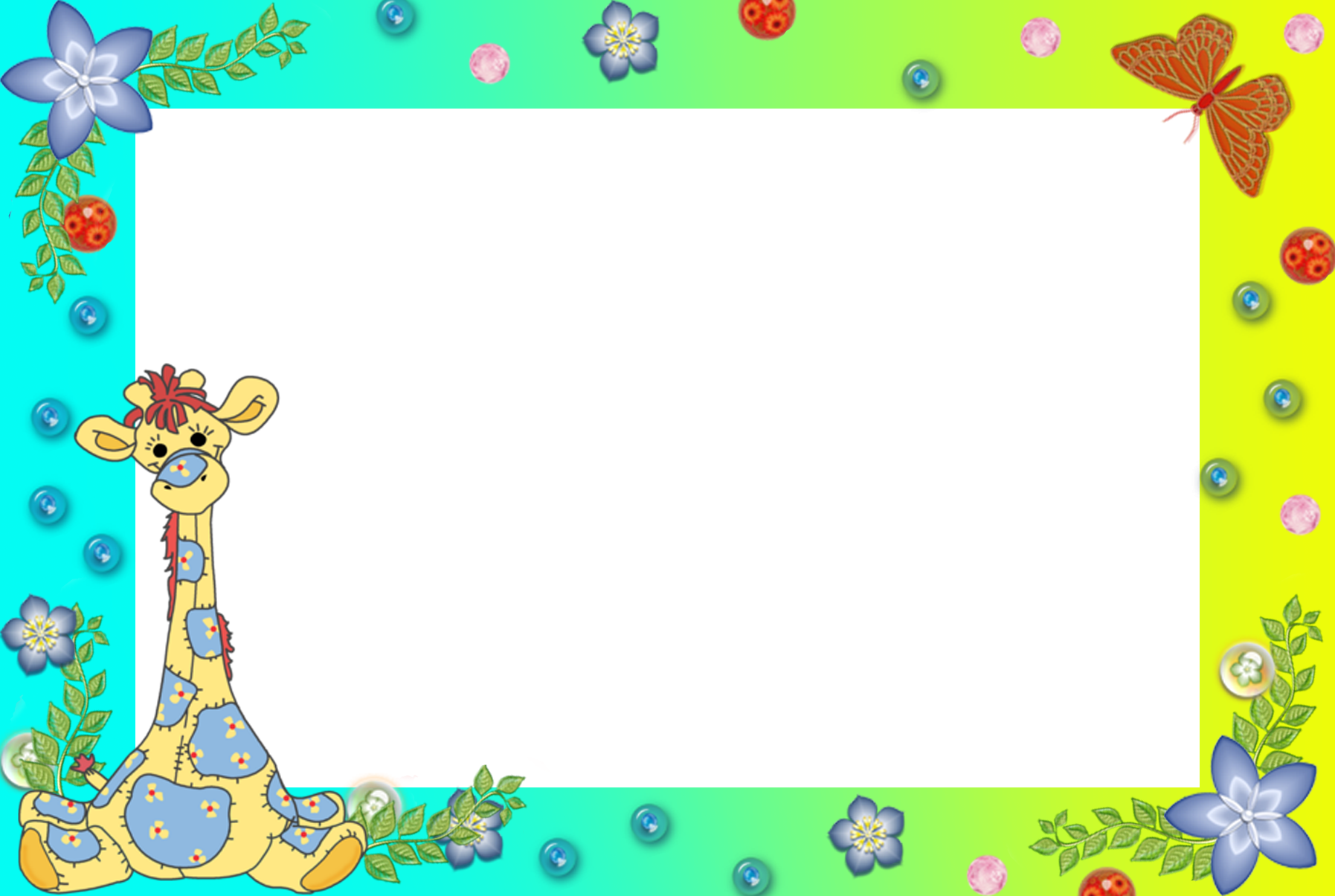 Игра «Разноцветные резиночки»
Цель игры: развитие мелкой моторики, закрепление знания цветов, умение выполнять задание по образцу, развитие координации движений, развитие счета, запоминание названий пальцев, пространственная ориентация (вправо-влево, вверх-вниз)
Оборудование: карточки схемы, цветные резиночки.
Как играть: -как игровое упражнение (кто правильнее наденет резинки на пальцы);-в виде игры  «Кто быстрее всех оденет резиночки»;-в индивидуальной работе с детьми.
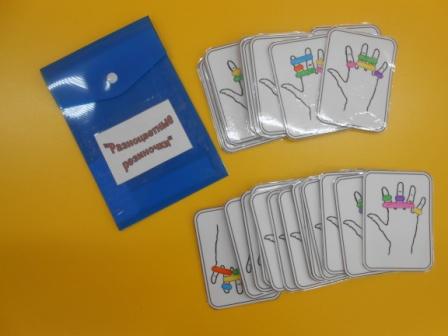 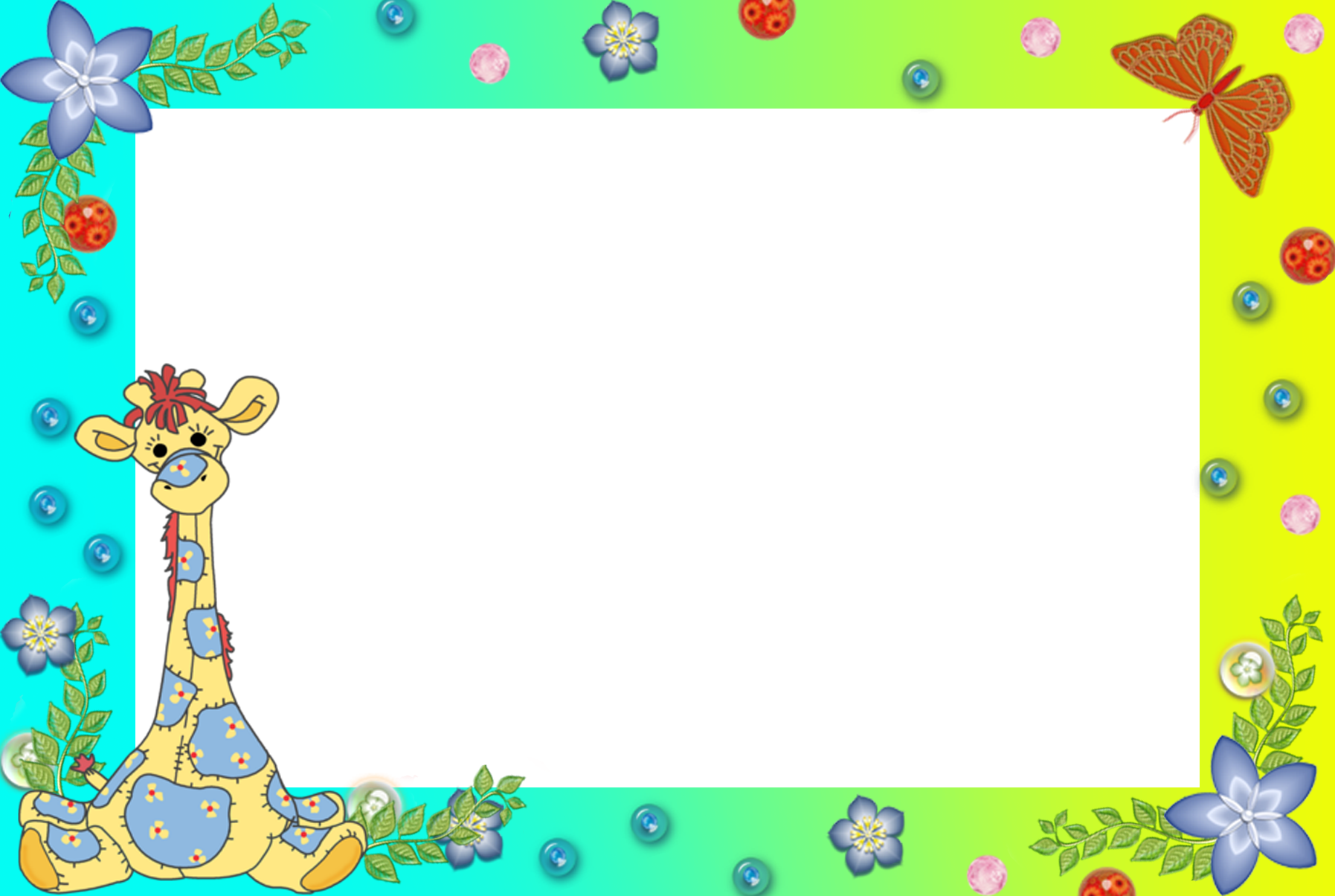 Игра «Цветные копилки»
Цель: развивать мелкую моторику рук, закреплять знание основных цветов, определять размер предмета большой-маленький.
Оборудование: копилки четырех основных цветов разного размера, цветные монетки из картона разного размера.
Как играть: 1) распределить монетки по размеру в копилочки, 
                       2) распределить монетки по цвету в копилочки.
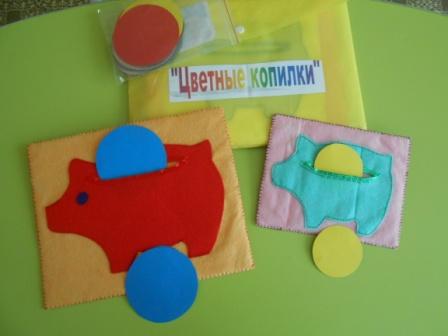 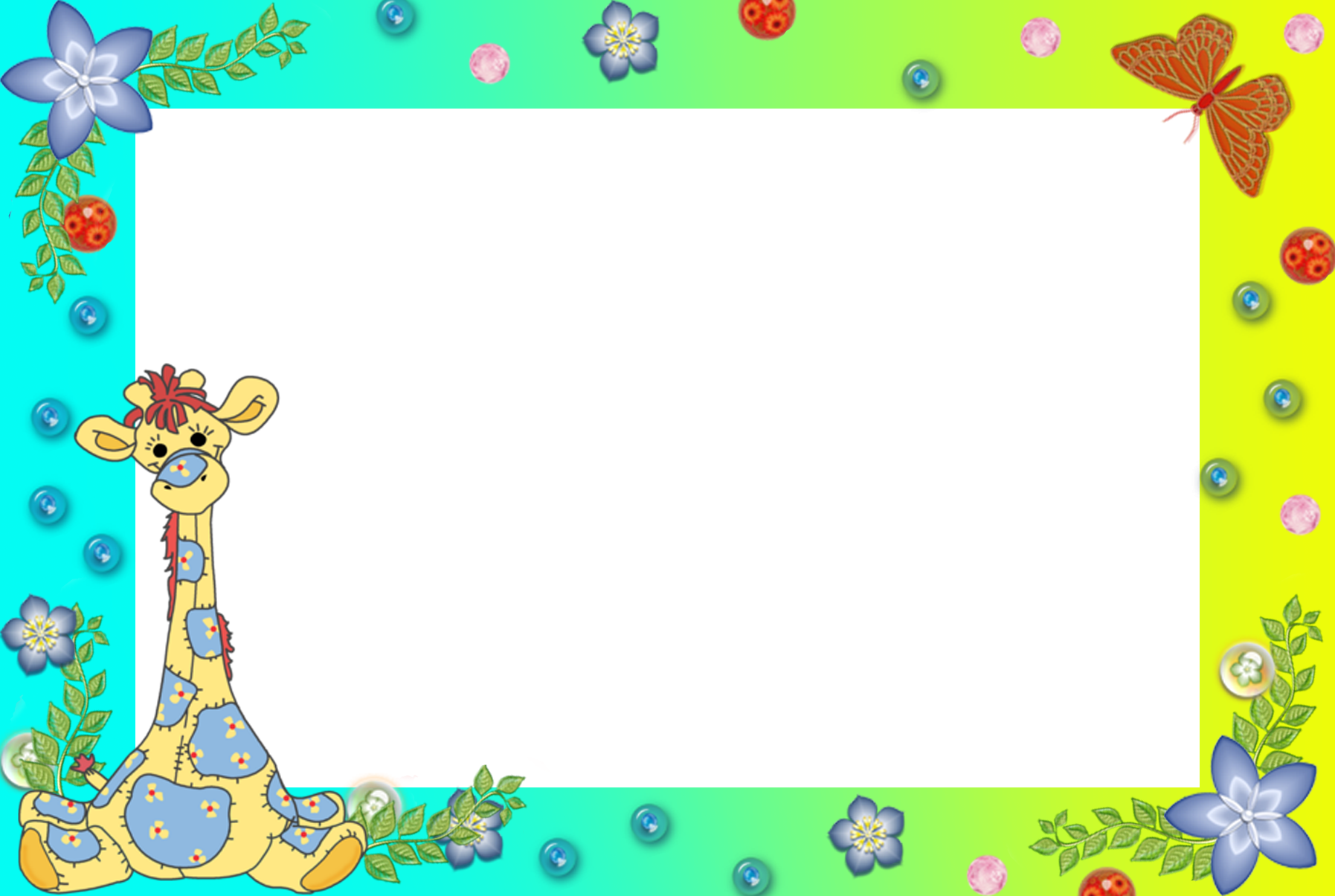 Игра «Пальчики играют»
Цель: развивать мелкую моторику пальцев, мозг ребёнка, стимулировать развитие речи, творческие способности, фантазию.
Оборудование: карточки с текстами пальчиковой гимнастики.
Как играть: ребёнок повторяет упражнения за воспитателем, сопровождая их короткими стихотворными строчками.
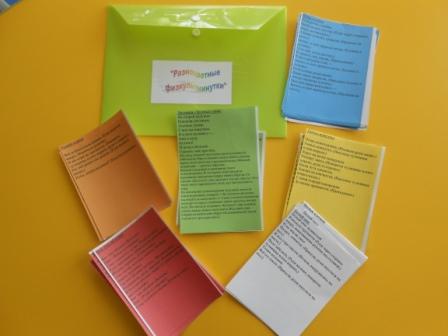 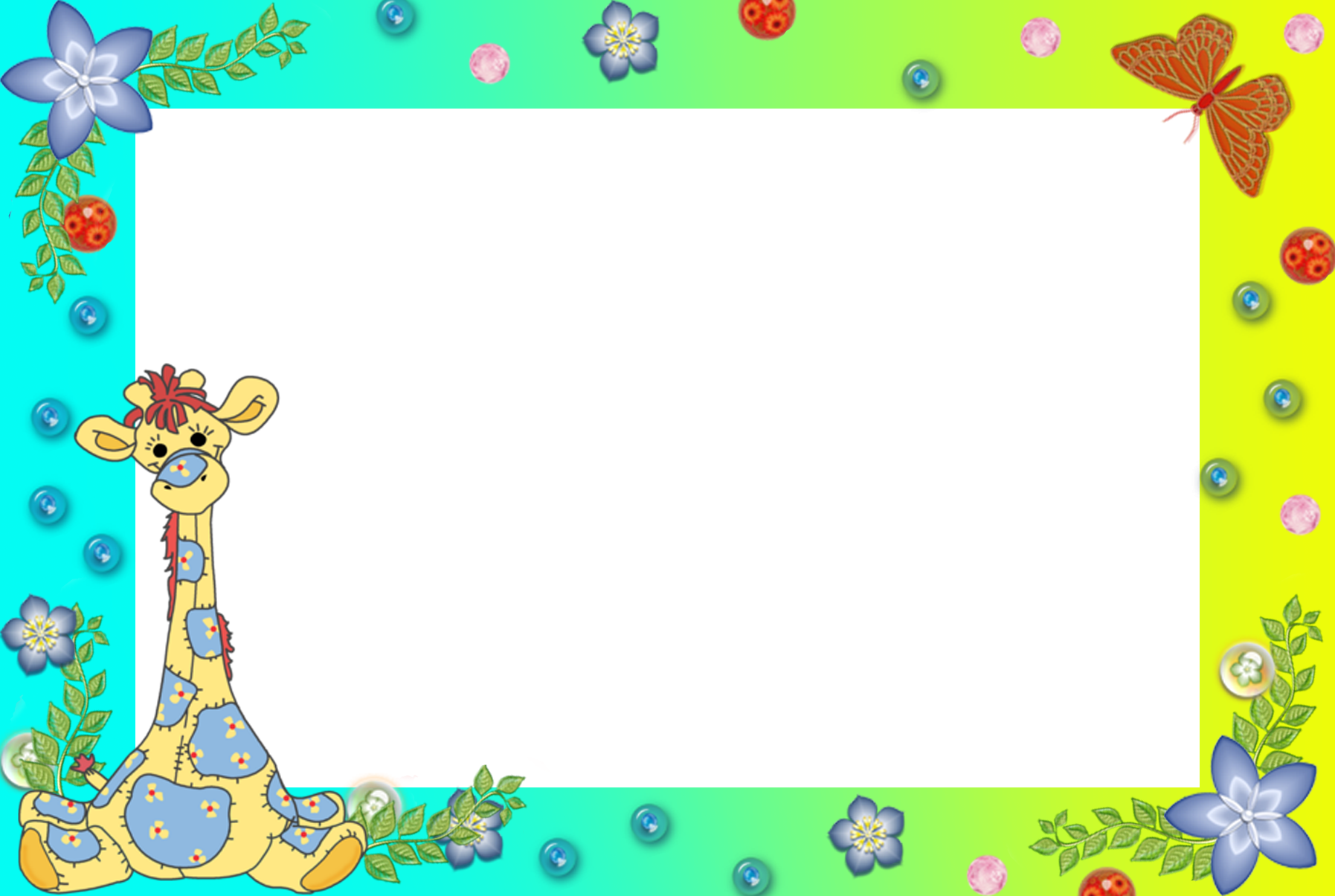 Игра «Пальчики отдыхают»
Цель: развивать мелкую моторику пальцев, снимать усталость, улучшать циркуляцию крови, успокаивать нервную систему дошкольников.
Оборудование: массажные коврики для рук  из абразивных губок  и бросового материала (коктельных трубочек, пуговиц, бусин, крышек от фломастеров)
Как играть: ребёнок повторяет упражнения за воспитателем, сопровождая их короткими стихотворными строчками.
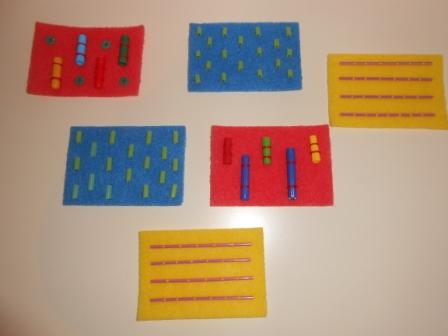 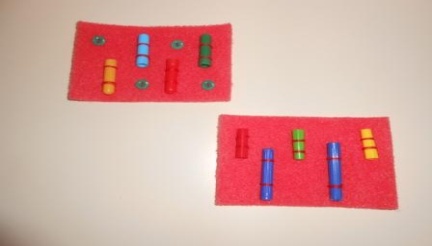 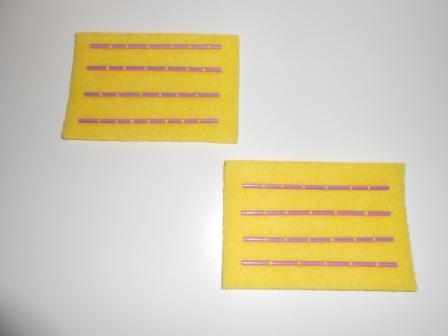 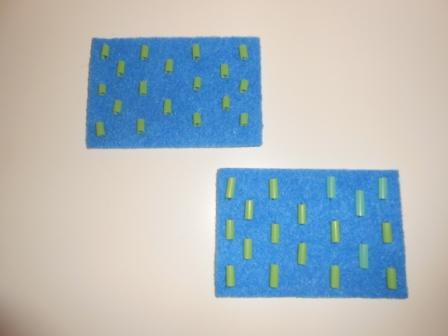 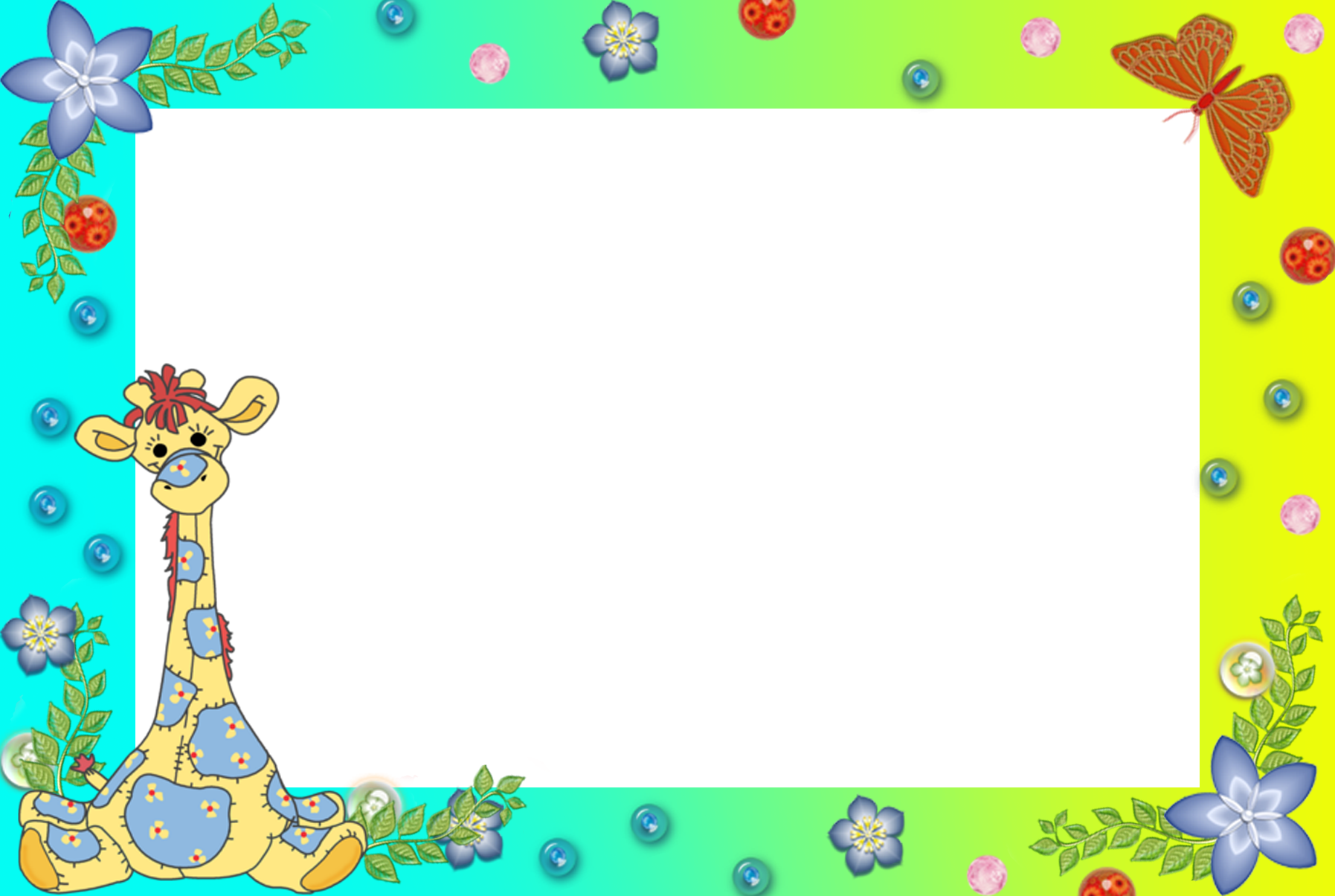 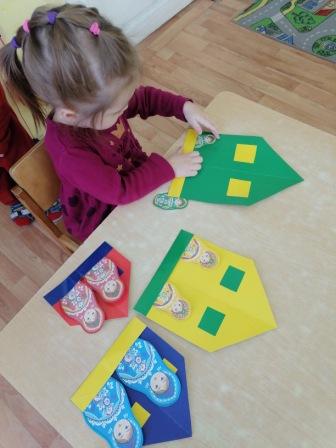 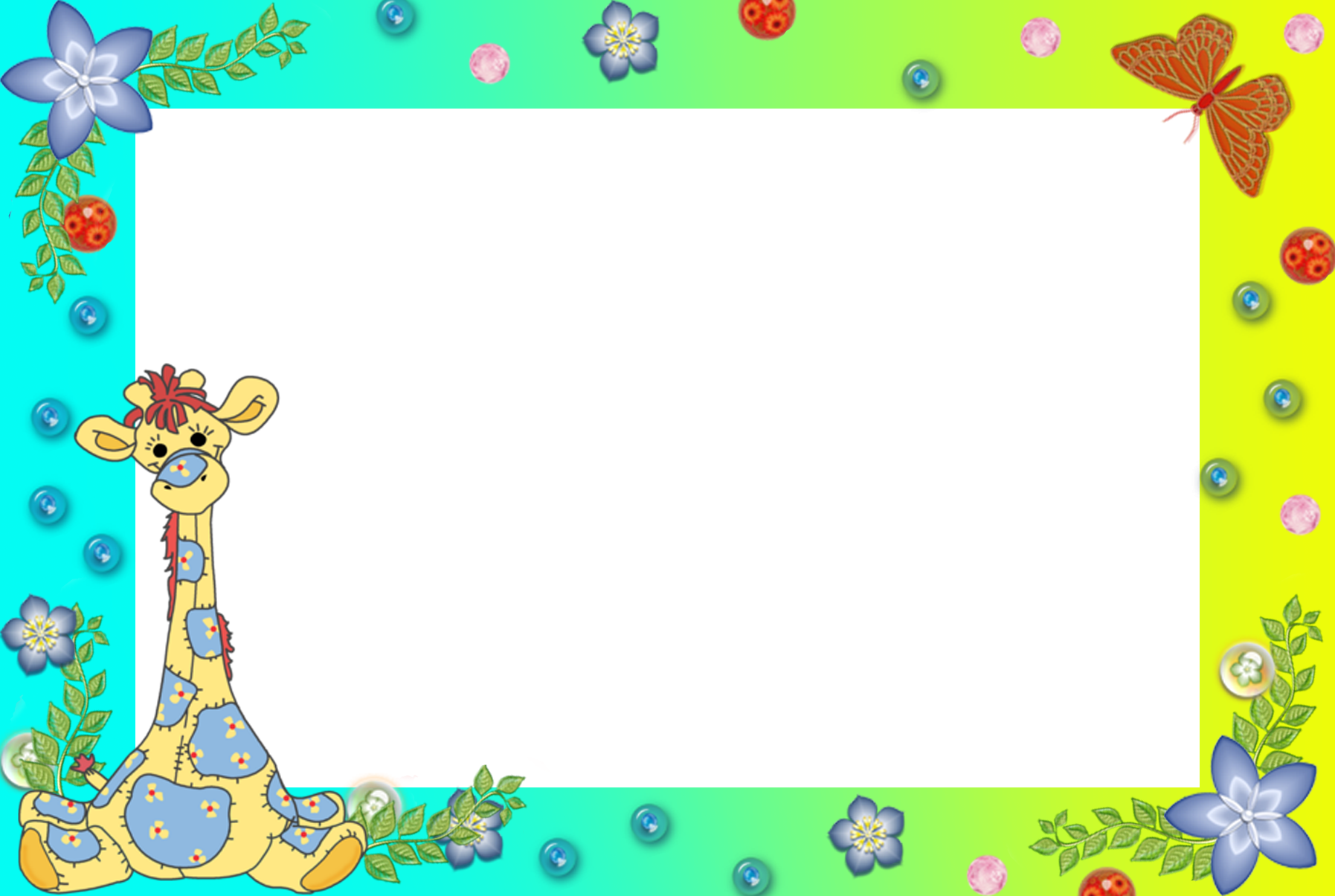 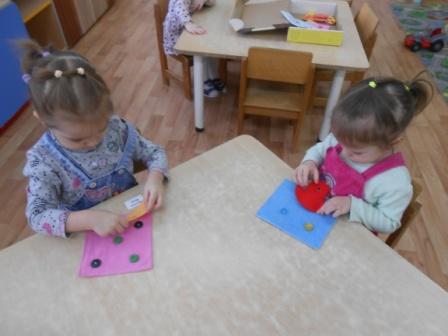 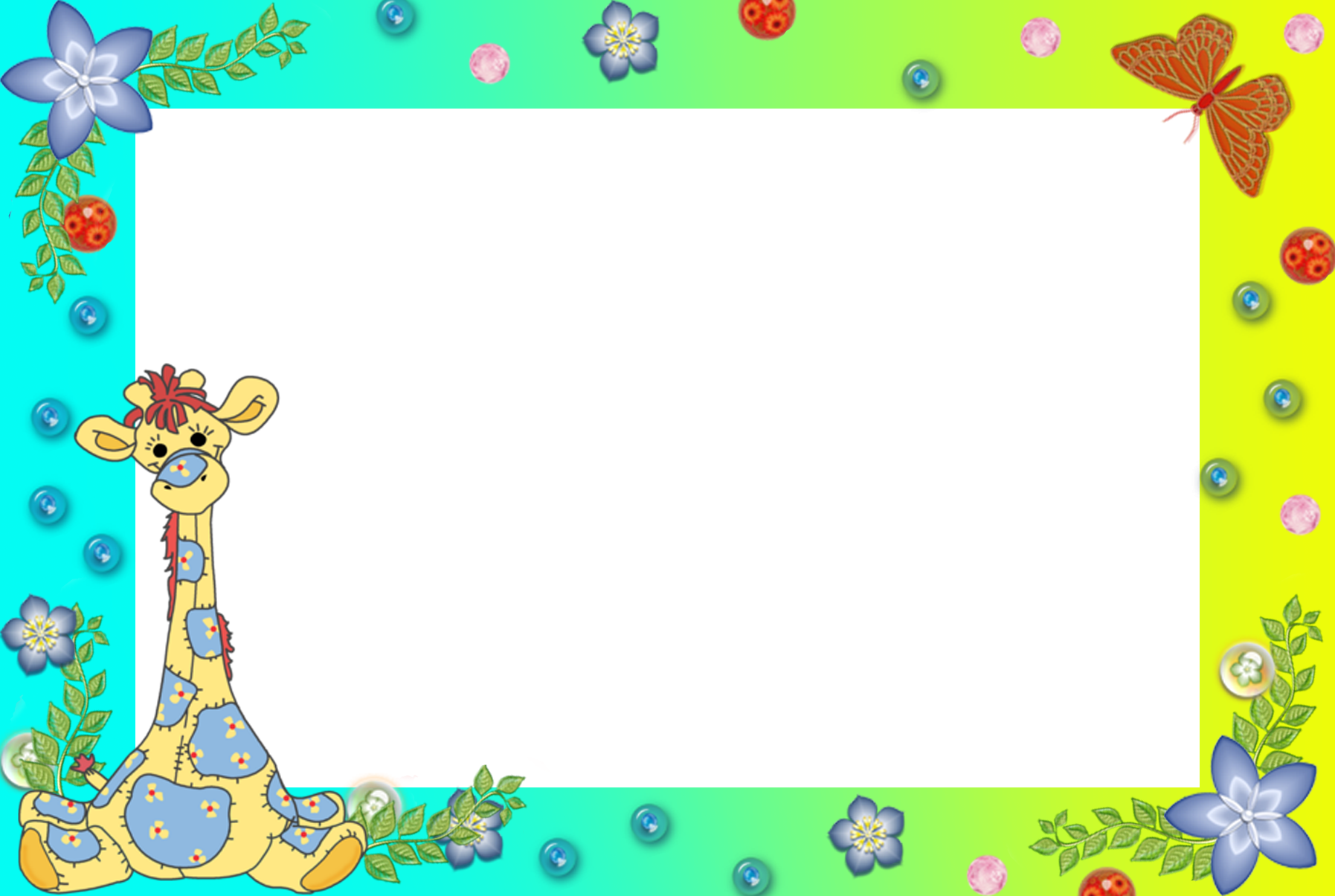 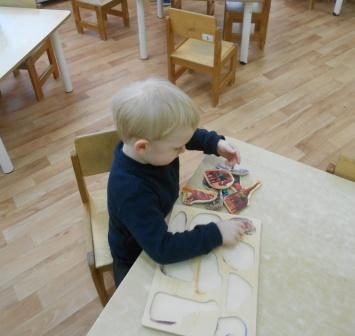 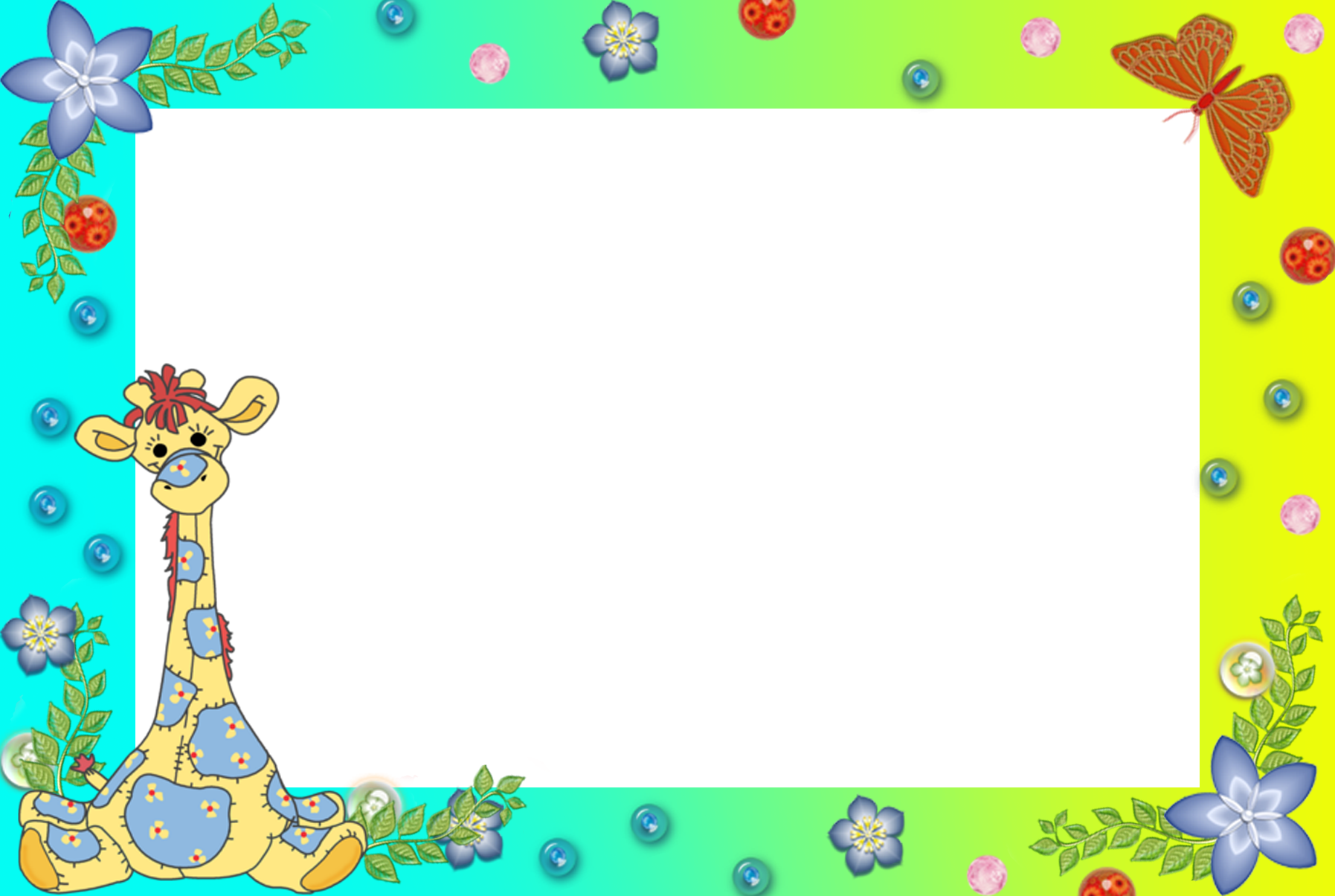 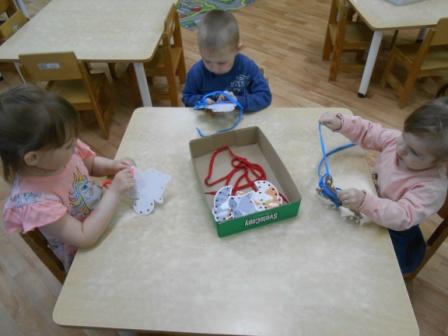 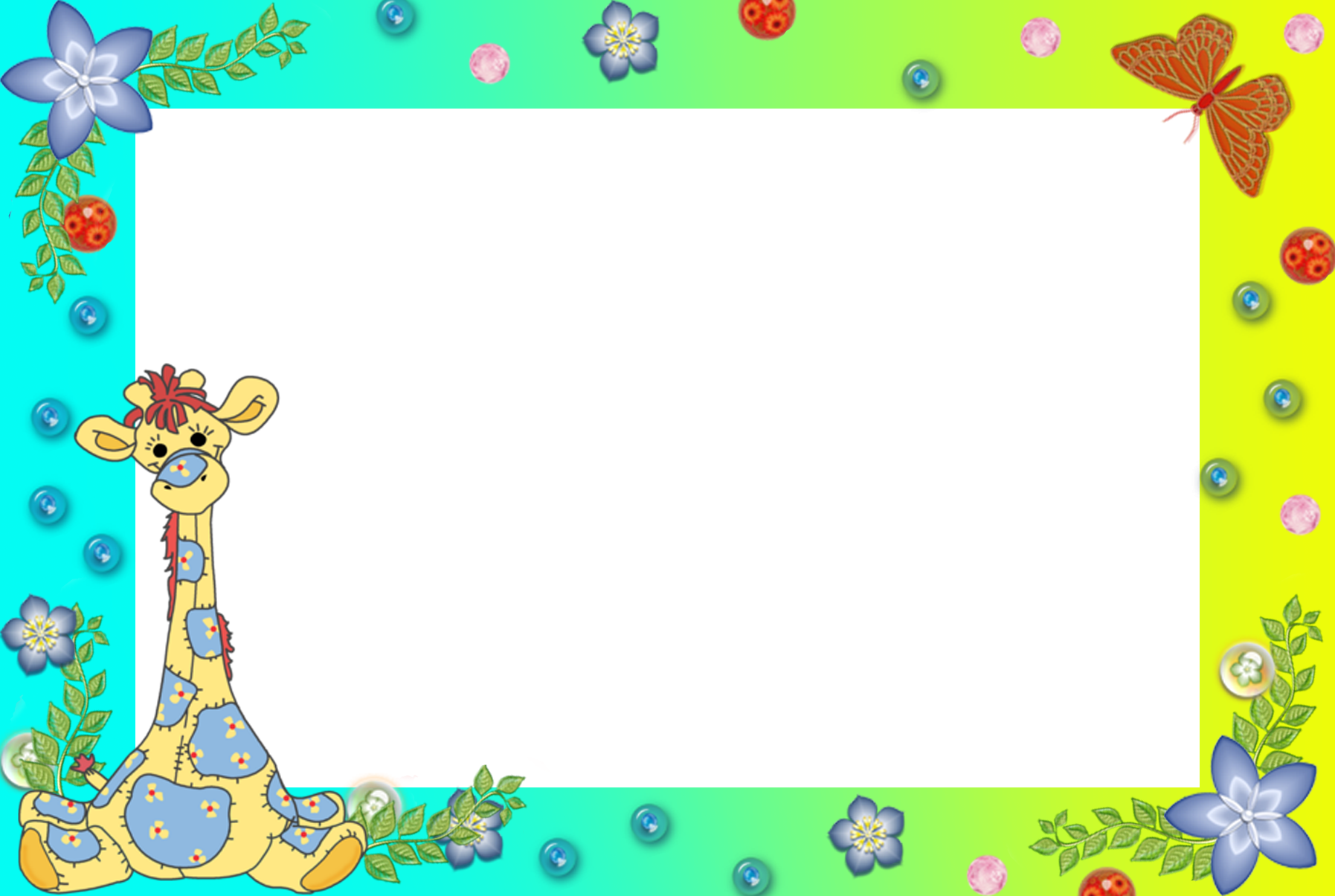 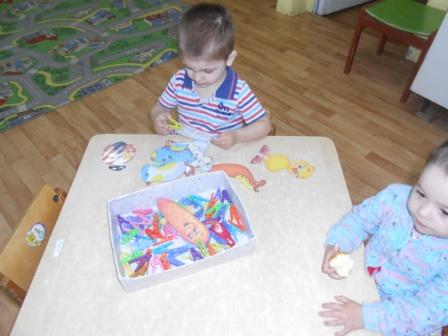 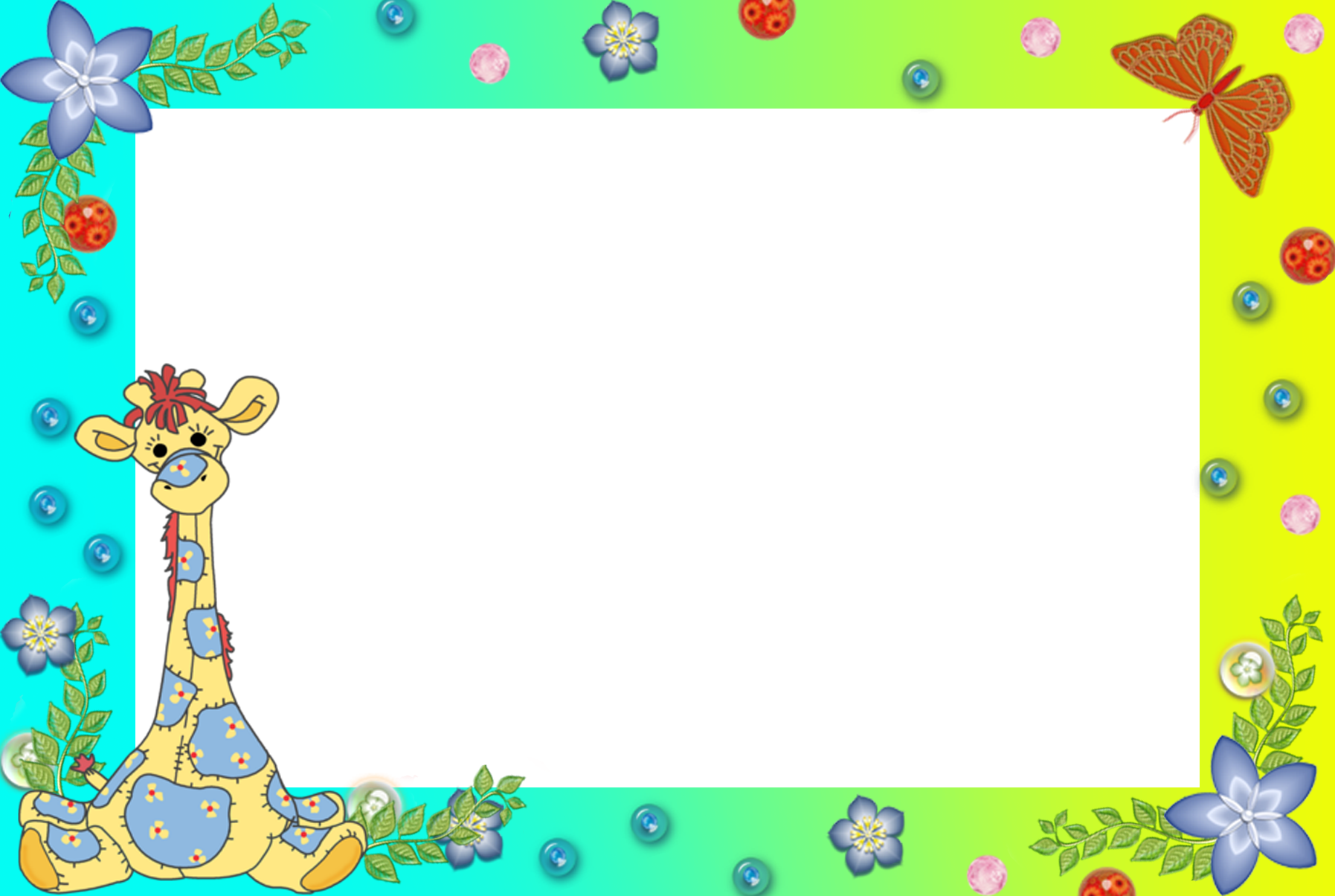 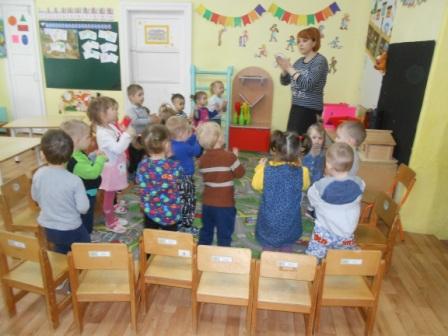 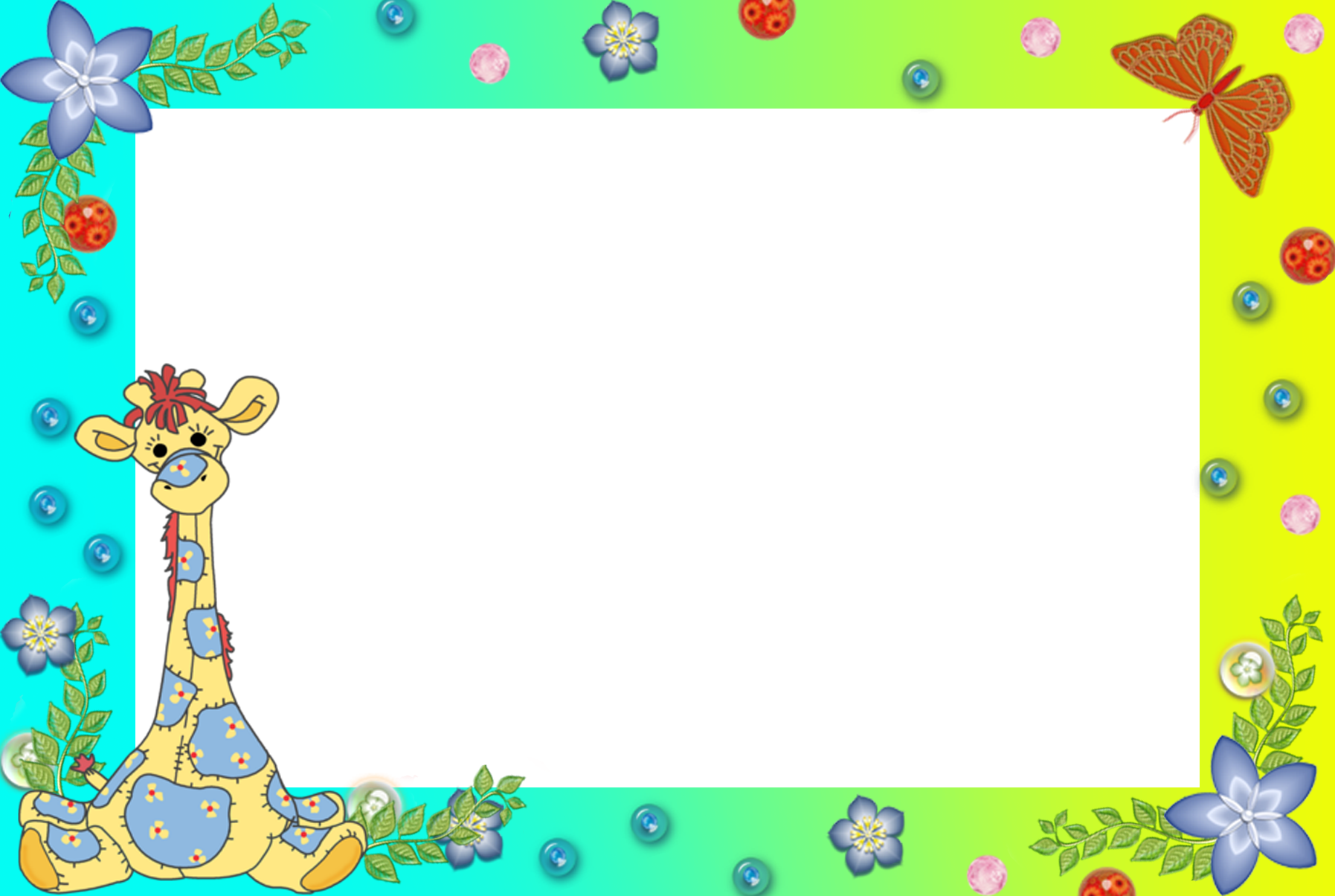 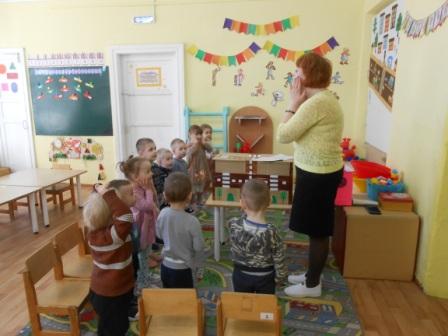 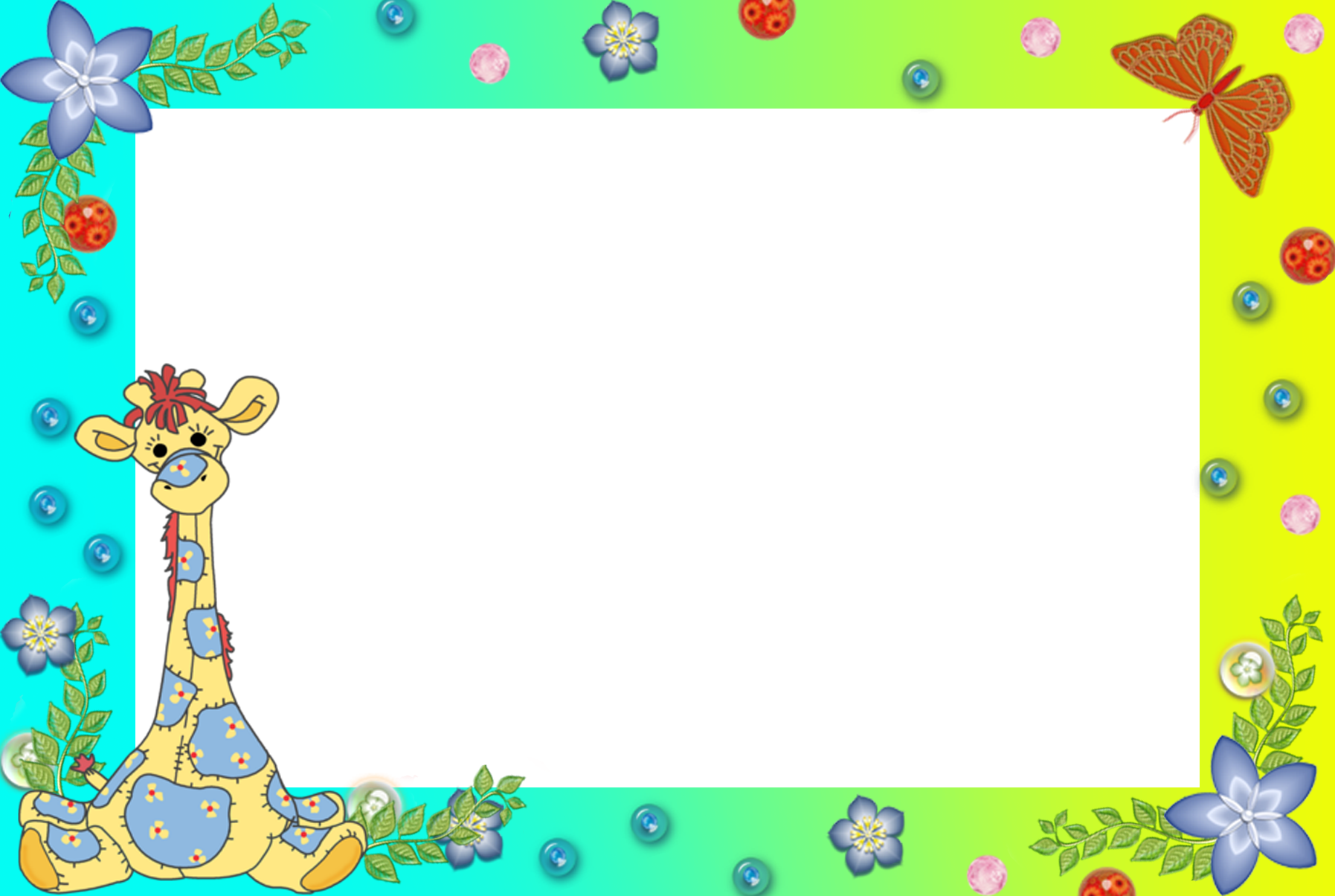 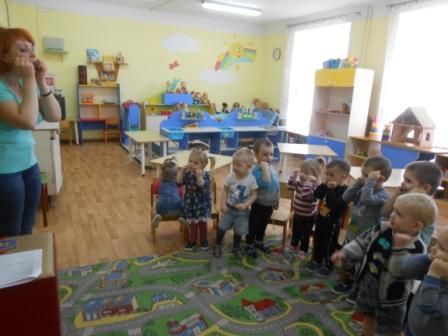 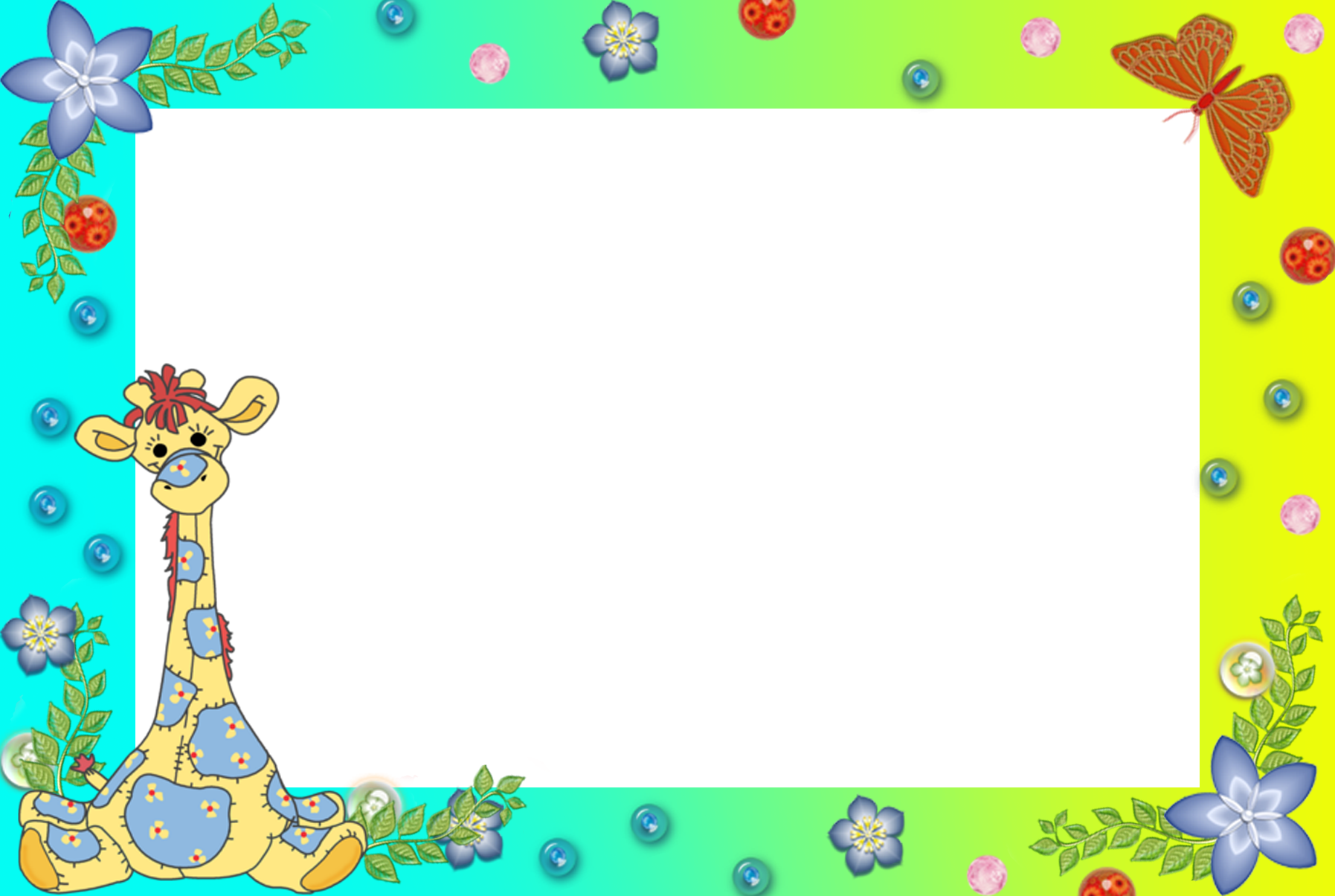 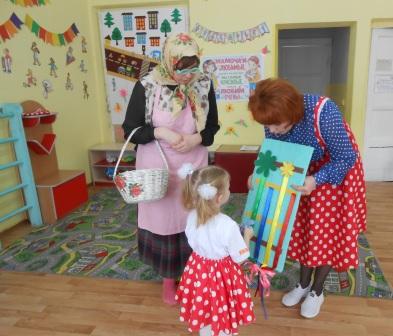 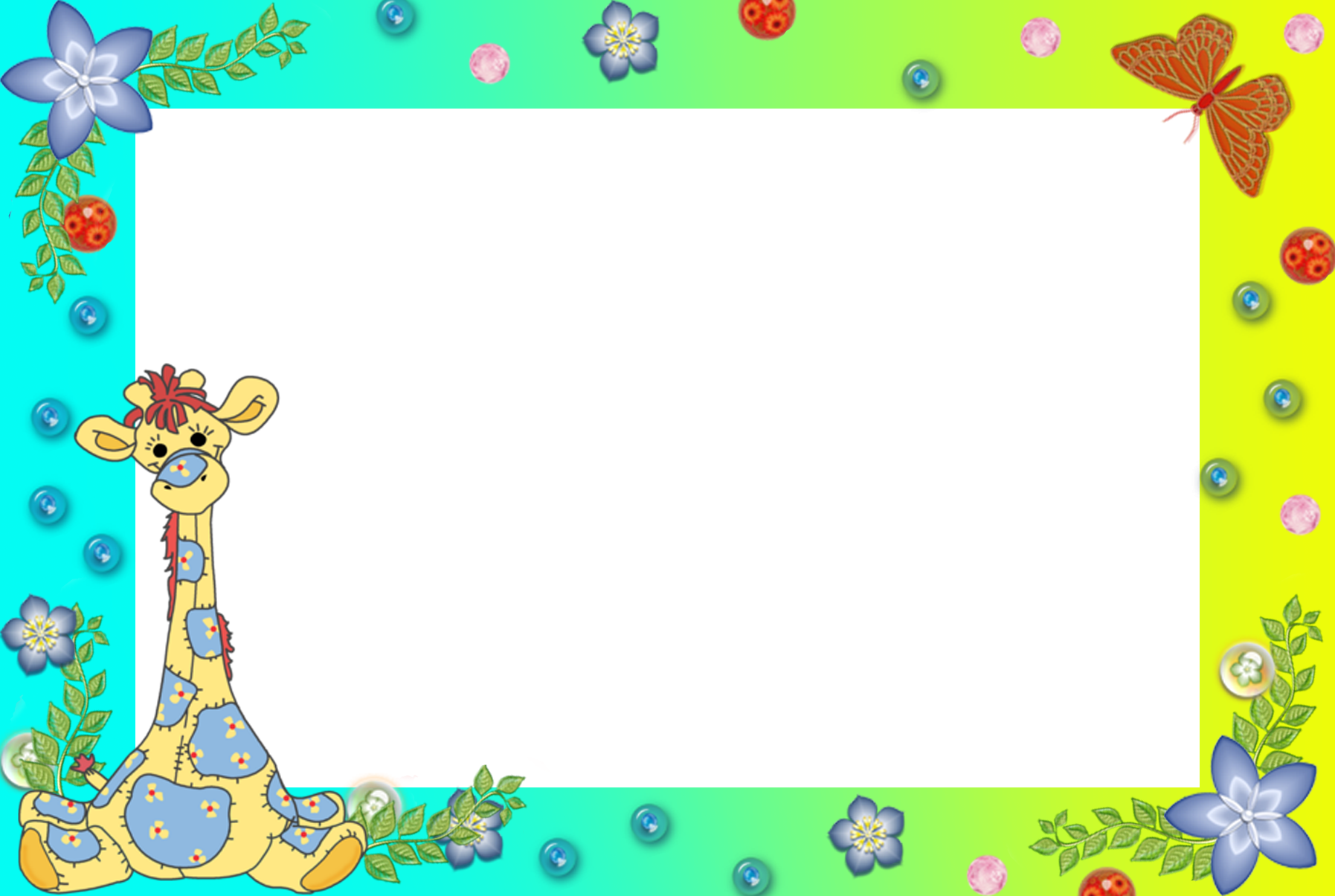 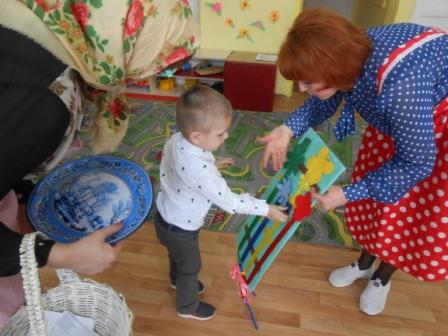 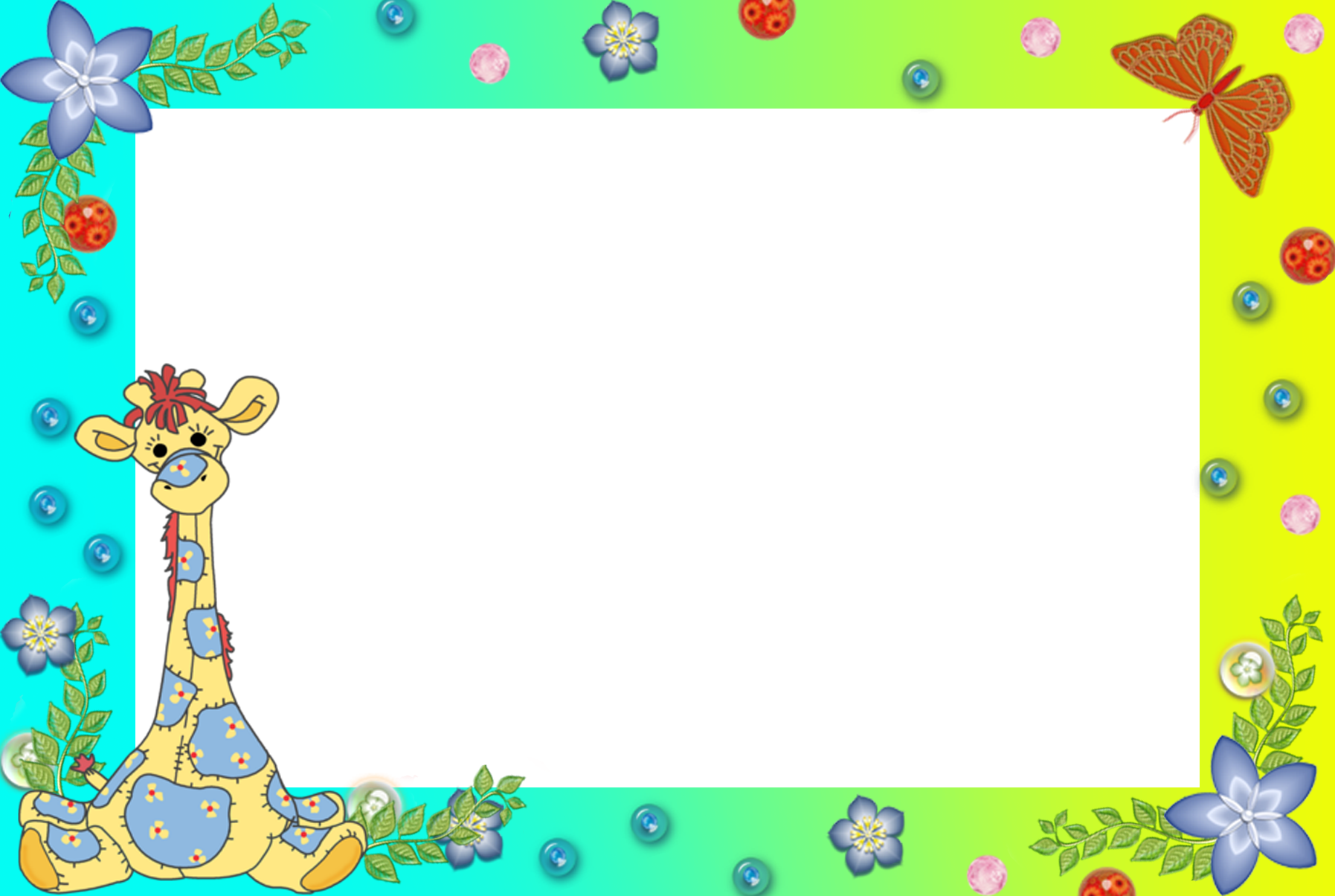 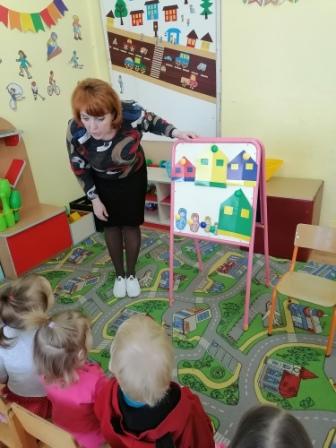 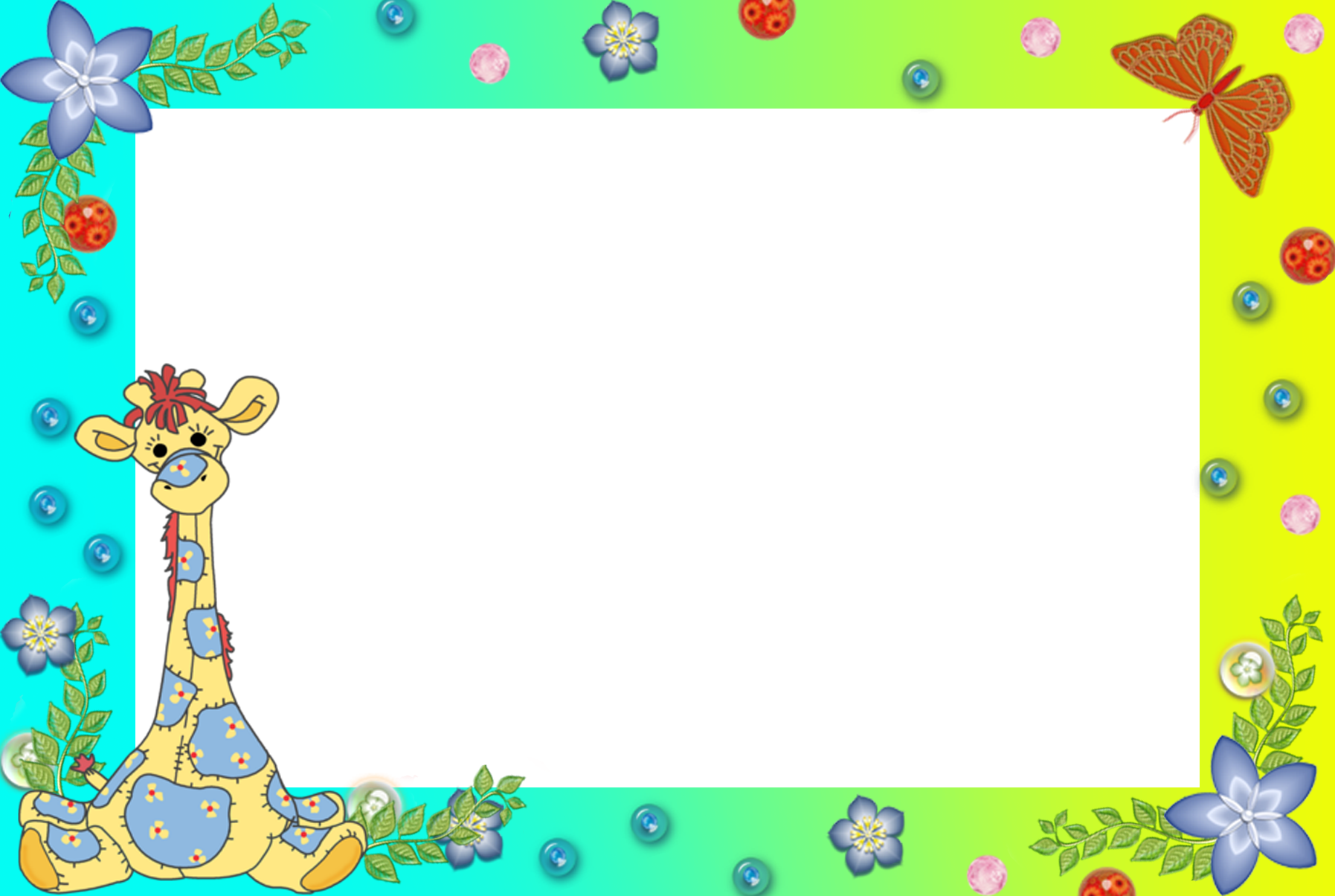 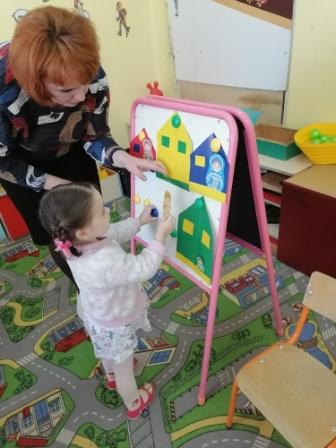 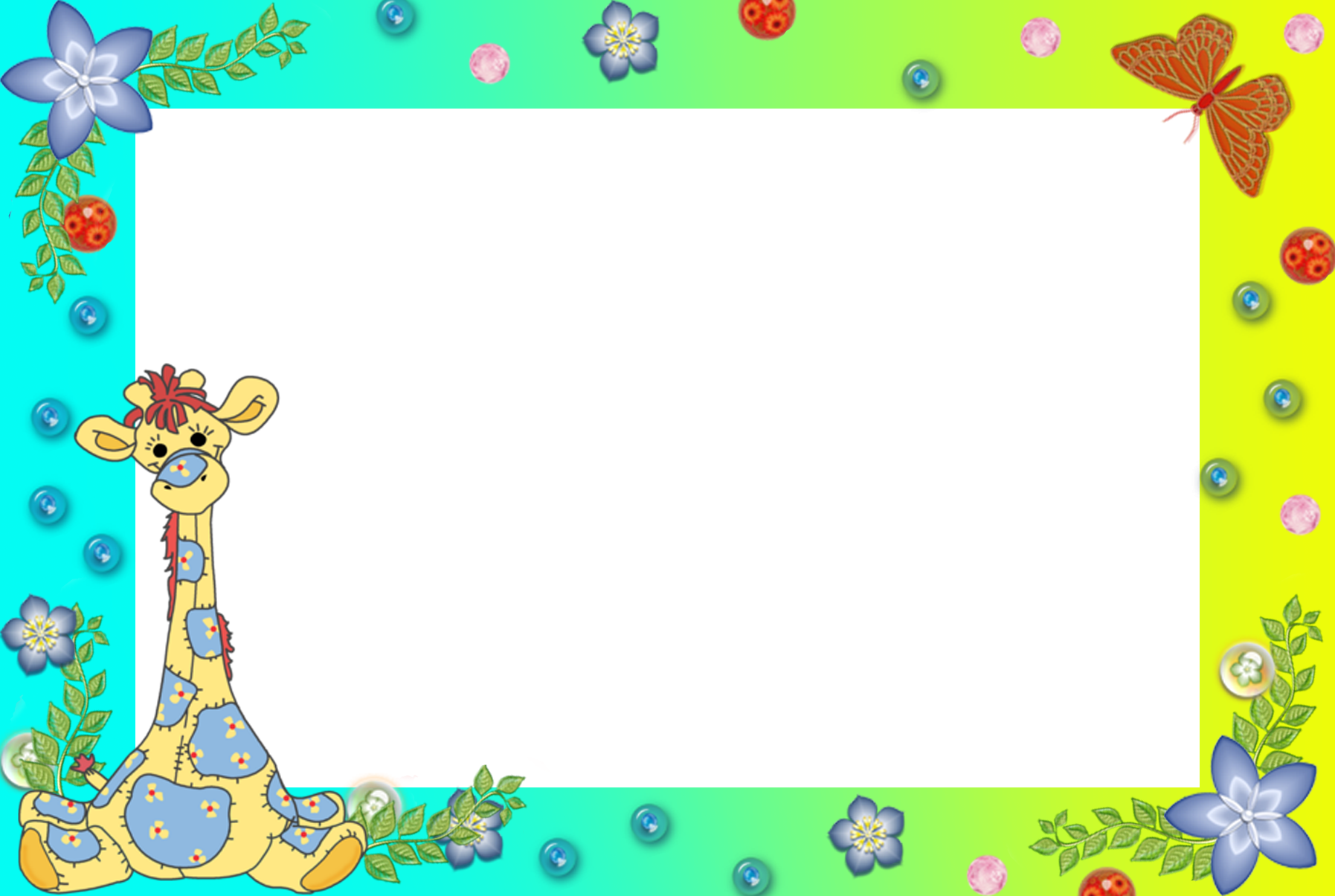 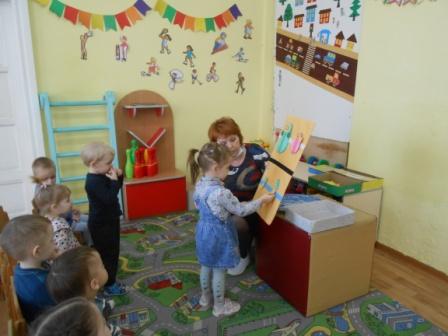 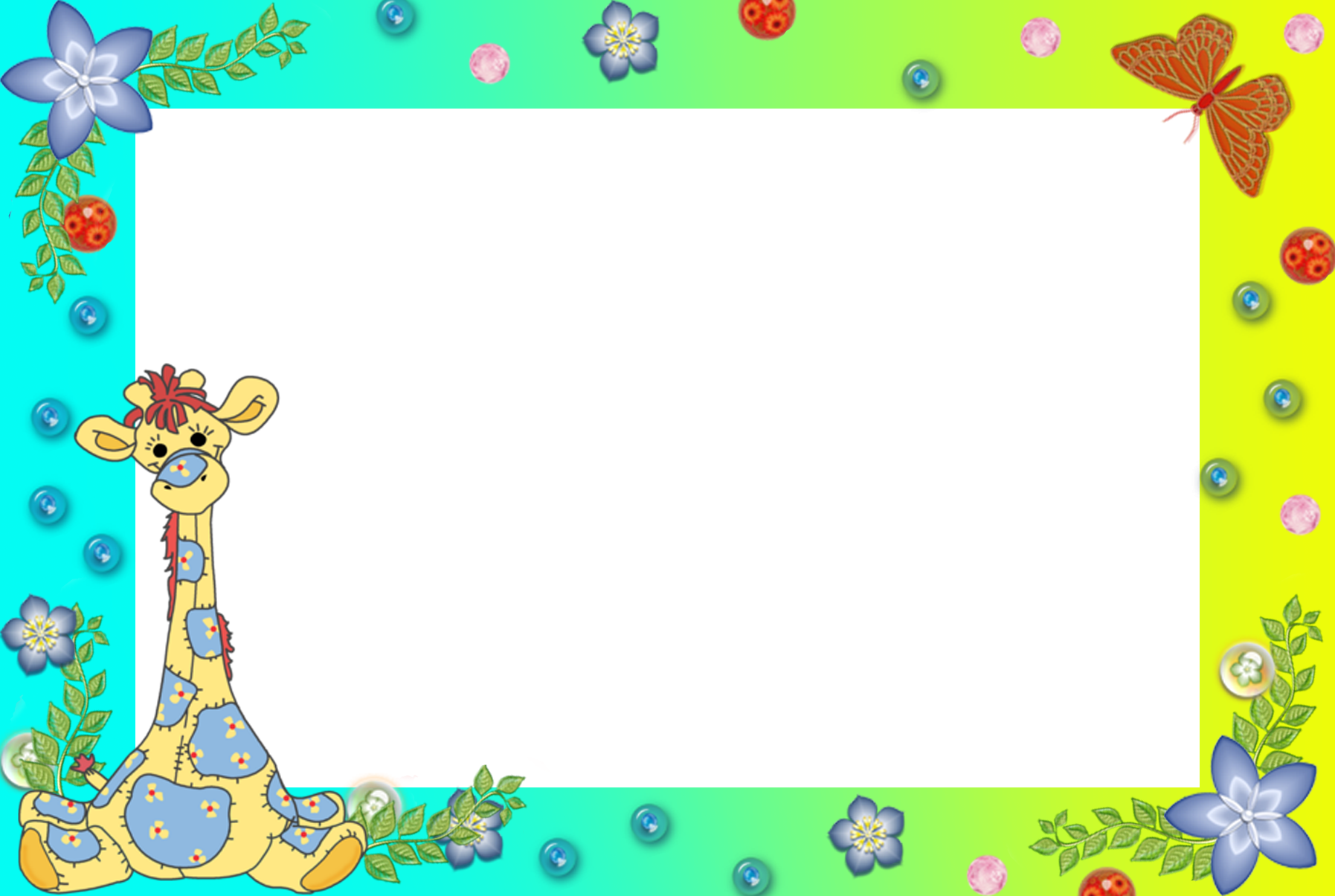 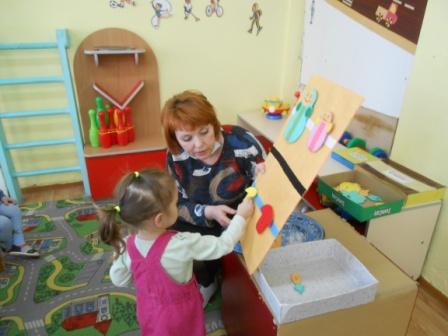 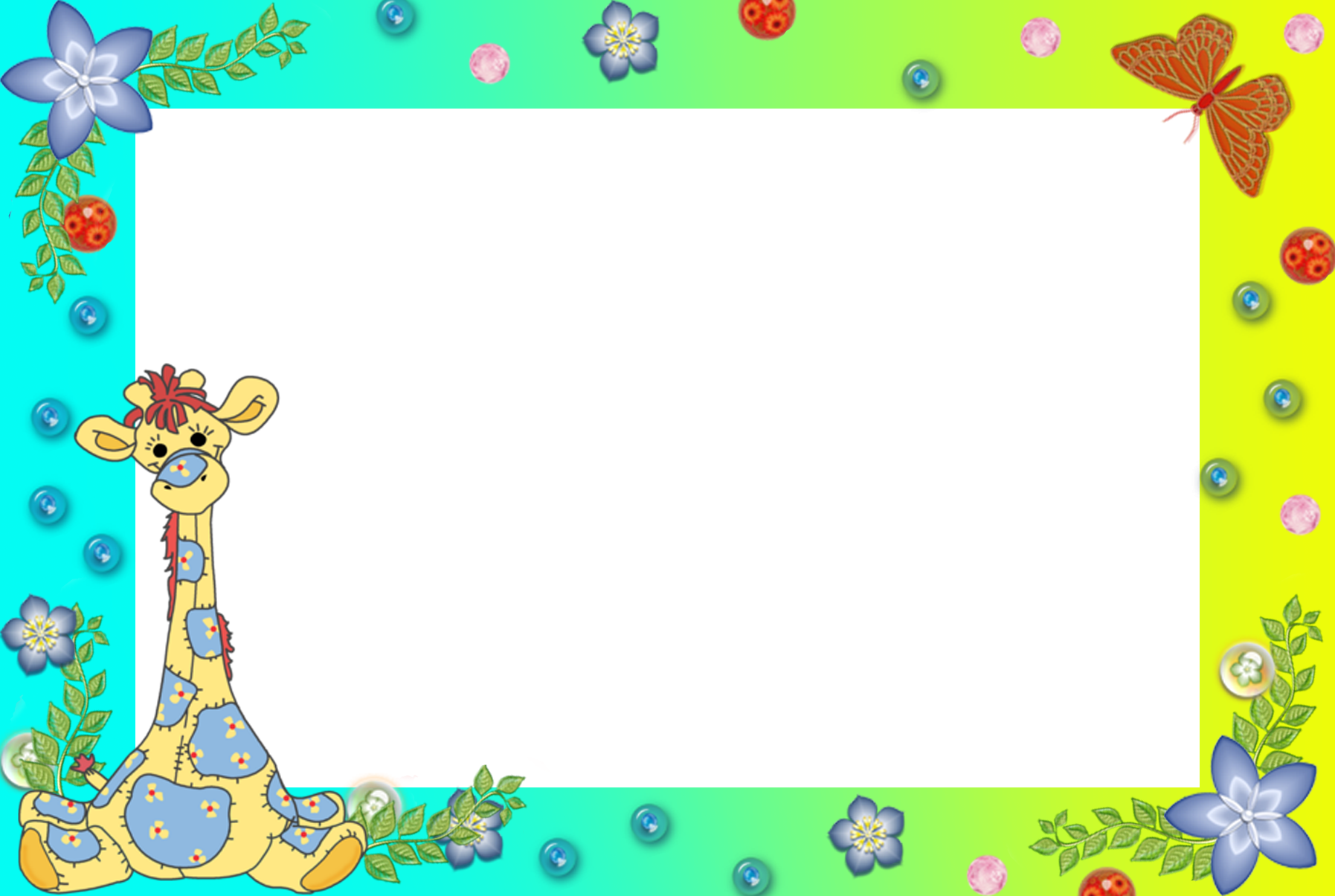 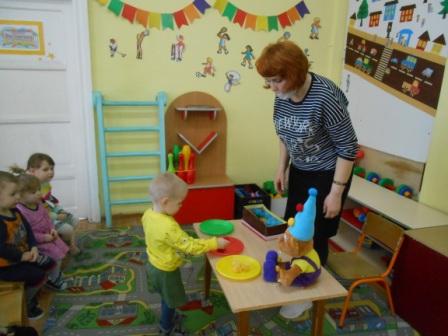 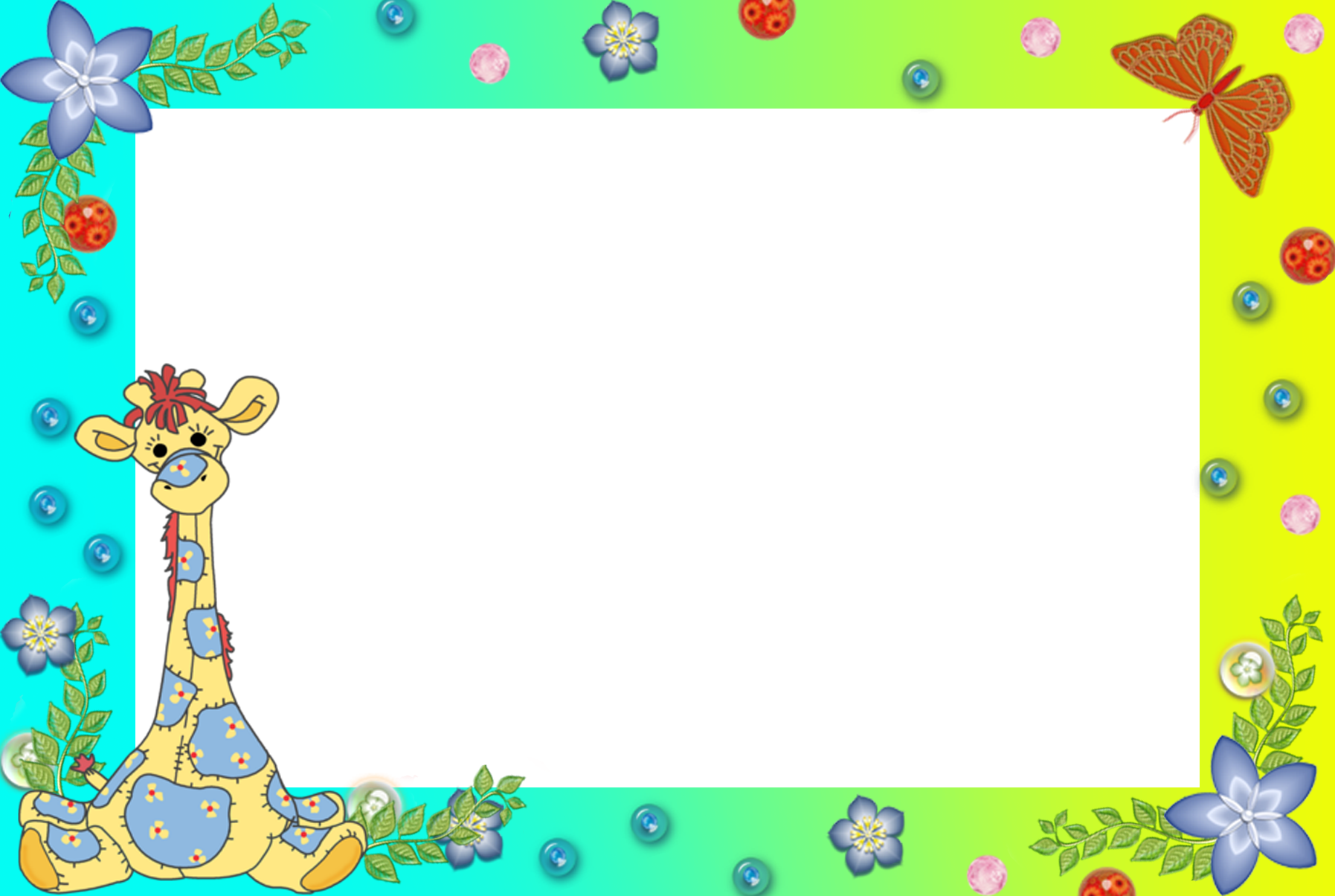 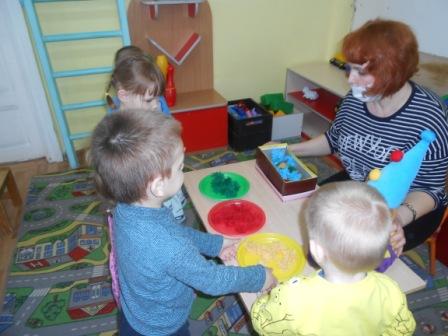 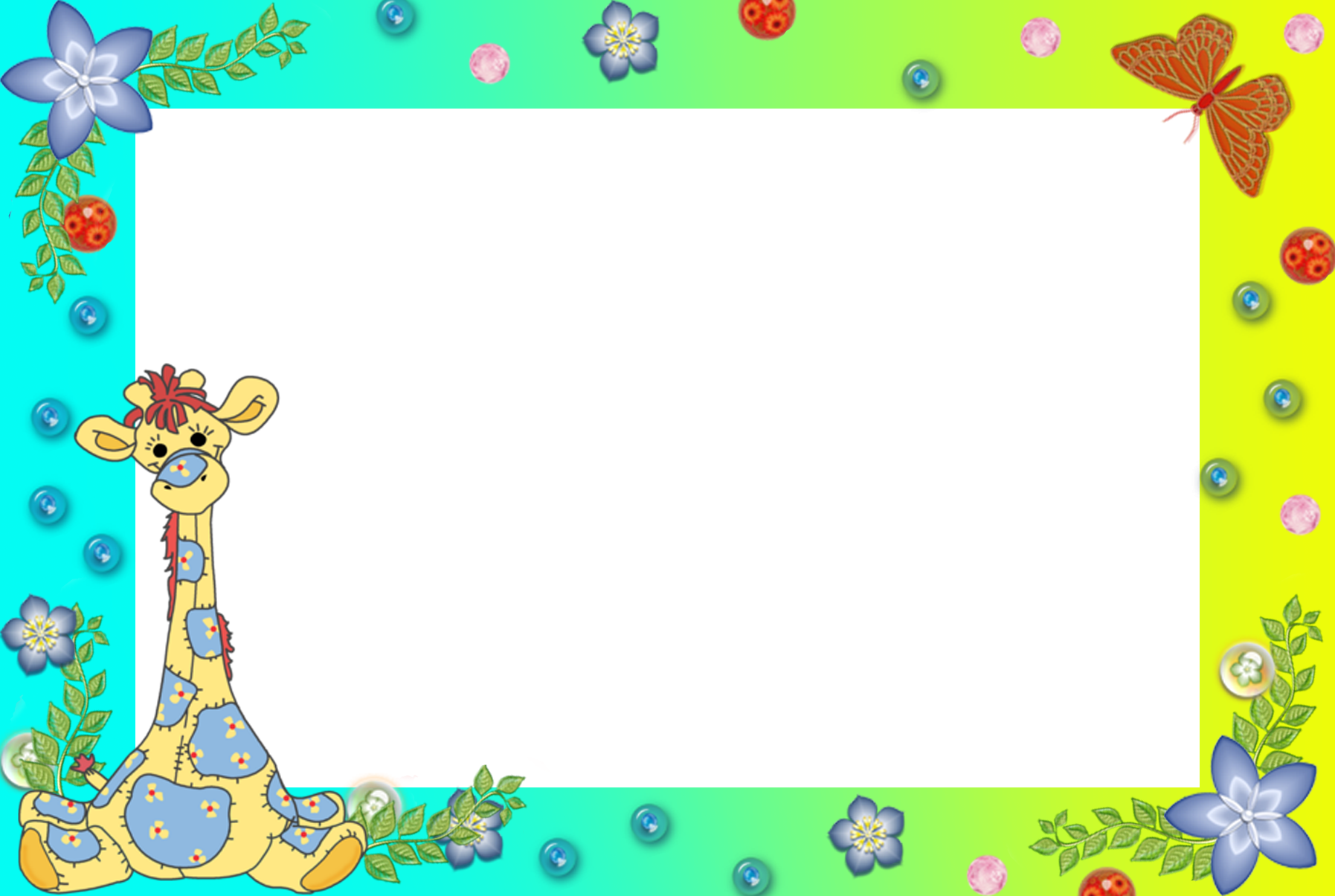 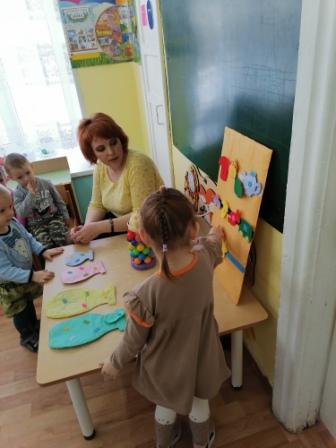 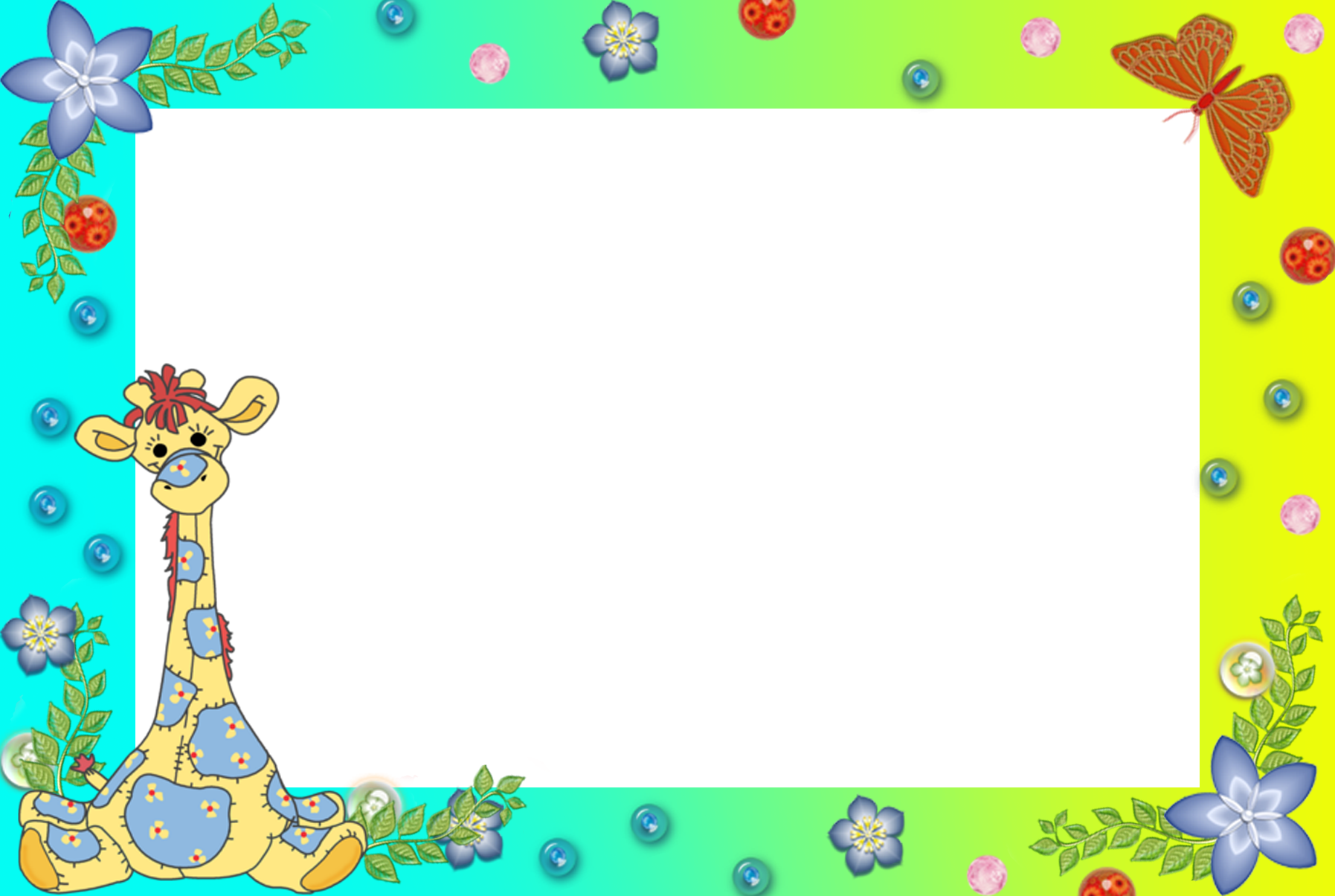 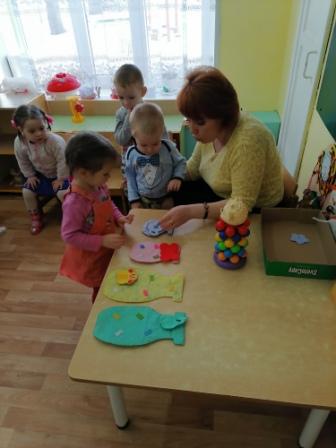 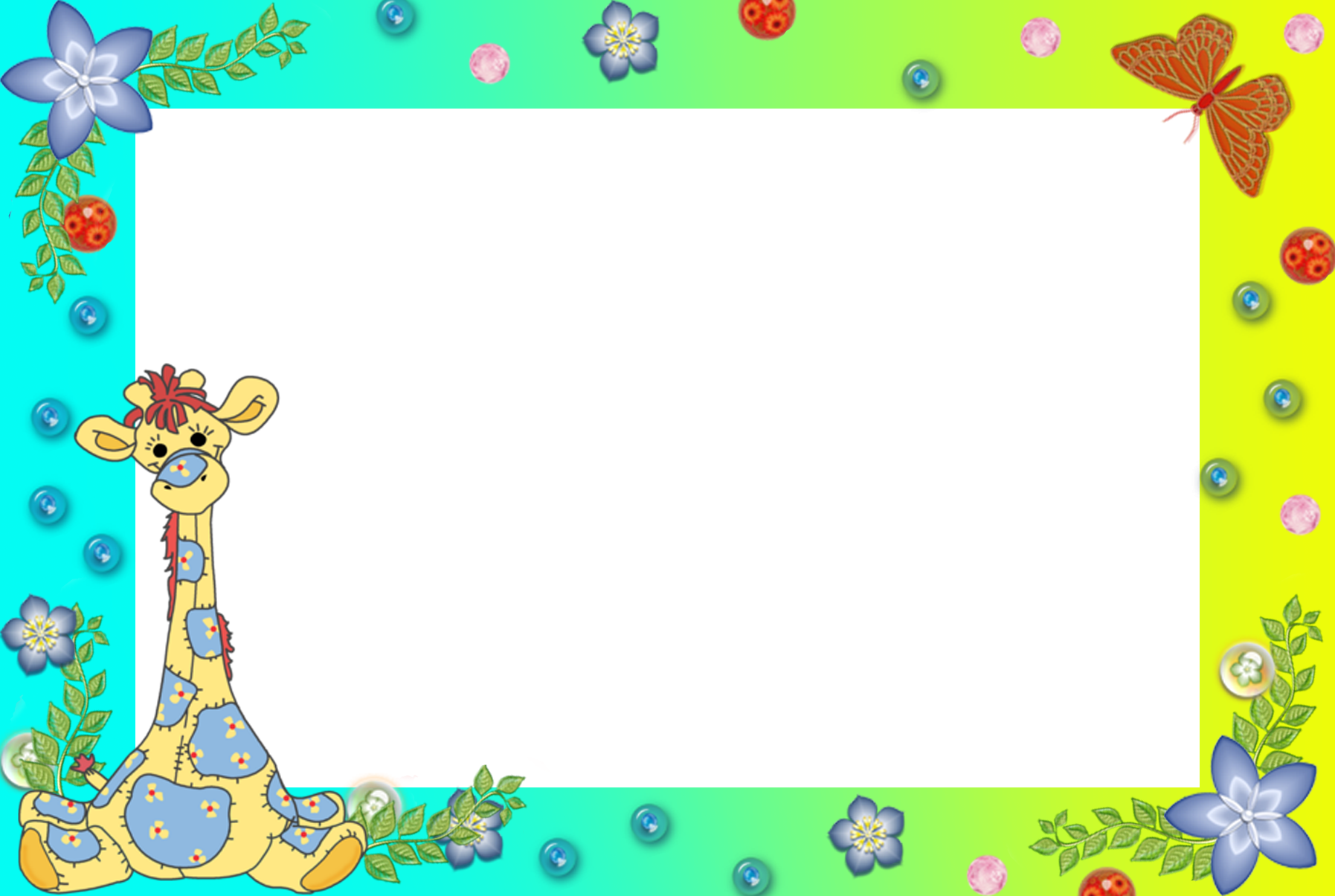 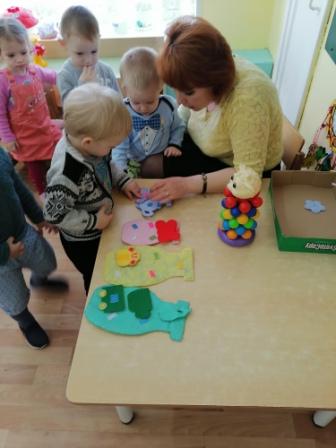 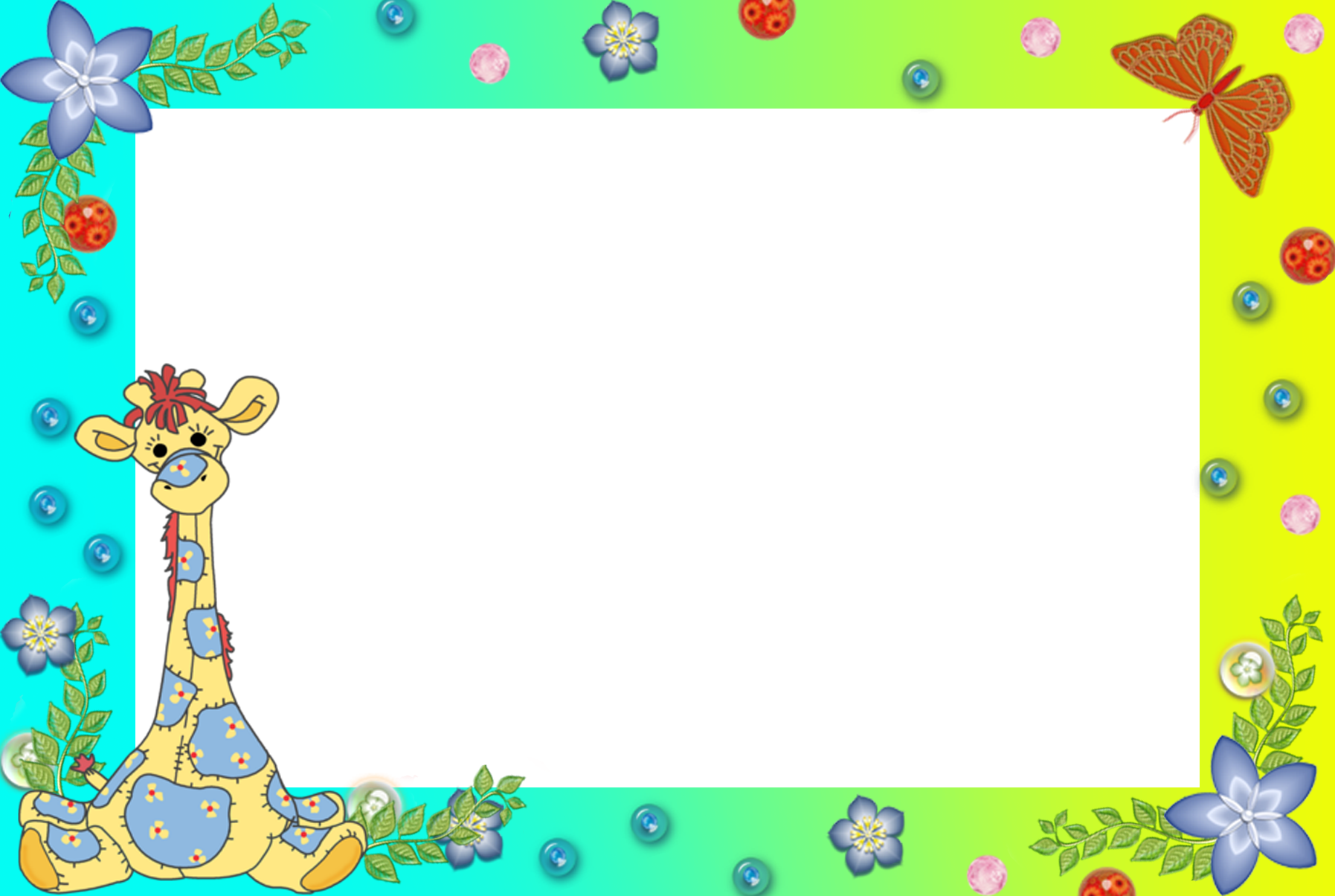 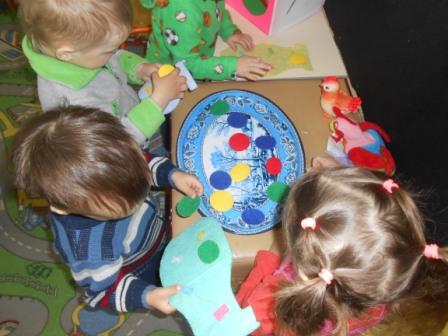 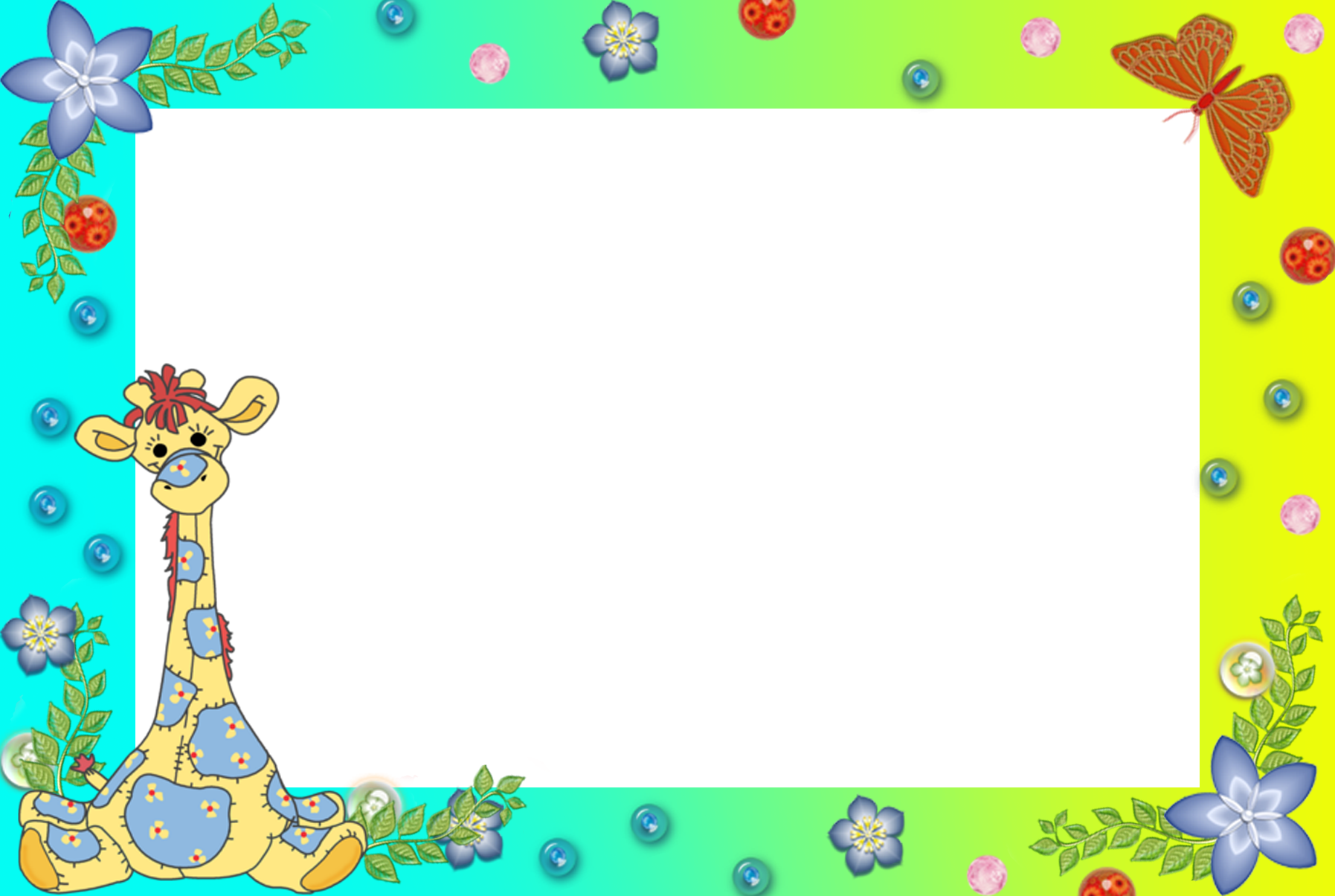 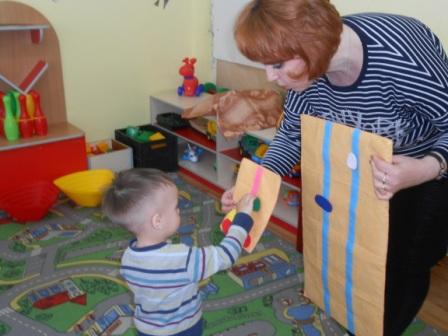 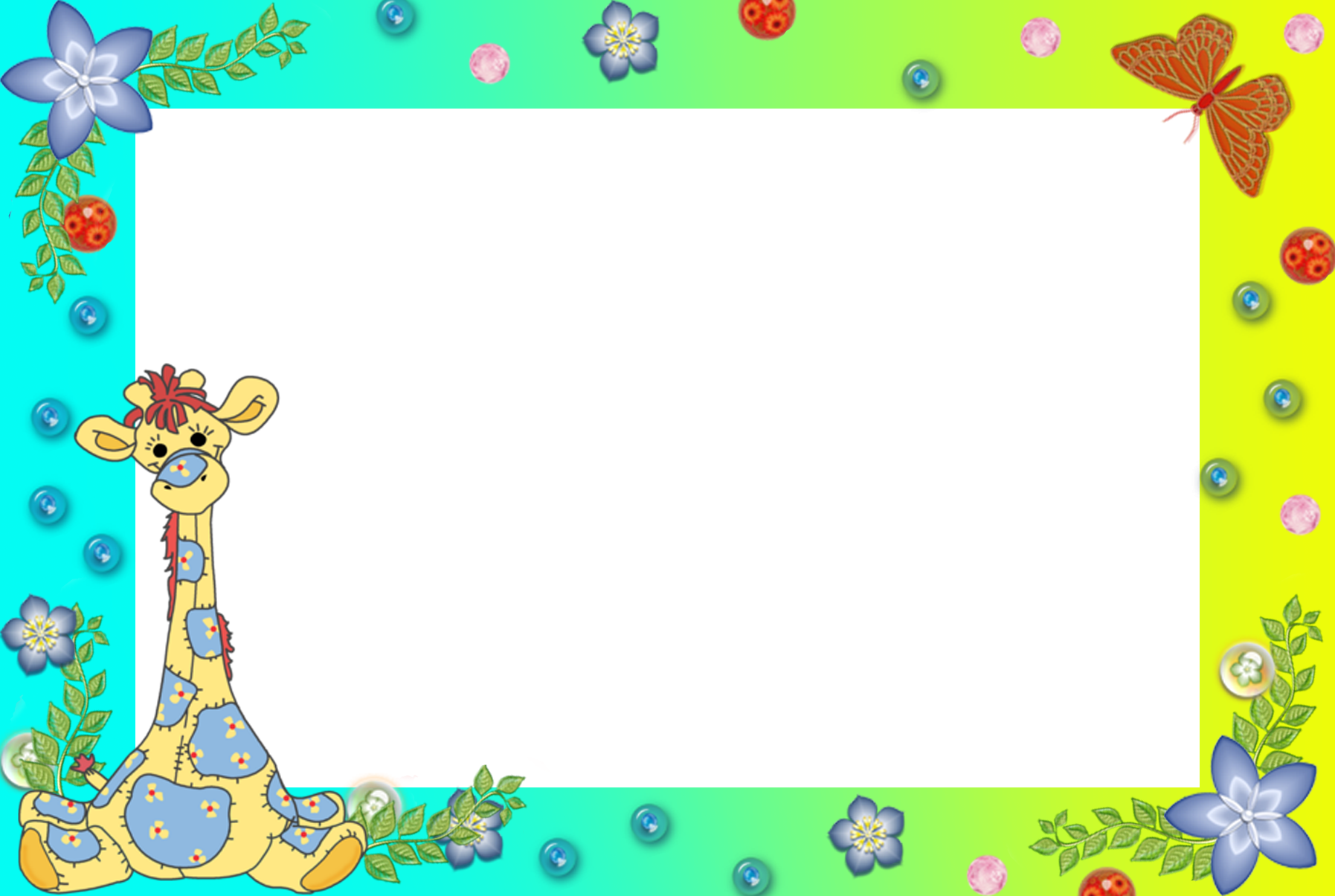 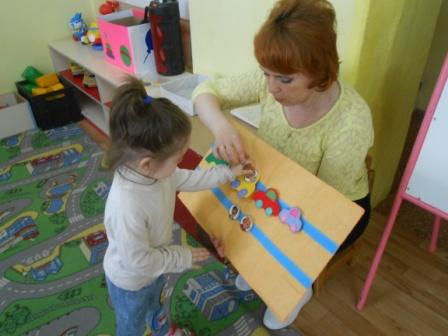 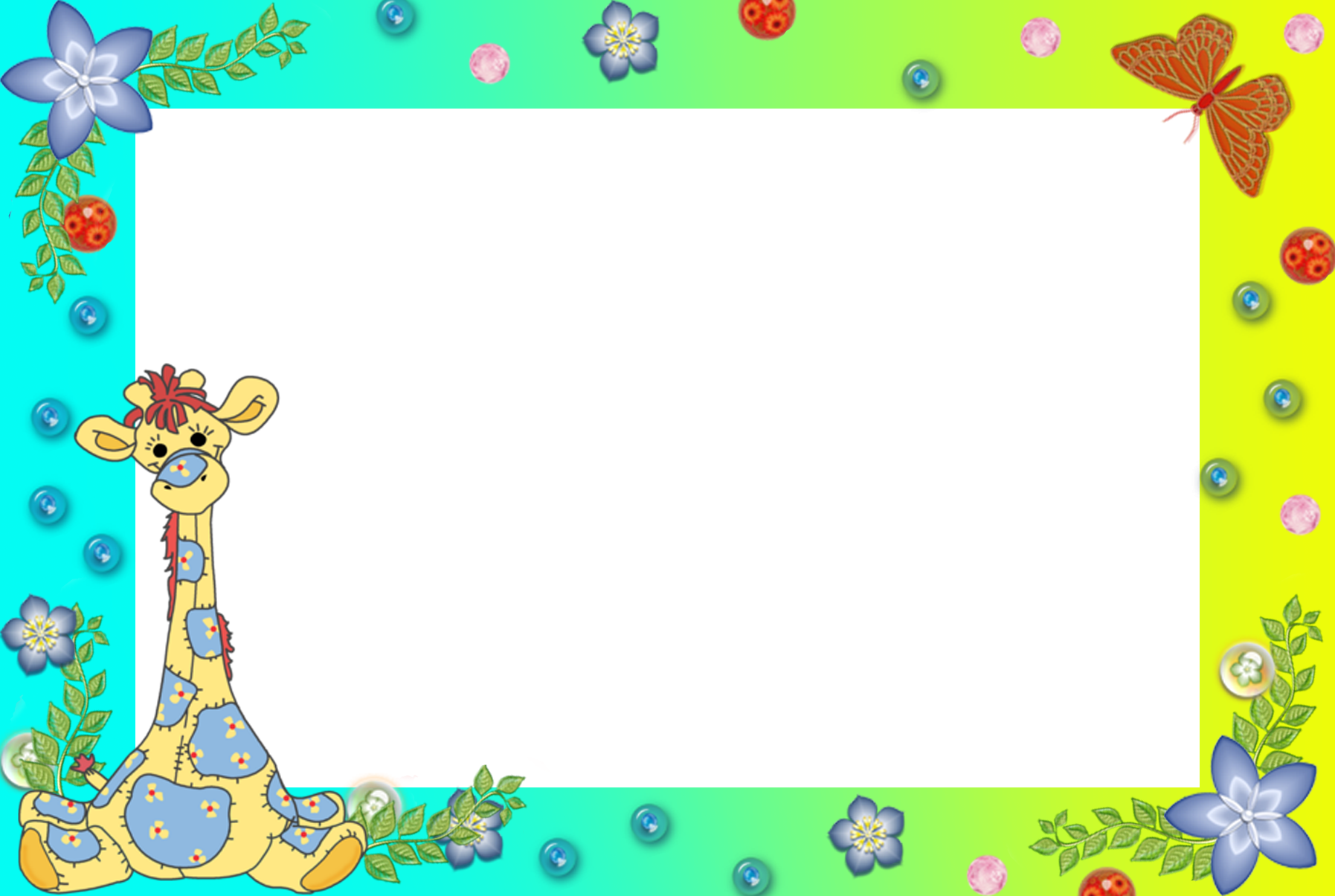 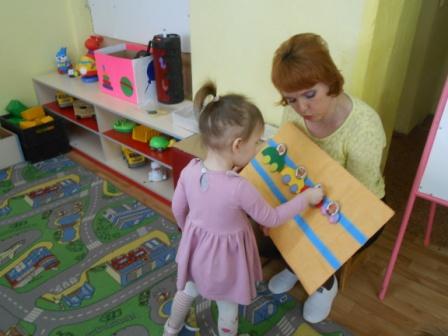 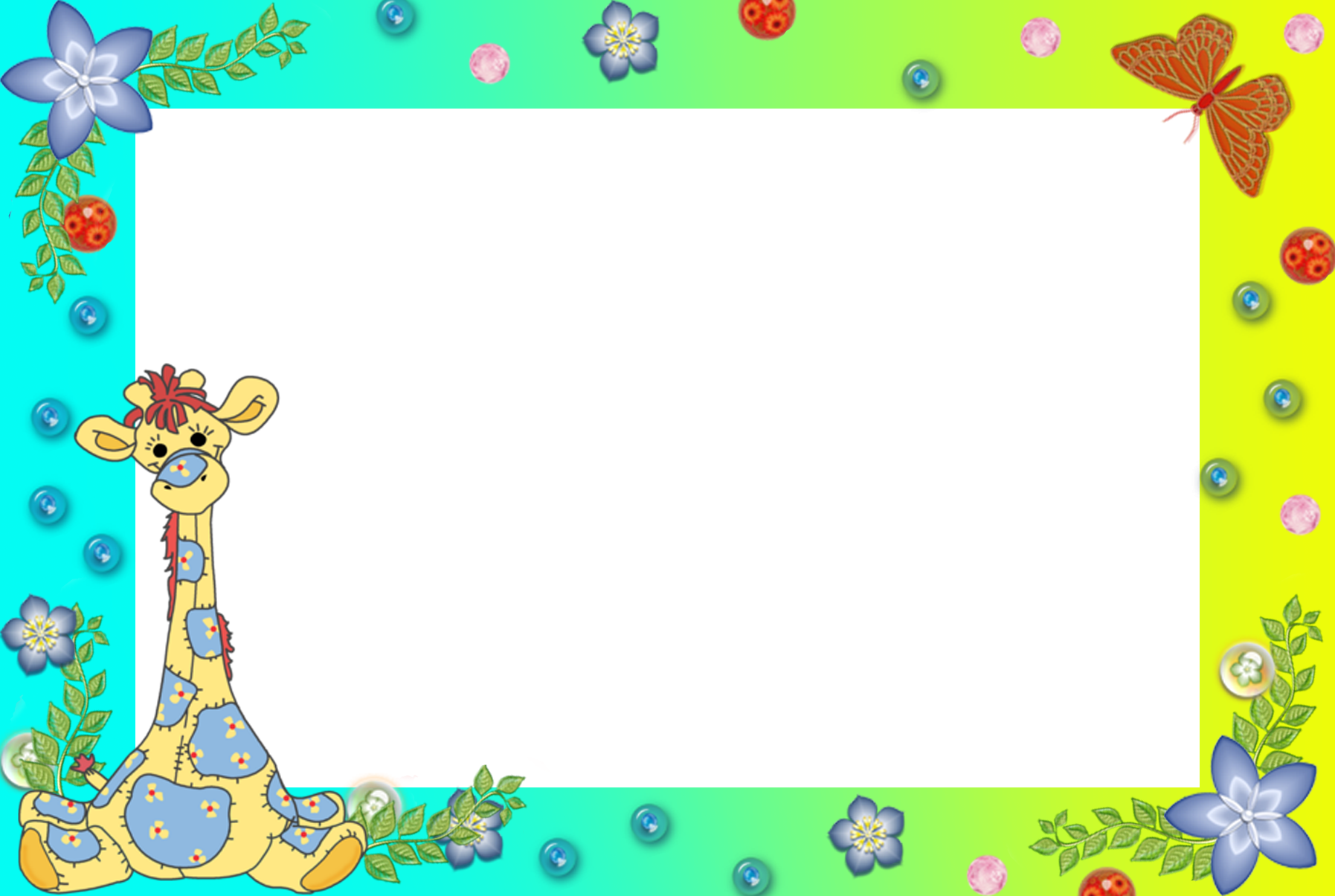 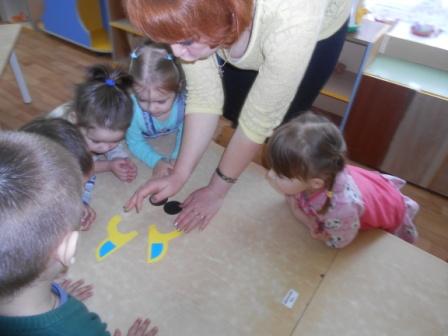 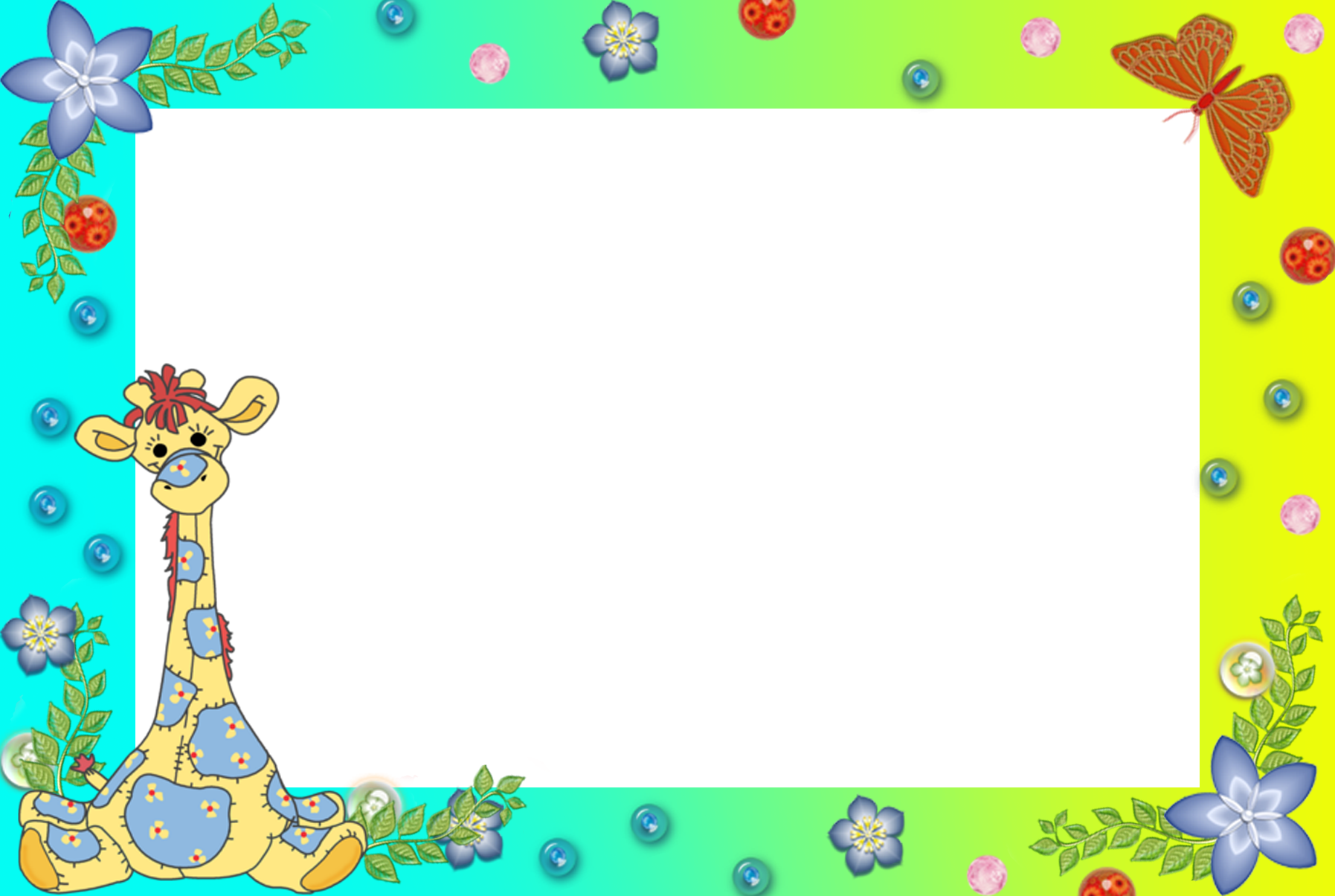 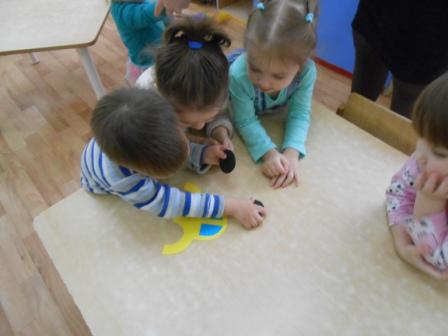 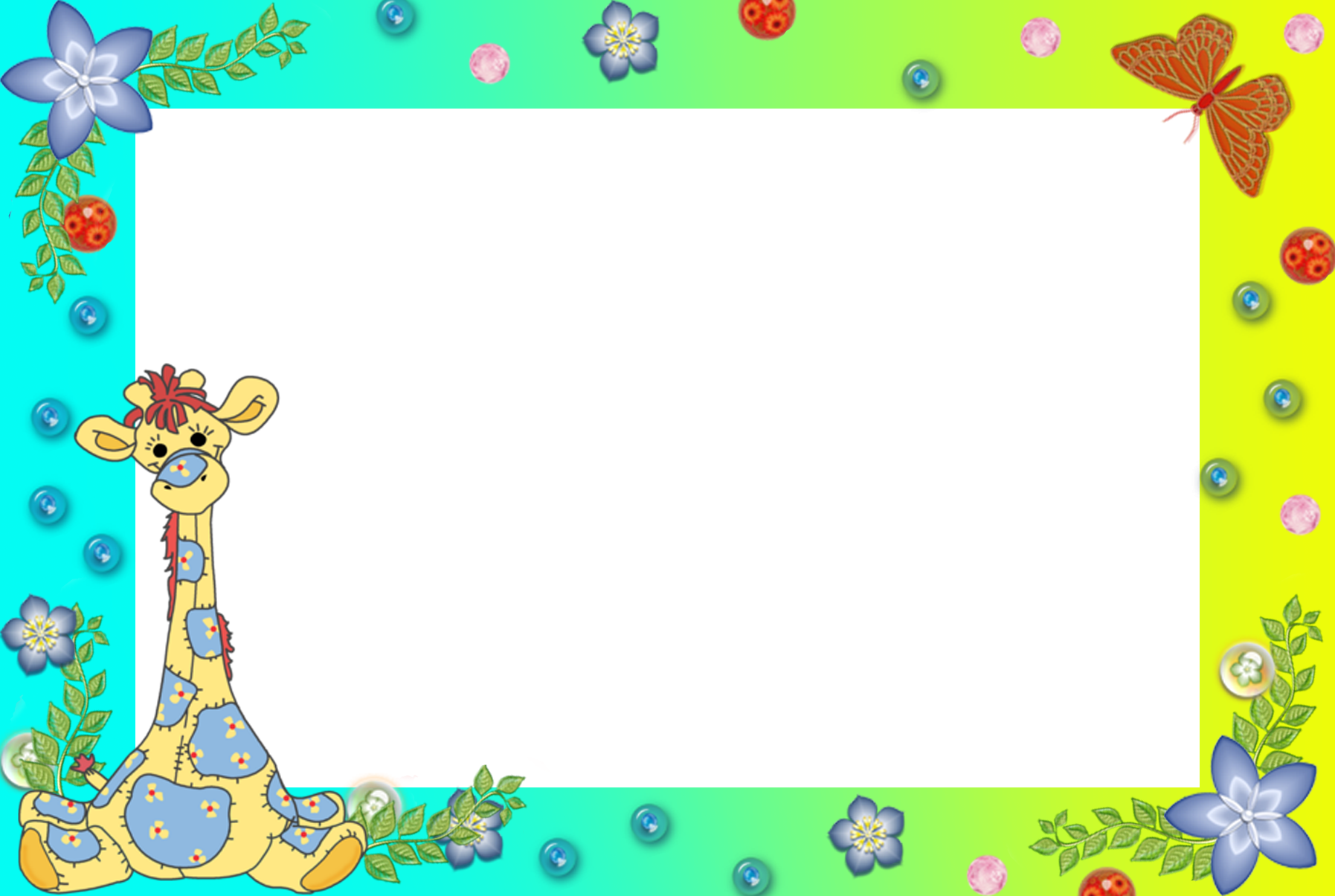 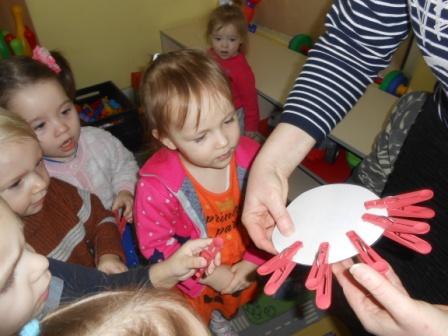 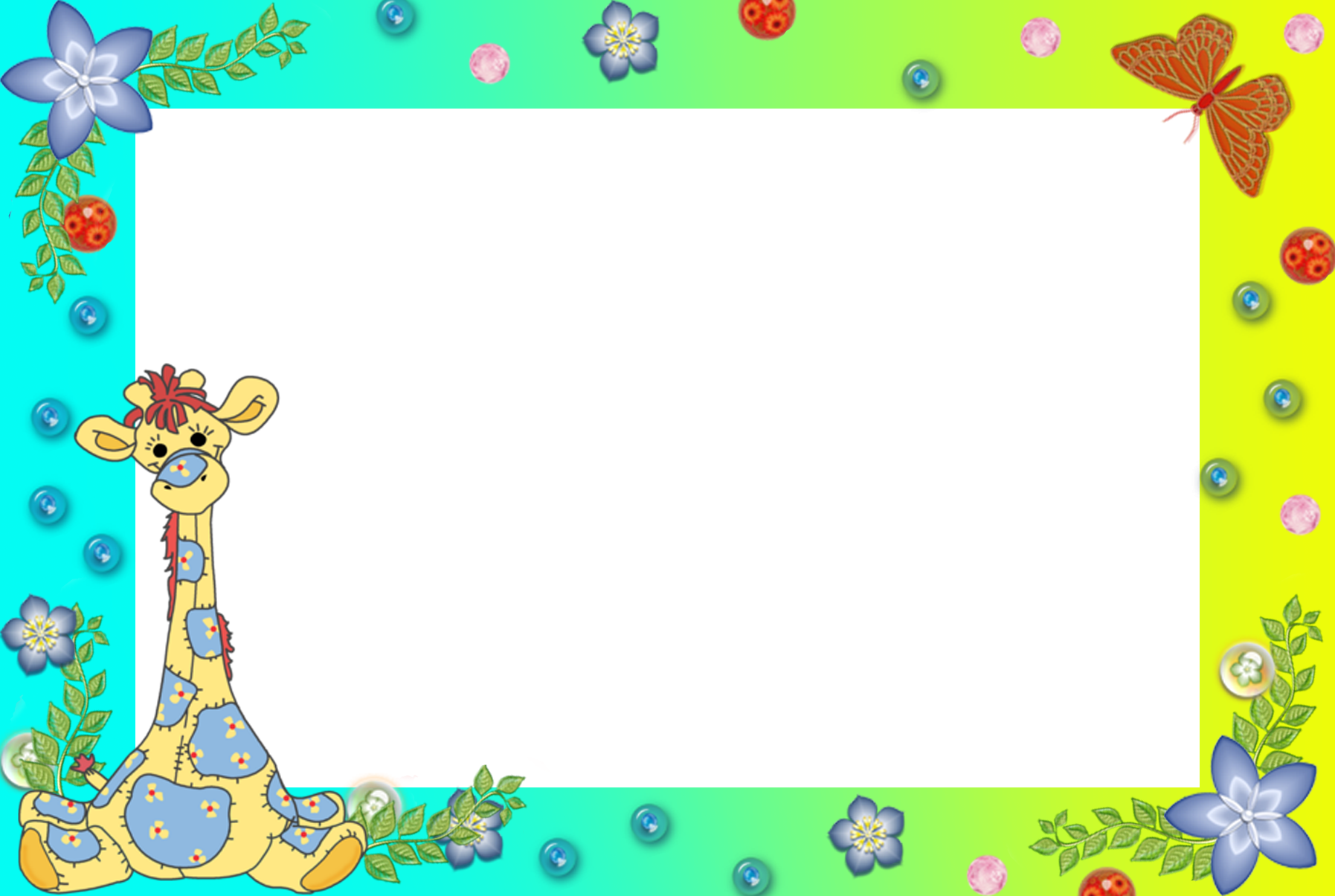 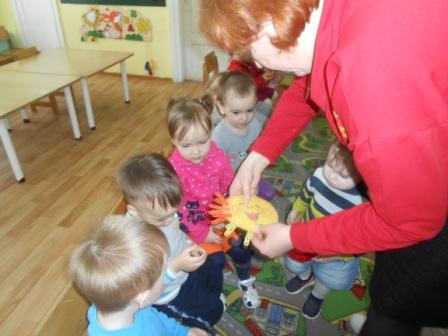 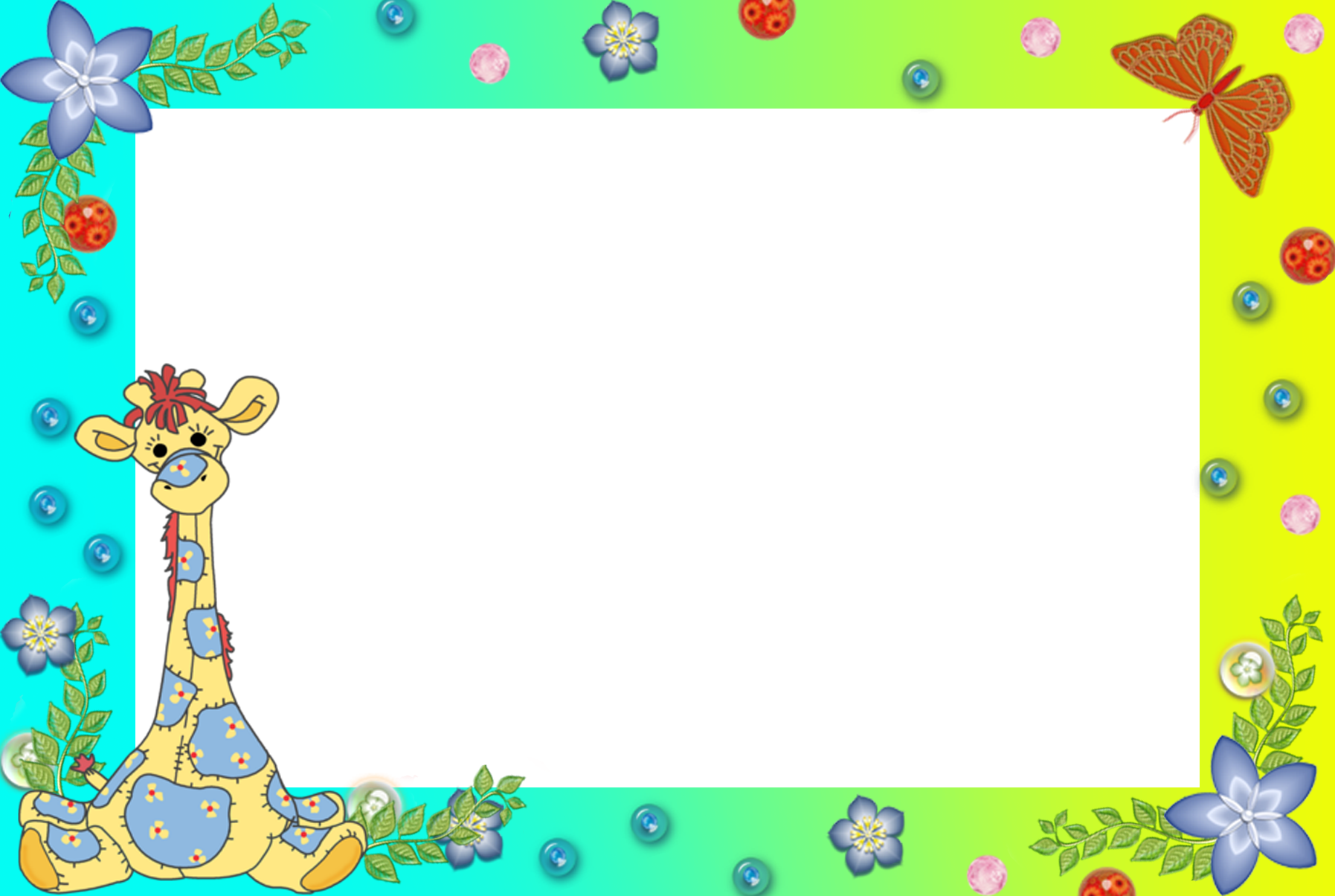 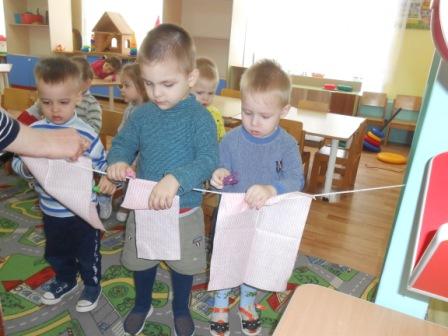 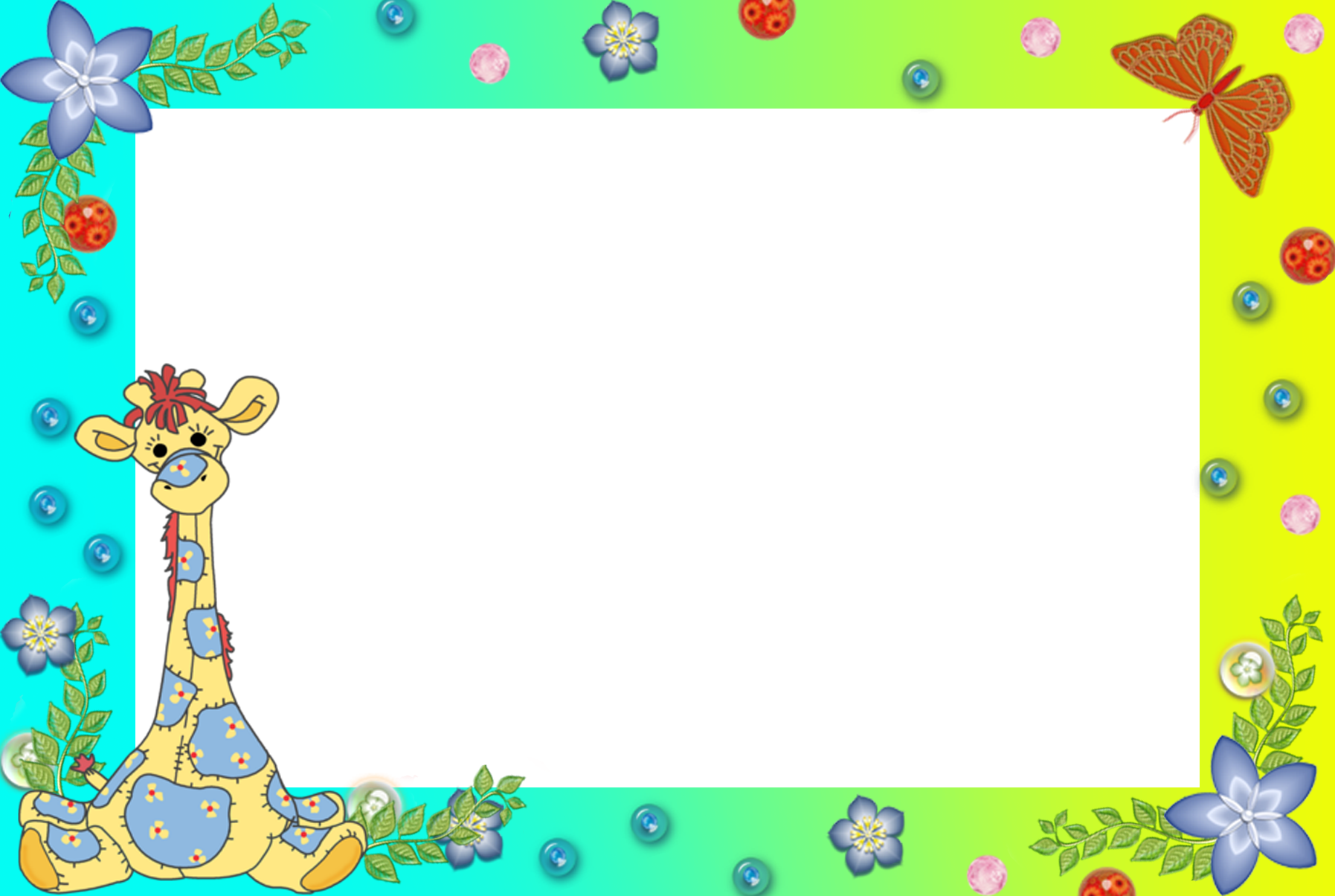 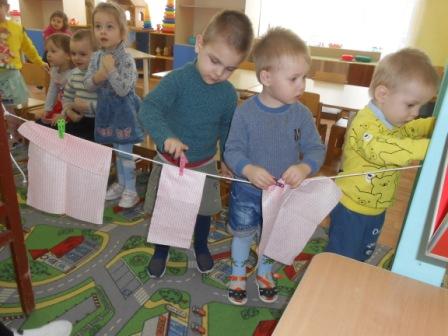 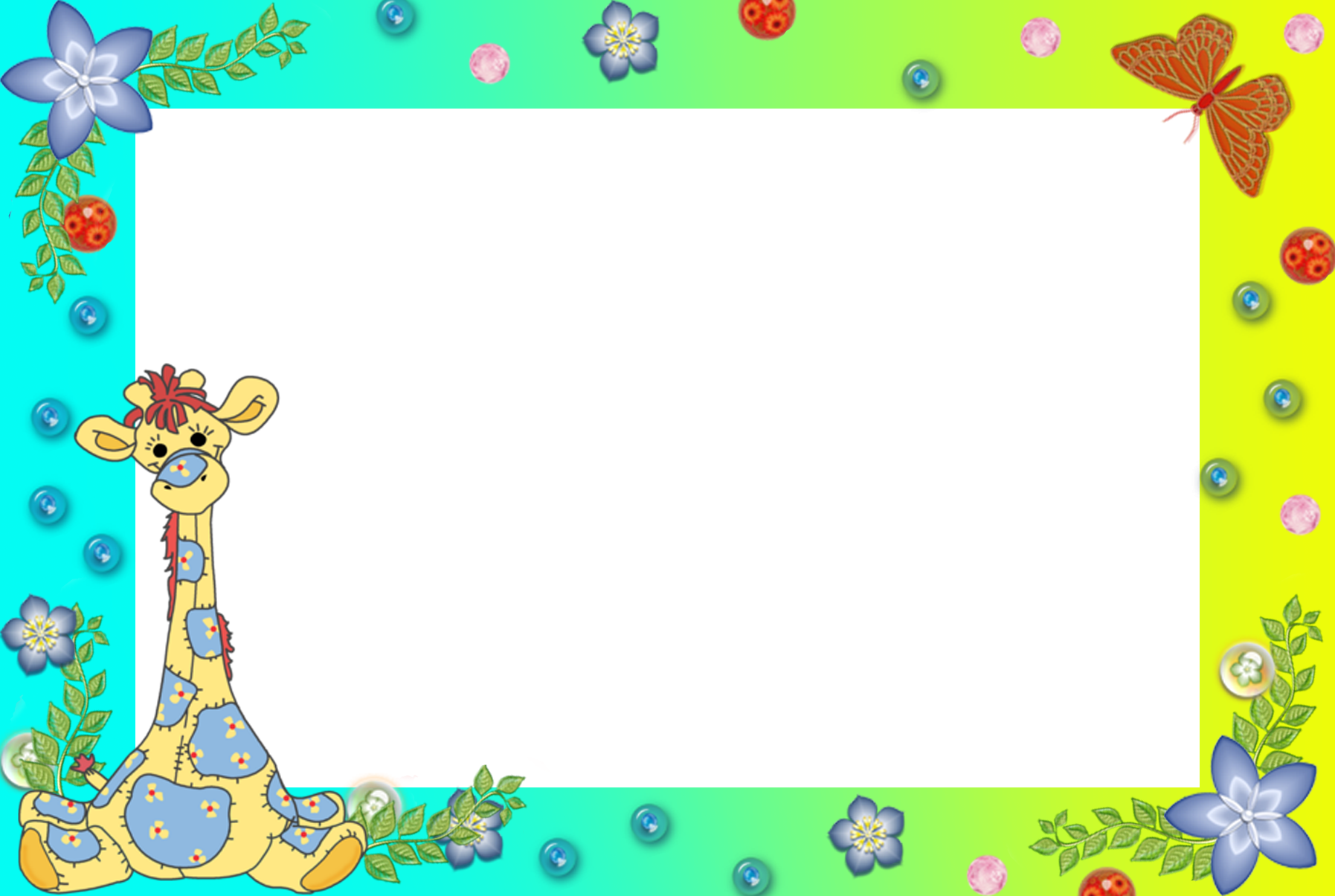 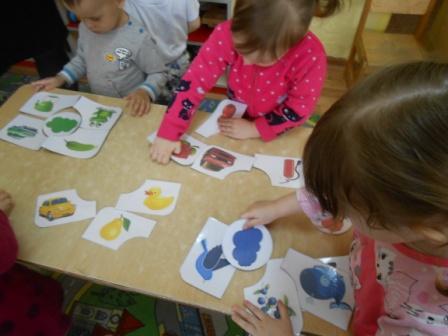 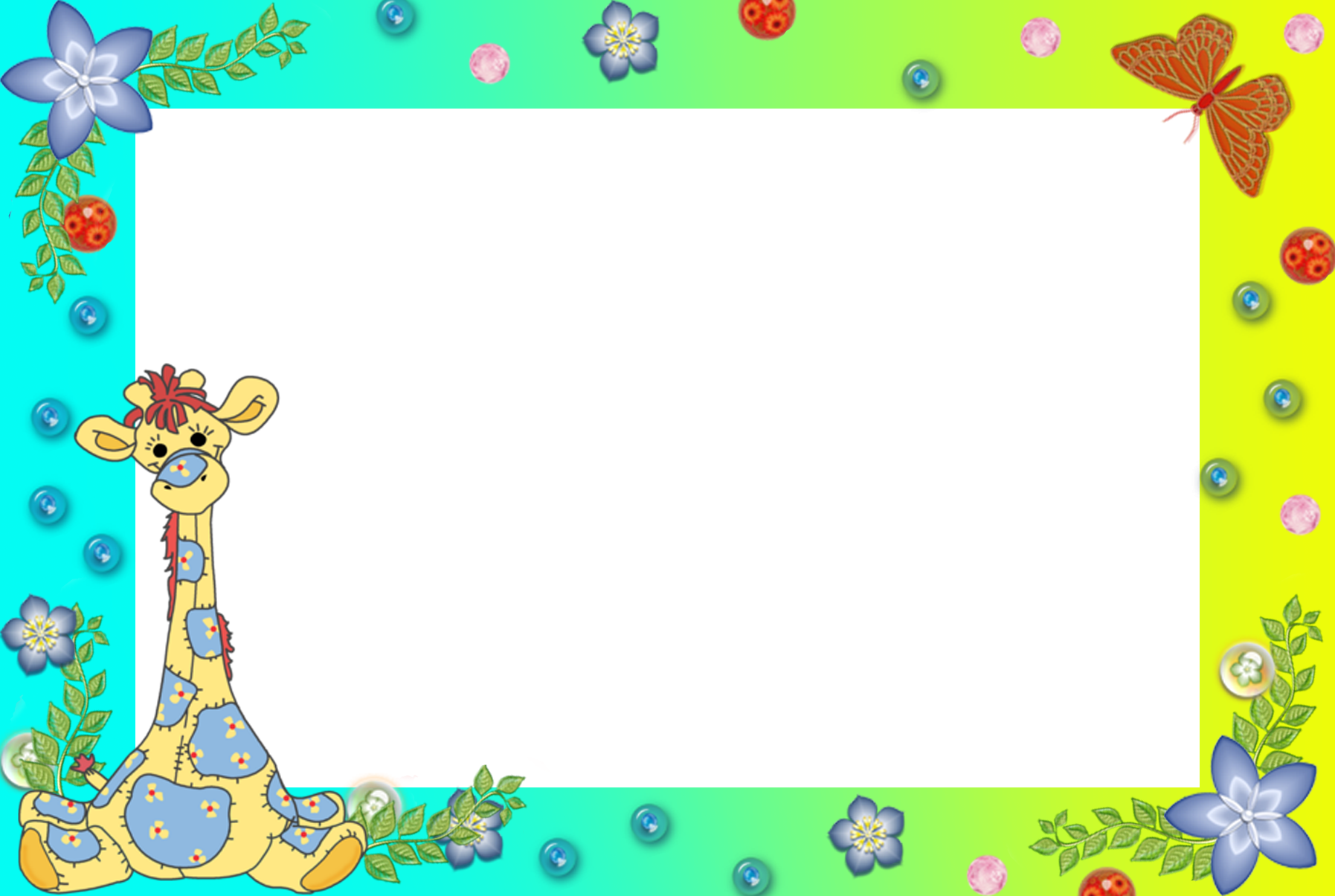 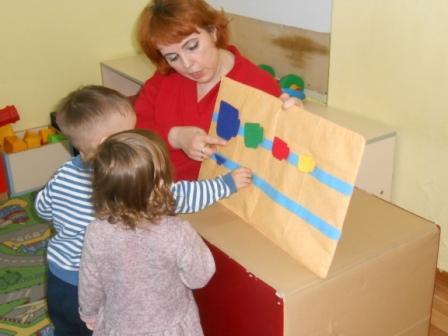 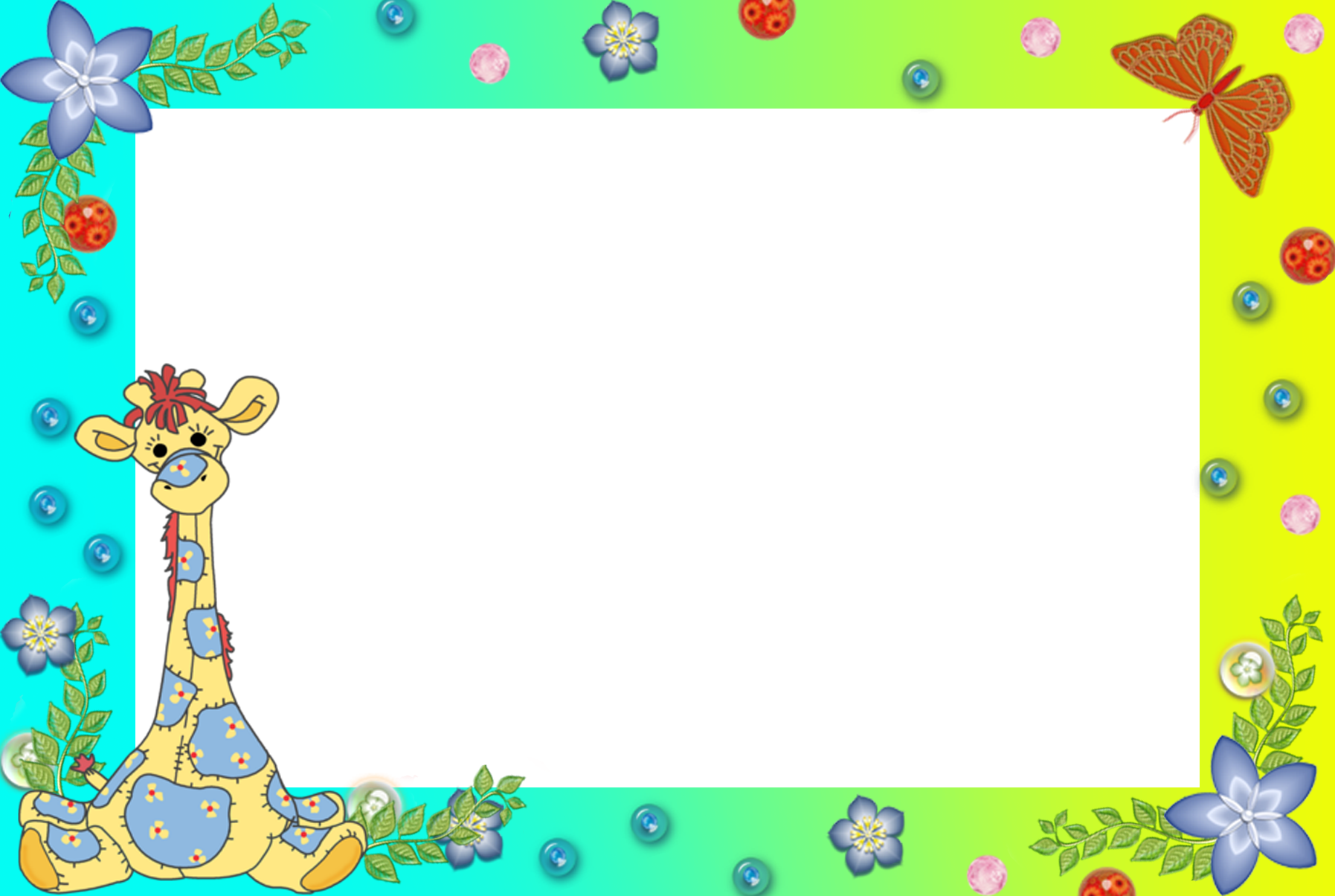 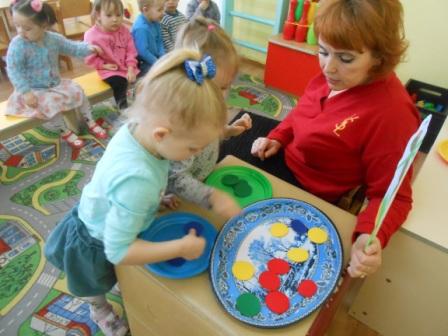 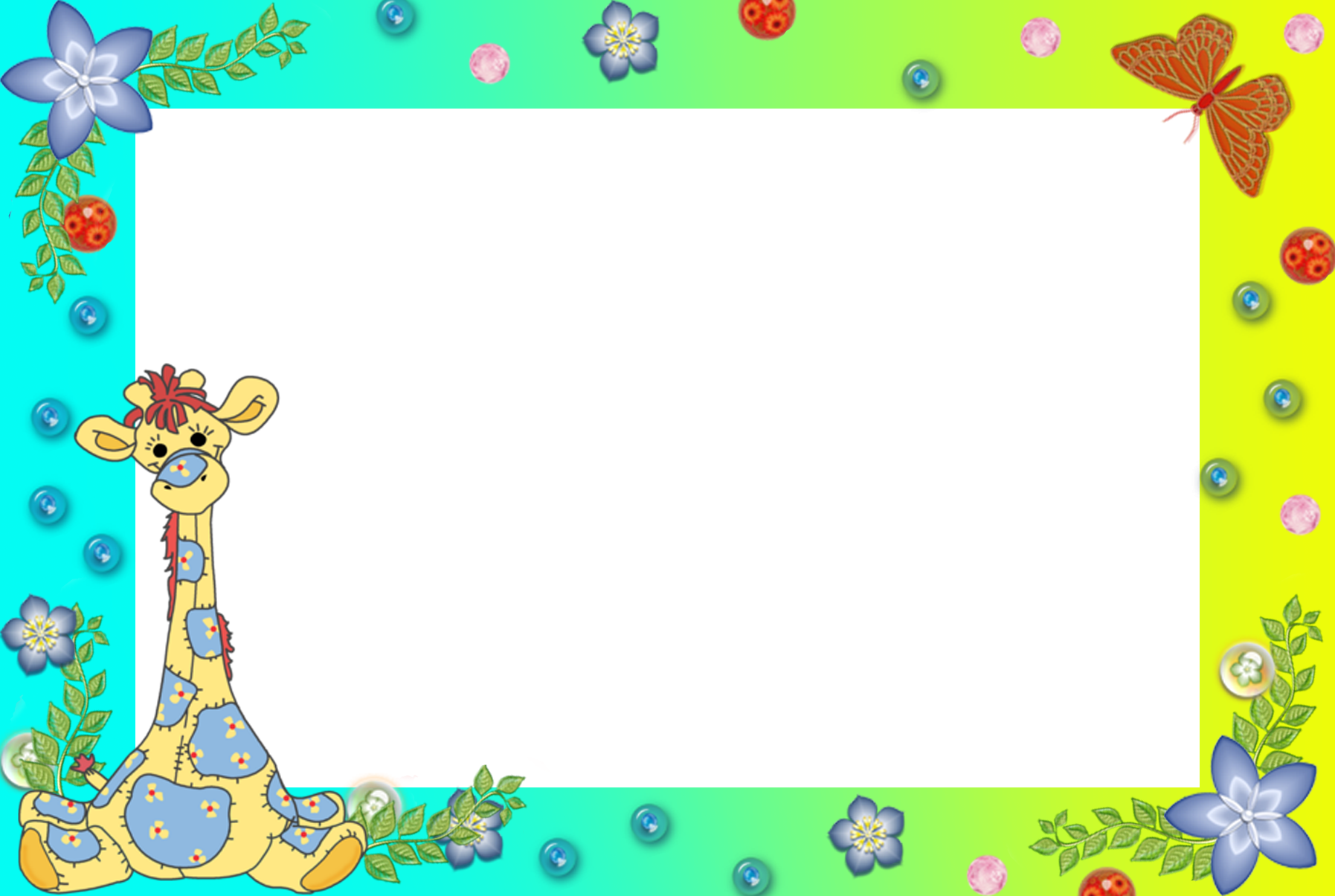 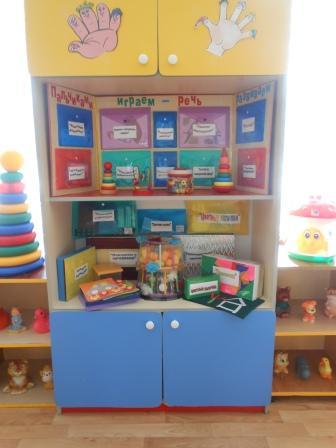 Спасибо за внимание!